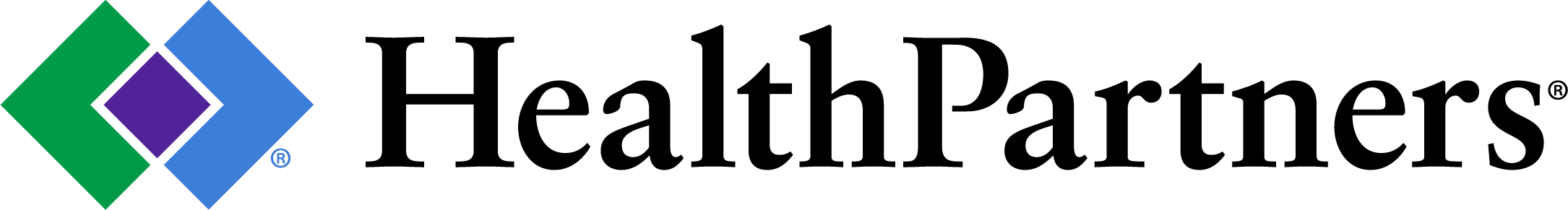 2025 OpenEnrollment
Grand Rapids ISD 318
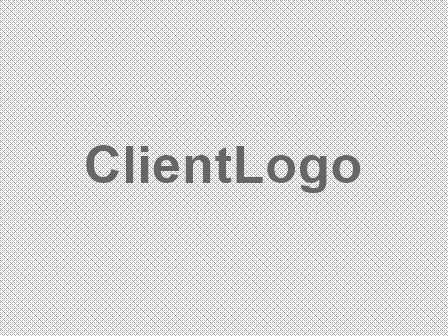 START >
[Speaker Notes: I-1

Welcome/greeting
Name
Company
Title/role
Client]
How the online learning guide works
MAIN MENU
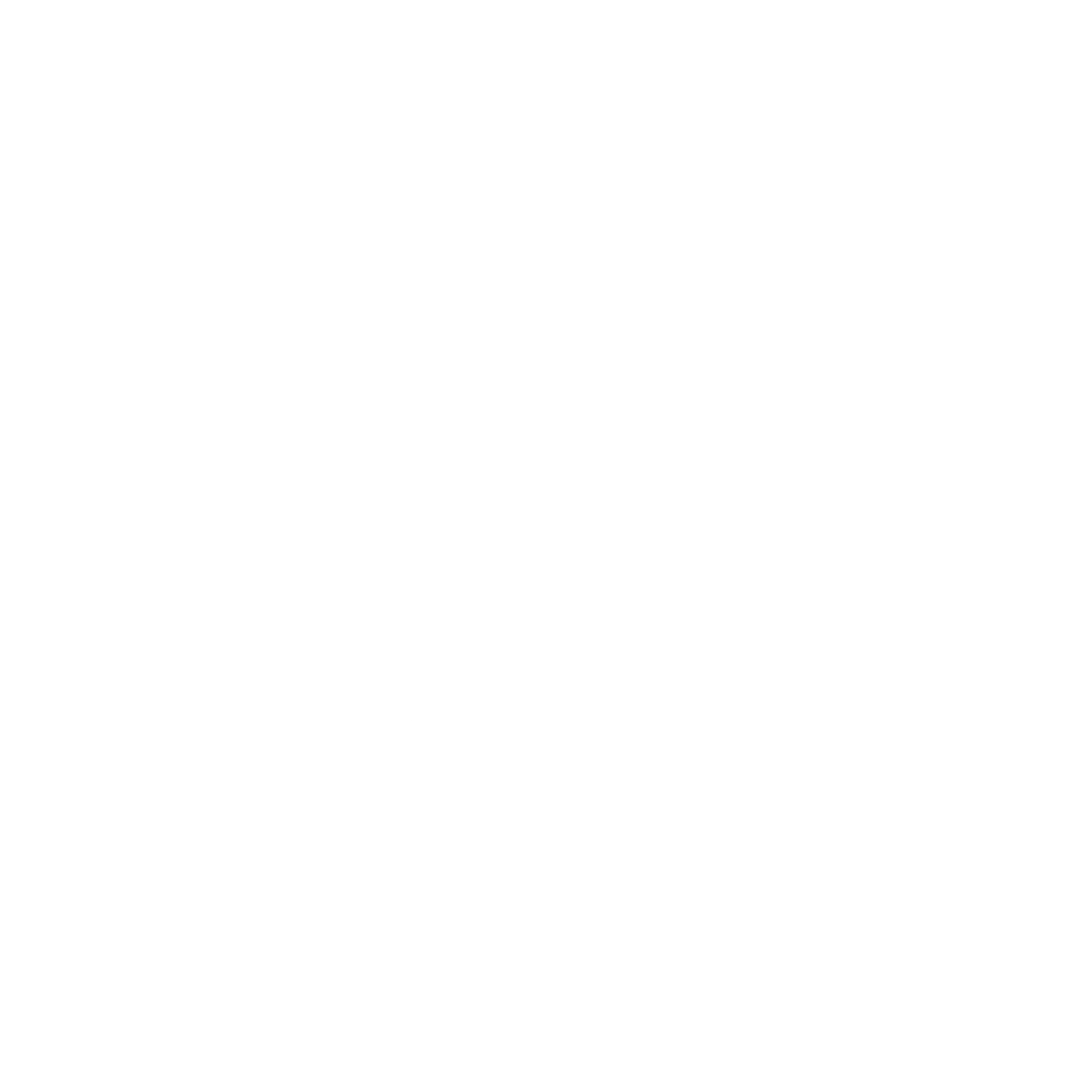 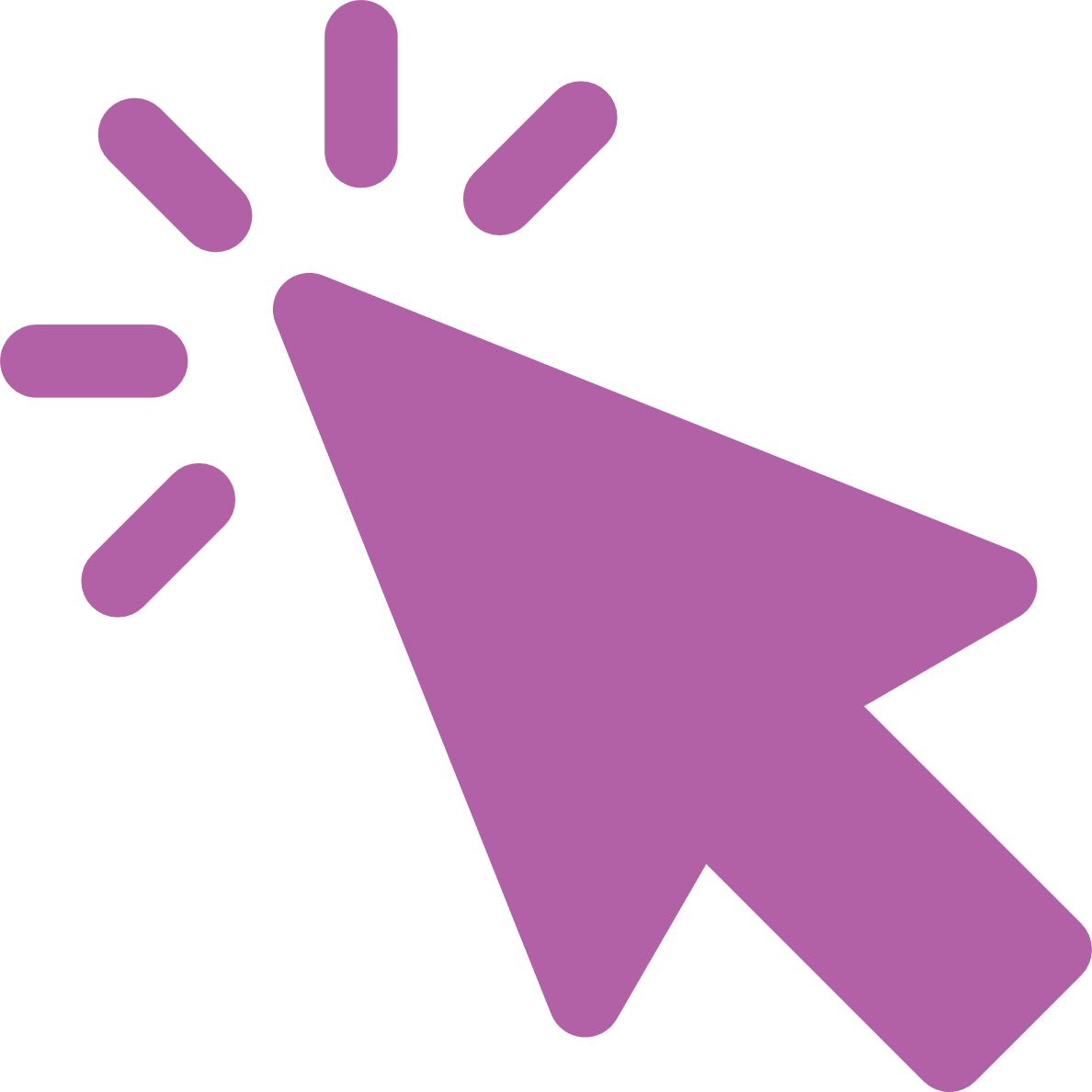 Click anywhere on the page to go in order. Or skip to any topic, any time.
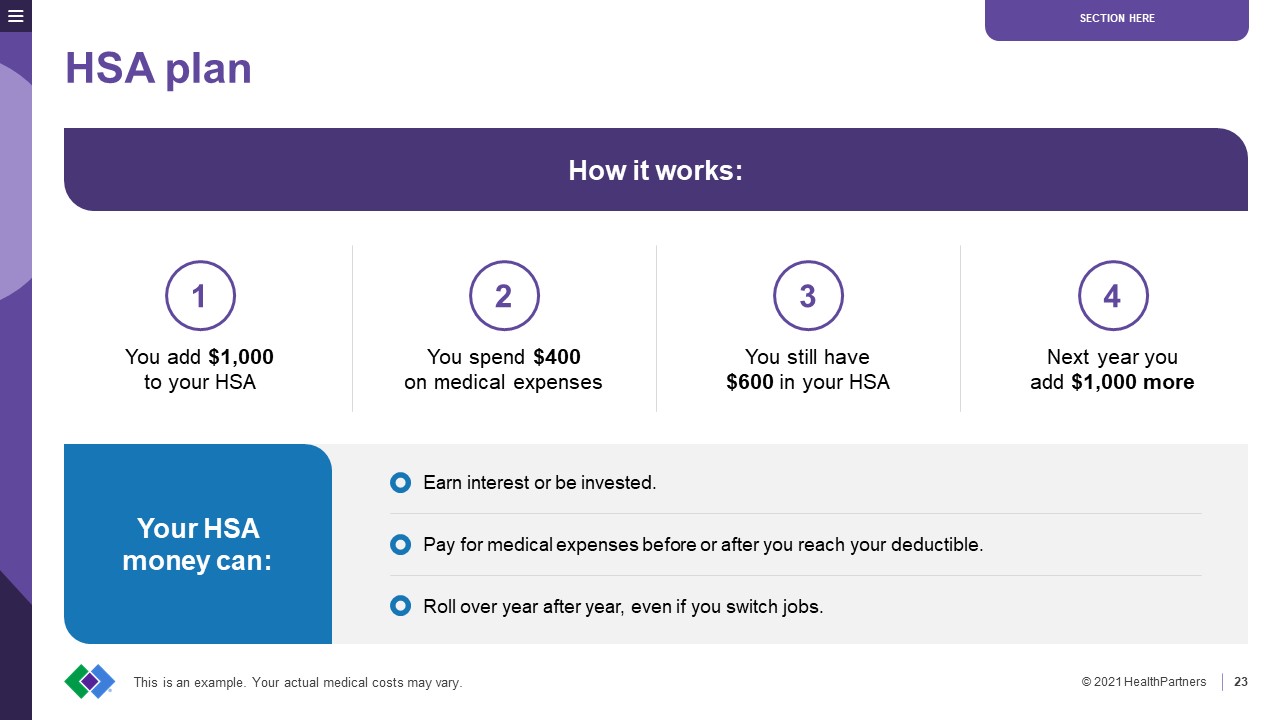 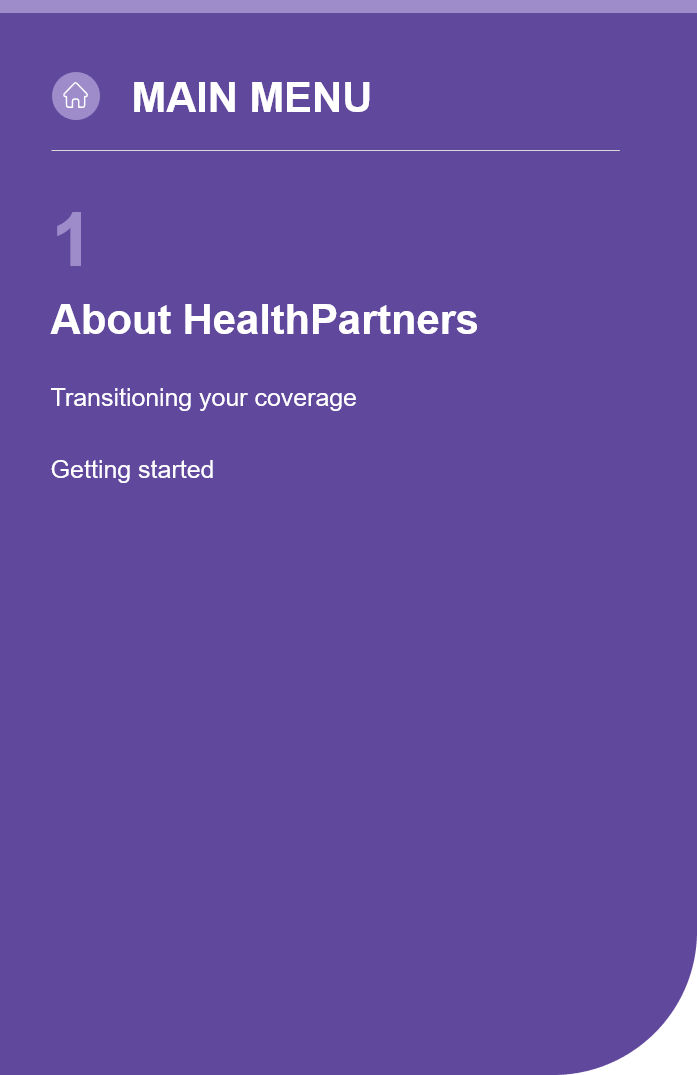 Click the 3 lines in the upper left to go ahead or back within the section.
Click MAIN MENU to view the full list of topics.
Contact us
[Speaker Notes: I-2

Hide this slide when presenting live -- Right click on the thumbnail of the slide on the left of your screen and select “Hide Slide”]
Learn more about…
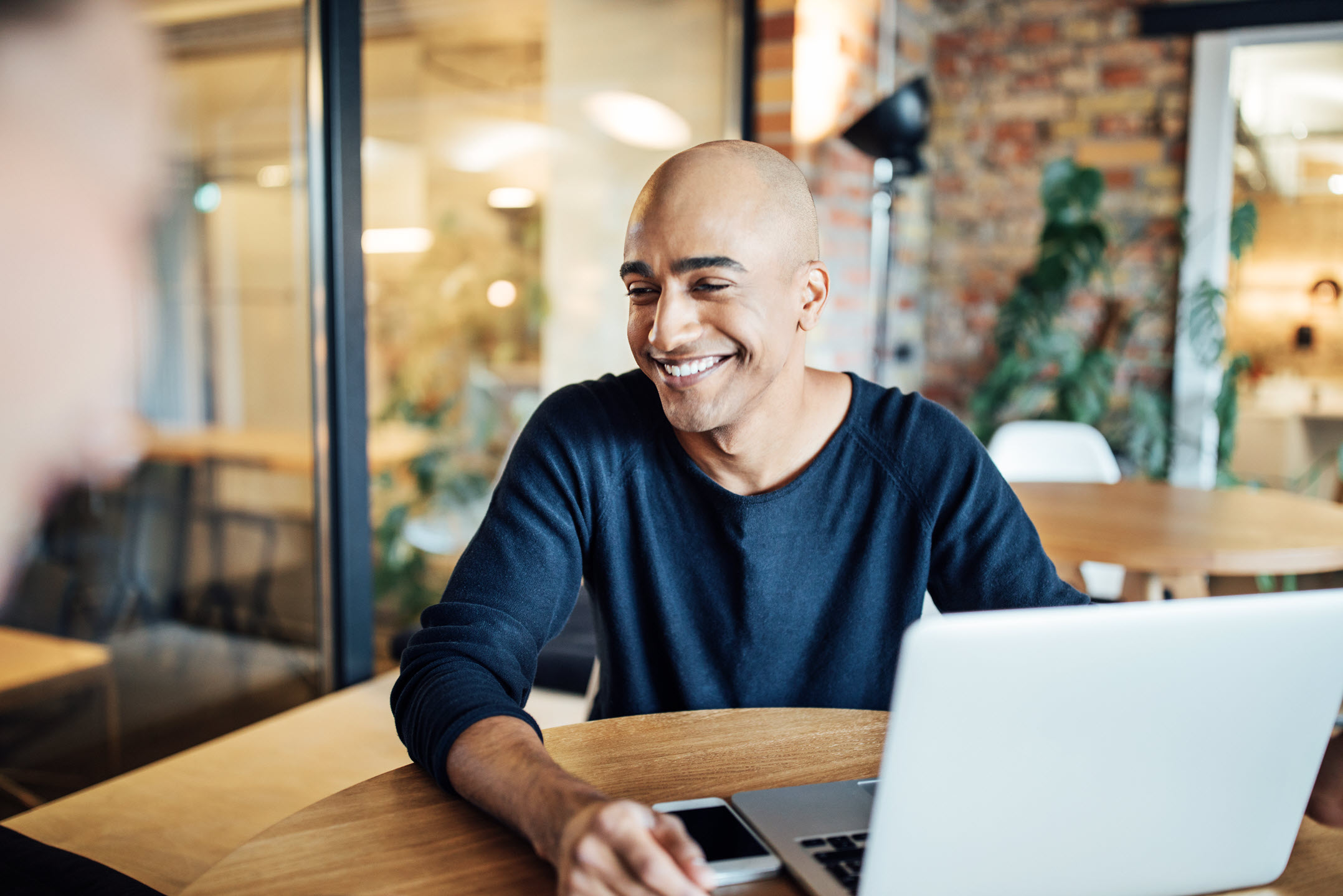 Contact us
© 2024 HealthPartners
3
Legal notices
[Speaker Notes: I-3

Outline of key points of presentation

Instructions for how to submit questions and how/when they will be answered. For example, should participants write questions in the chat function? And they’ll all be answered at the end of the of the presentation?

Instructions for how to access/view the recording, if there will be one.]
About HealthPartners
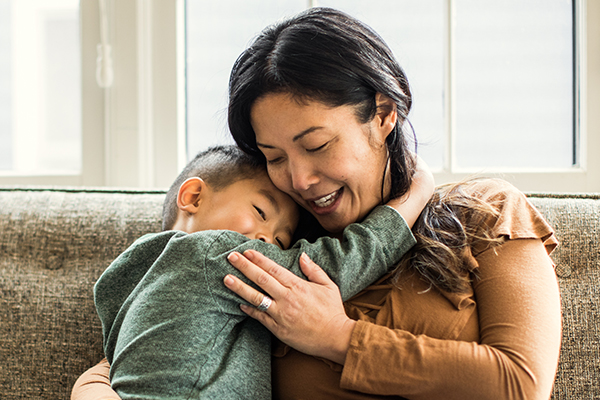 YOUR
Your partner for goodSM
MAIN MENU
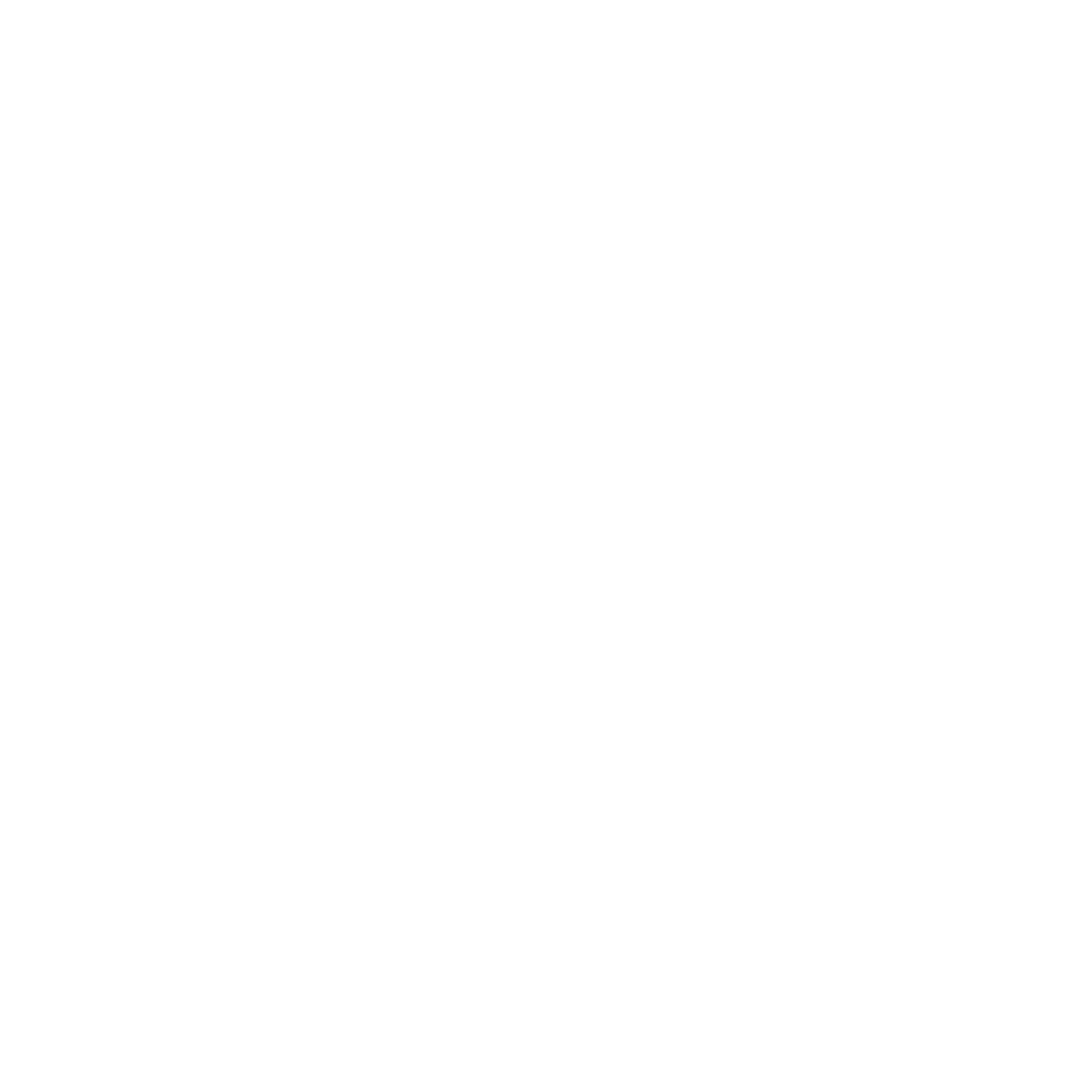 We're 26,000 partners strong, working together to support your health every day.
For you, it’s a top-rated Member Services team – here to help you understand your plan and answer your questions. It’s a plan you can trust, benefits that benefit you, and a commitment to lower costs.
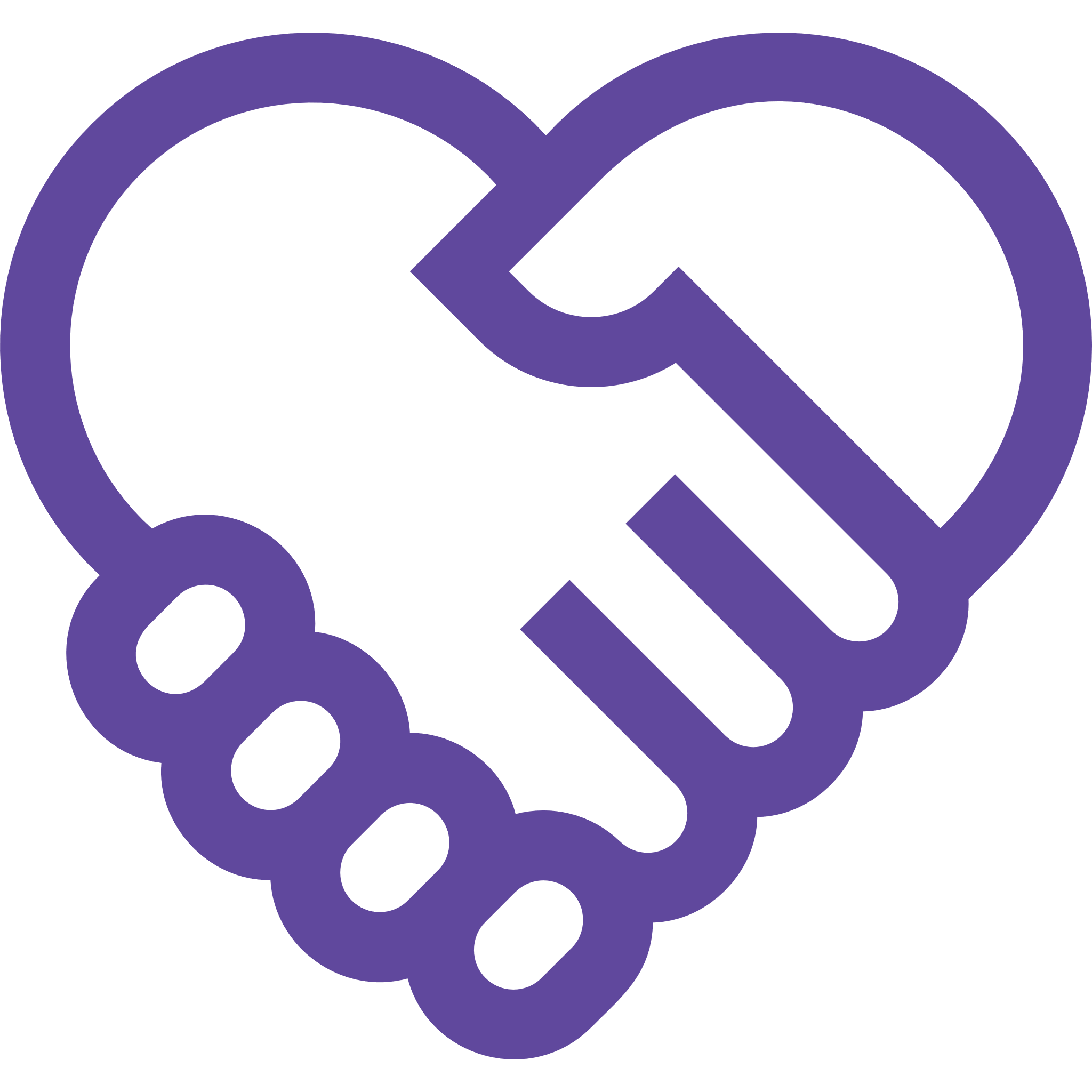 We’re your partner for all of it. 
Your partner for good.
Contact us
© 2024 HealthPartners
5
[Speaker Notes: A-2

HealthPartners is more than a health insurance company. We’re 26,000 people devoted to caring for you the same way we’d care for our closest friends and family. HealthPartners health insurance plans, health care system and research institution are focused on making health care simpler and more affordable for our community. We value each of our 1.8 million members and 1.2 million patients as part of that community. 

HealthPartners has more than 60 years of experience supporting members with their care and coverage. We’re honored to partner with you on your health. And we’re proud that our members have recognized us for our exceptional customer satisfaction with repeated top ratings from the National Committee for Quality Assurance (NCQA), Consumer Assessment of Healthcare Providers & Systems (CAHPS) and Healthcare Effectiveness Data and Information Set (HEDIS).

We’re headquartered in Minnesota and provide nationwide medical, dental and pharmacy coverage through our work with Cigna.]
5 tips for making the most of your health plan
MAIN MENU
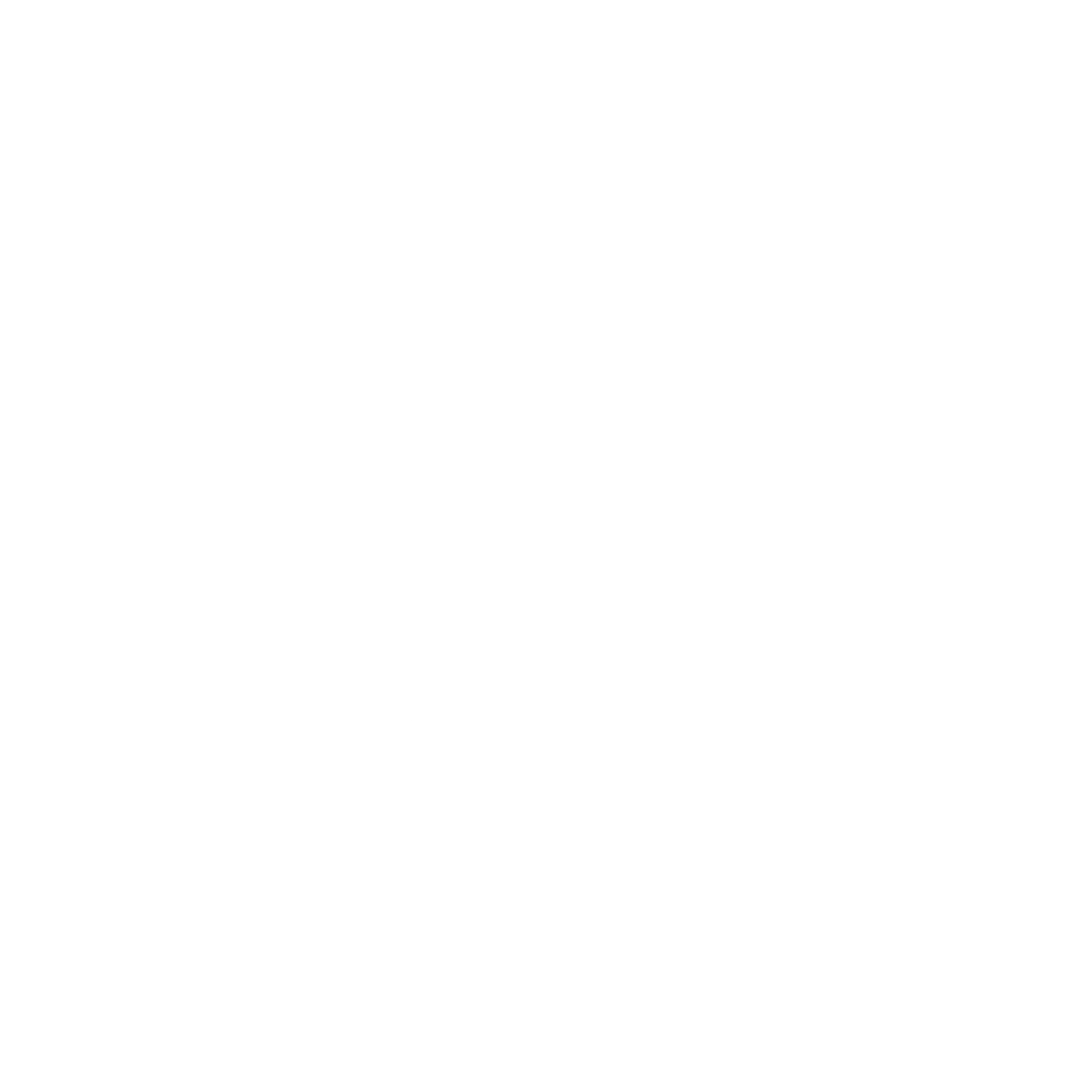 1
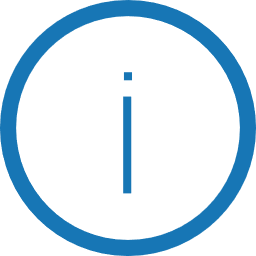 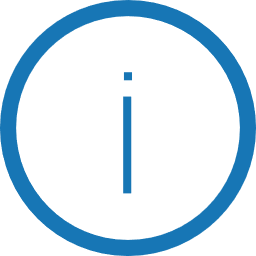 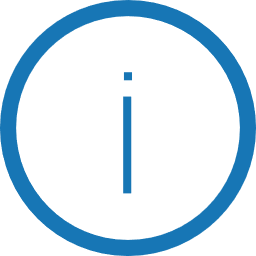 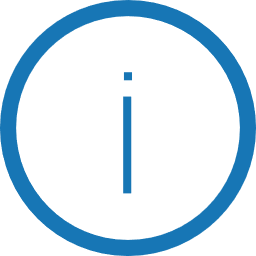 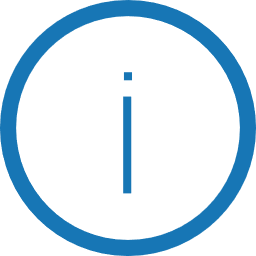 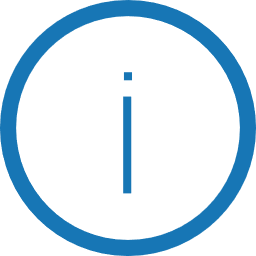 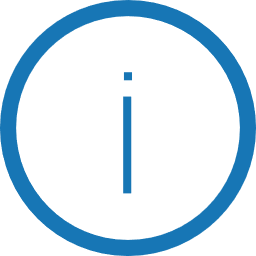 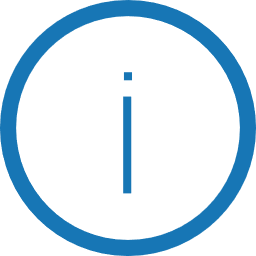 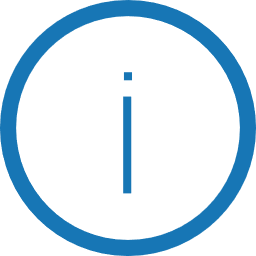 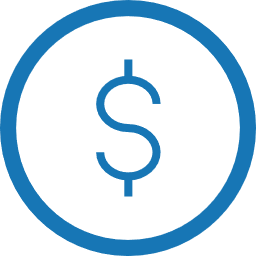 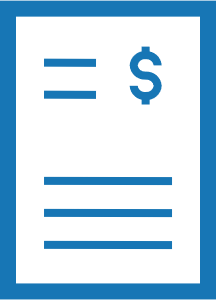 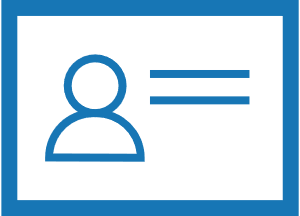 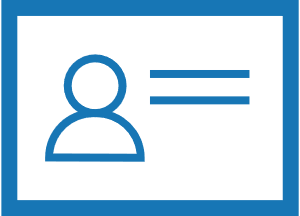 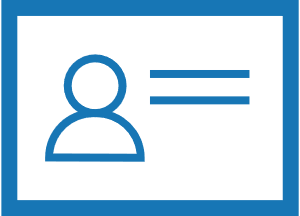 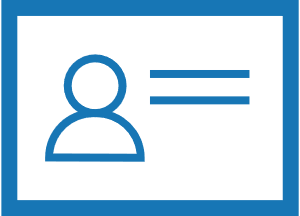 2
Understand your costs
Know what’s covered
Check the extras
Use your online account
Get in touch
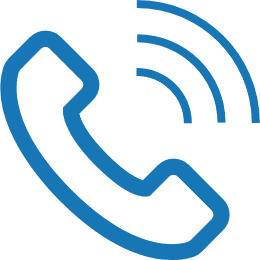 Knowing your plan will help you avoid unexpected charges. 
These terms will come up throughout the year:
Premium – how much you pay for your plan, usually taken out of your paycheck.
Deductible – the amount you’re responsible to pay for care before your plan helps cover costs, not including your premium. 
Out-of-pocket maximum – the most you’ll pay for covered care each year.
Allowed amount – the maximum amount your plan will pay for a covered service. Also called an eligible expense, payment allowance or negotiated rate.
Summary of Benefits and Coverage (SBC) – lists the services your plan covers and how much.
Learn more about health plan terms.
Knowing your plan will help you avoid unexpected charges. 
These terms will come up throughout the year:
Premium – how much you pay for your plan, usually taken out of your paycheck.
Copay – a set amount you pay each time you visit the doctor.
Coinsurance – a percent of the bill you pay. Your plan covers the rest.
Out-of-pocket maximum – the most you’ll pay for covered care each year.
Allowed amount – the maximum amount your plan will pay for a covered service. Also called an eligible expense, payment allowance or negotiated rate.
Summary of Benefits and Coverage (SBC) – lists the services your plan covers and how much.
Learn more about health plan terms.
Knowing your plan will help you avoid unexpected charges. 
These terms will come up throughout the year:
Premium – how much you pay for your plan, usually taken out of your paycheck.
Copay – a set amount you pay each time you visit the doctor or get a prescription.
Coinsurance – a percent of the bill you pay. Your plan covers the rest.
Out-of-pocket maximum – the most you’ll pay for covered care each year.
Allowed amount – the maximum amount your plan will pay for a covered service. Also called an eligible expense, payment allowance or negotiated rate.
Summary of Benefits and Coverage (SBC) – lists the services your plan covers and how much.
Learn more about health plan terms.
Knowing your plan will help you avoid unexpected charges. 
These terms will come up throughout the year:
Premium – how much you pay for your plan, usually taken out of your paycheck.
Copay – a set amount you pay each time you visit the doctor.
Out-of-pocket maximum – the most you’ll pay for covered care each year.
Allowed amount – the maximum amount your plan will pay for a covered service. Also called an eligible expense, payment allowance or negotiated rate.
Summary of Benefits and Coverage (SBC) – lists the services your plan covers and how much.
Learn more about health plan terms.
Knowing your plan will help you avoid unexpected charges. 
These terms will come up throughout the year:
Premium – how much you pay for your plan, usually taken out of your paycheck.
Copay – a set amount you pay each time you visit the doctor or get a prescription.
Out-of-pocket maximum – the most you’ll pay for covered care each year.
Allowed amount – the maximum amount your plan will pay for a covered service. Also called an eligible expense, payment allowance or negotiated rate.
Summary of Benefits and Coverage (SBC) – lists the services your plan covers and how much.
Learn more about health plan terms.
Knowing your plan will help you avoid unexpected charges. 
These terms will come up throughout the year:
Premium – how much you pay for your plan, usually taken out of your paycheck.
Deductible – the amount you’re responsible to pay for care before your plan helps cover costs, not including your premium. 
Copay – a set amount you pay each time you visit the doctor.
Coinsurance – a percent of the bill you pay. Your plan covers the rest.
Out-of-pocket maximum – the most you’ll pay for covered care each year.
Allowed amount – the maximum amount your plan will pay for a covered service. Also called an eligible expense, payment allowance or negotiated rate.
Summary of Benefits and Coverage (SBC) – lists the services your plan covers and how much.
Learn more about health plan terms.
Knowing your plan will help you avoid unexpected charges. 
These terms will come up throughout the year:
Premium – how much you pay for your plan, usually taken out of your paycheck.
Deductible – the amount you’re responsible to pay for care before your plan helps cover costs, not including your premium. 
Copay – a set amount you pay each time you visit the doctor or get a prescription.
Coinsurance – a percent of the bill you pay. Your plan covers the rest.
Out-of-pocket maximum – the most you’ll pay for covered care each year.
Allowed amount – the maximum amount your plan will pay for a covered service. Also called an eligible expense, payment allowance or negotiated rate.
Summary of Benefits and Coverage (SBC) – lists the services your plan covers and how much.
Learn more about health plan terms.
Knowing your plan will help you avoid unexpected charges. 
These terms will come up throughout the year:
Premium – how much you pay for your plan, usually taken out of your paycheck.
Deductible – the amount you’re responsible to pay for care before your plan helps cover costs, not including your premium. 
Copay – a set amount you pay each time you visit the doctor or get a prescription.
Coinsurance – a percent of the bill you pay. Your plan covers the rest.
Out-of-pocket maximum – the most you’ll pay for covered care each year.
Allowed amount – the maximum amount your plan will pay for a covered service. Also called an eligible expense, payment allowance or negotiated rate.
Summary of Benefits and Coverage (SBC) – lists the services your plan covers and how much.
Learn more about health plan terms.
Knowing your plan will help you avoid unexpected charges. 
These terms will come up throughout the year:
Premium – how much you pay for your plan, usually taken out of your paycheck.
Deductible – the amount you’re responsible to pay for care before your plan helps cover costs, not including your premium. 
Copay – a set amount you pay each time you visit the doctor.
Coinsurance – a percent of the bill you pay. Your plan covers the rest.
Out-of-pocket maximum – the most you’ll pay for covered care each year.
Allowed amount – the maximum amount your plan will pay for a covered service. Also called an eligible expense, payment allowance or negotiated rate.
Summary of Benefits and Coverage (SBC) – lists the services your plan covers and how much.
Learn more about health plan terms.
Your health plan does more than just process claims. 
Learn about the perks, special programs and discounts you have available to help you live your best life.
Your online account gives you access to updated personal health plan information in one simple place. 
From here, you can:
Find guidance with personalized alerts and recommendations.
See claims and how much you could owe.
Search for doctors in your network.
Check your spending amounts.
View your member ID card.
Get cost estimates for care.
Manage your health on the go with the HealthPartners mobile app.
Your online account gives you access to updated personal health plan information in one simple place. 
From here, you can:
Find guidance with personalized alerts and recommendations.
See claims and how much you could owe.
Search for doctors in your network.
Check your spending amounts.
View your member ID card.
Get cost estimates for care.
Review your formulary (drug list) and compare prescription costs.
Manage your health on the go with the HealthPartners mobile app.
Your online account gives you access to updated personal health plan information in one simple place. 
From here, you can:
Find guidance with personalized alerts and recommendations.
See claims and how much you could owe.
Search for doctors in your network.
Check your spending amounts.
View your member ID card.
Get cost estimates for care.
Manage your health on the go with the HealthPartners mobile app.
Your online account gives you access to updated personal health plan information in one simple place. 
From here, you can:
Find guidance with personalized alerts and recommendations.
See claims and how much you could owe.
Search for doctors in your network.
Check your spending amounts.
View your member ID card.
Get cost estimates for care.
Review your formulary (drug list) and compare prescription costs.
Manage your health on the go with the HealthPartners mobile app.
If a service is covered, your health plan will pay for some or all of the cost. 
Your online account allows you to check the coverage and the amount you have to pay before you make an appointment. 
Use these tools to learn what’s covered by your health plan:
Summary of Benefits and Coverage
Doctor search tool
Chat with a Member Services representative
3
We can help you make choices you’ll feel good about.
Contact us with questions. We want to stay connected, too. Don’t forget to share your up-to-date contact information with your employer so we can reach you.
4
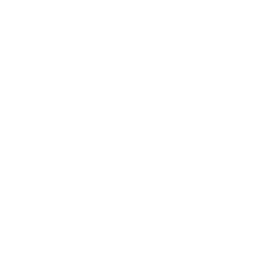 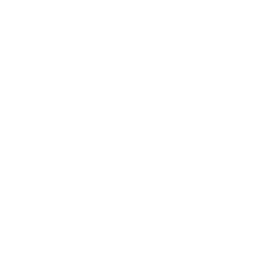 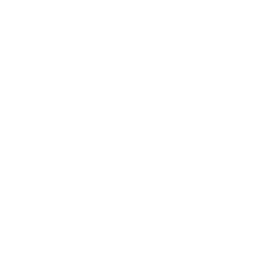 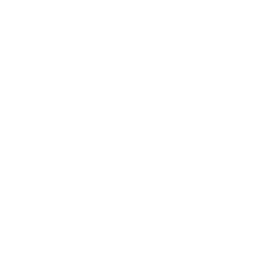 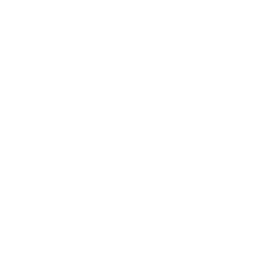 5
BACK
BACK
BACK
BACK
BACK
Contact us
[Speaker Notes: A-6

The more you know about your plan, the easier it is to make good decisions for your health and wallet. We’re happy you’re trusting HealthPartners. Here are some tips.

Understand your costs
You’ll likely see these terms during enrollment and throughout the year. Knowing how these costs work with your plan will help you avoid unexpected charges.
Premium – how much you pay for your plan, usually taken out of your paycheck.
Deductible – the amount you’re responsible to pay for care before your plan helps cover costs, not including your premium. 
Copay – a set amount you pay each time you visit the doctor or get a prescription.
Coinsurance – a percent of the bill you pay. Your plan covers the rest.
Out-of-pocket maximum – the most you’ll pay for covered care each year.
Allowed amount – the maximum amount your plan will pay for a covered service. Also called an eligible expense, payment allowance or negotiated rate.
Summary of Benefits and Coverage (SBC) – lists the services your plan covers and how much.
Visit healthpartners.com/hp/insurance/glossary to learn more about health plan terms. 

Know what’s covered
If a service is covered, it means your health plan will pay for some or all of the cost. Every plan is different. Your online account allows you to check that your care is covered – and the amount you’ll pay – before you make an appointment. Use these tools to learn what’s covered by your health plan:
Your Summary of Benefits and Coverage
Your doctor search tool
Your list of covered drugs
Chat with a Member Services representative

Check out your extras
Your health plan does more than just process claims. Learn more about some of the perks, special programs and discounts you have available to help you live your best life.

Use your online account
With an online account, you can get up-to-date personal health plan information in one simple place. You can: 
Find guidance with personalized alerts and recommendations.
See claims and how much you could owe.
Search for doctors in your network.
Check your spending amounts.
View your member ID card.
Get cost estimates for care.
Review your formulary (drug list) and compare prescription costs.
Manage your health on the go with the HealthPartners mobile app.

We can help you make choices you'll feel good about.
Call us with questions at 952-883-5000 or 800-883-2177
Sign in or create an account at healthpartners.com

We want to stay connected, too. Don’t forget to share your up-to-date contact information with your employer so we can reach you.]
Medical plan
HSA plan
MAIN MENU
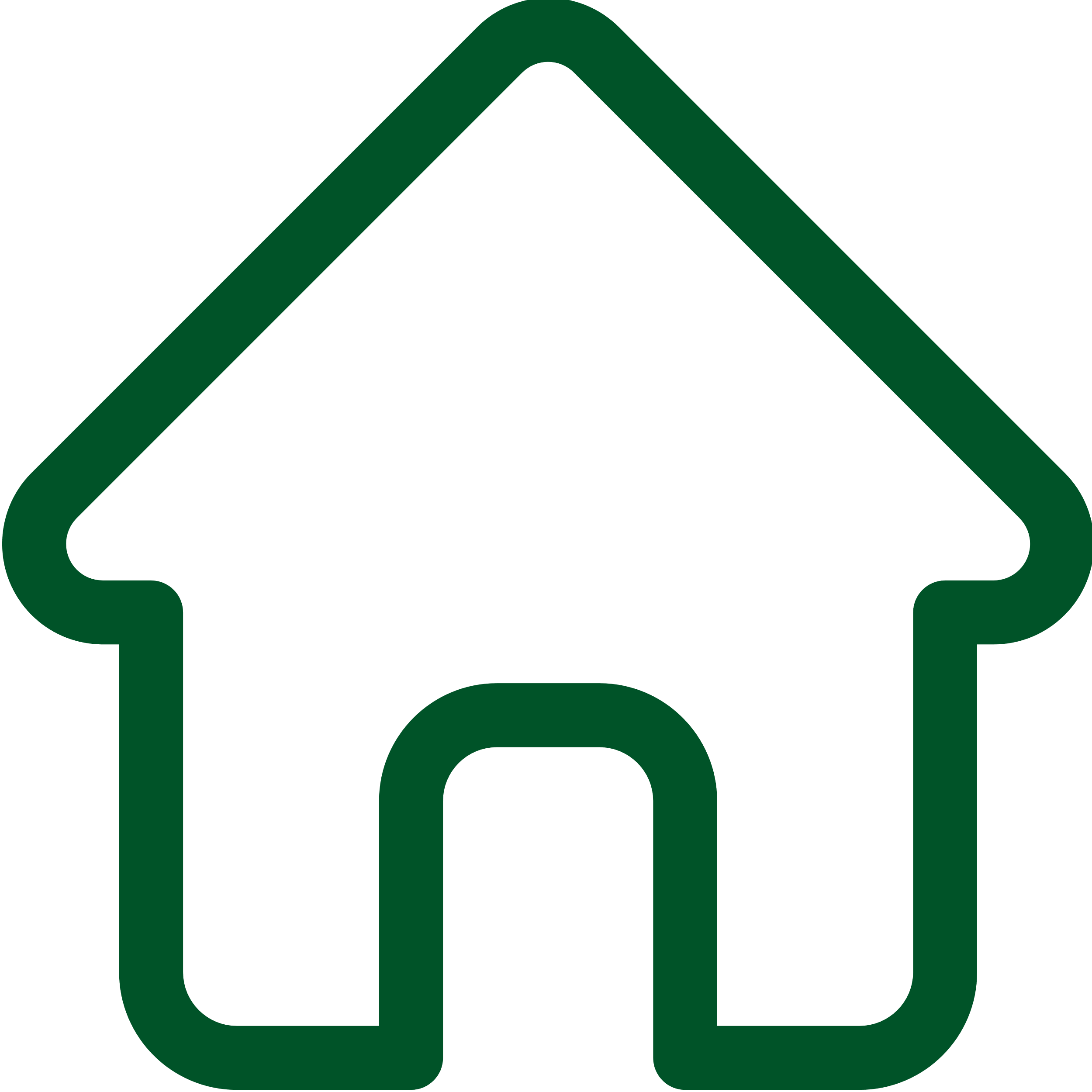 Stash away some of the money you’re saving on premiums into a health savings account (HSA) before taxes are taken out.
Then save, invest or use it to pay for care. Figure out how much to put in this year by adding up what you spent on health care expenses last year.
Out-of-pocket maximum
Lowerpremium
HSA
Deductible
Coinsurance
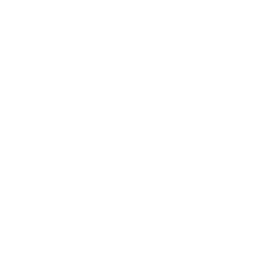 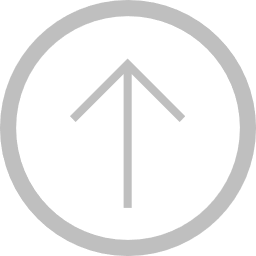 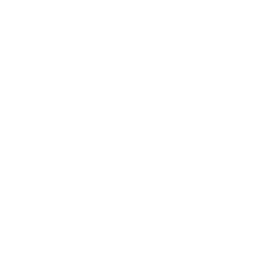 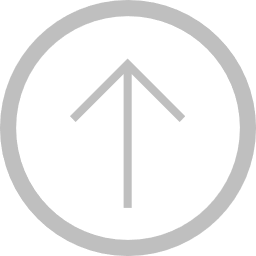 USE TO PAY FOR CARE
SAVE
The amount that comes out of your paycheck to pay for your insurance.
A special tax-free savings account for medical expenses.
What you pay before your plan kicks in.
Ex: Full cost for doctor visits, X-rays or hospital stays
A percentage of the bill you pay.
Ex: 20% of costs
An out-of-pocket maximum limits your costs. Once you hit the max, your health plan pays for all in-network care.
Contact us
This is an example. Your actual medical costs may vary.
[Speaker Notes: M-4

A health savings account (HSA) can help cover your medical costs throughout the year using pretax money.

What you’ll pay:
Deductible, then coinsurance
This plan has a deductible. That’s a set amount you pay before your plan helps you cover costs.
After you reach your deductible, you may pay coinsurance, which is a percent of the bill.
Out-of-pocket maximum
An out-of-pocket maximum puts a limit on what you pay during the year. Once you reach the max, your health plan pays for all in-network care.

EmpowerSM HSA plan highlights
This plan allows you to contribute money to an HSA – on your own or through direct deposit. You can determine what to put into this account by adding up what you spent on health care expenses last year to get an idea of how much to put in next year. 
TIP: Put some of the money you’re saving on premiums into your HSA before taxes are taken out.]
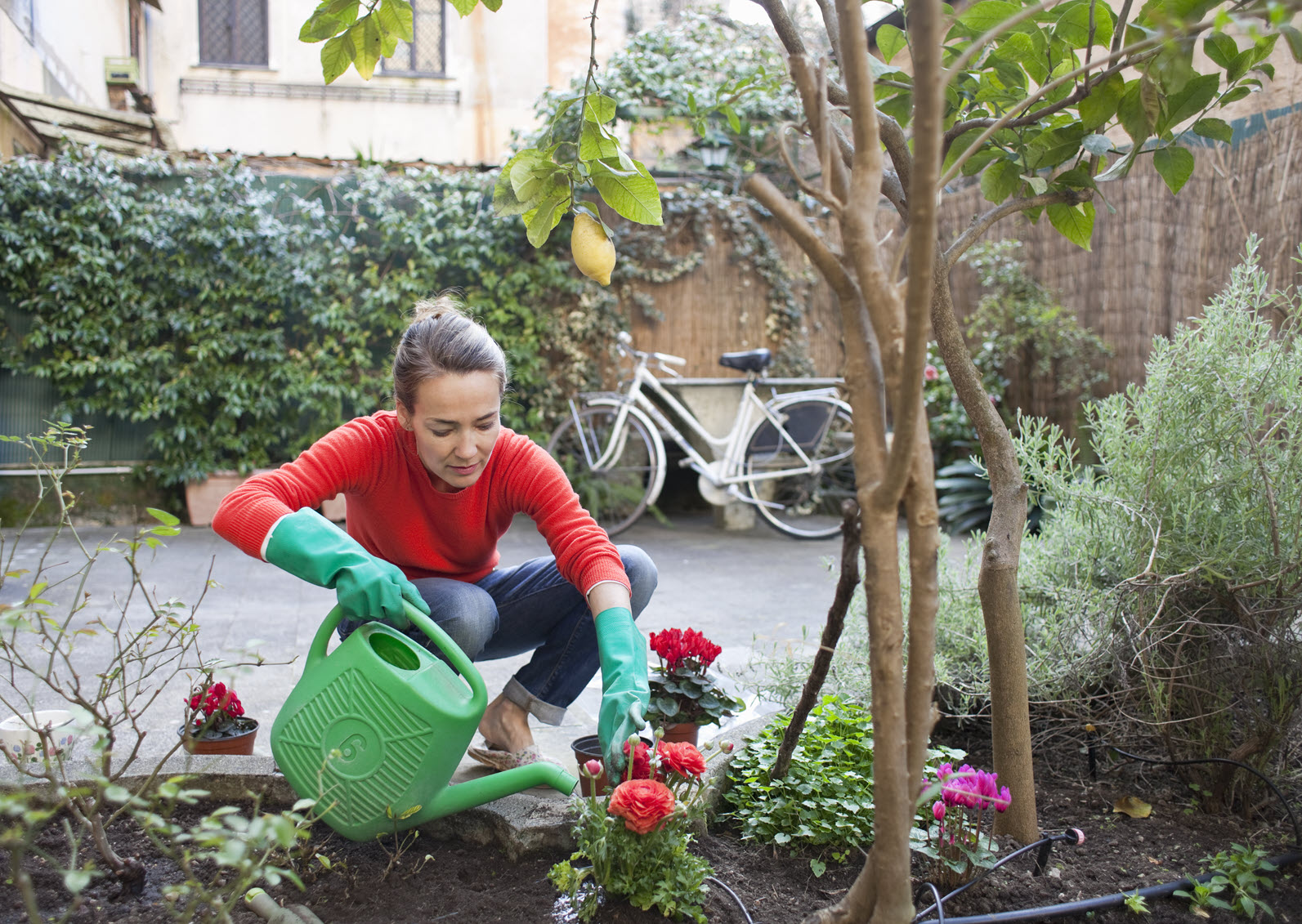 HSA plan
MAIN MENU
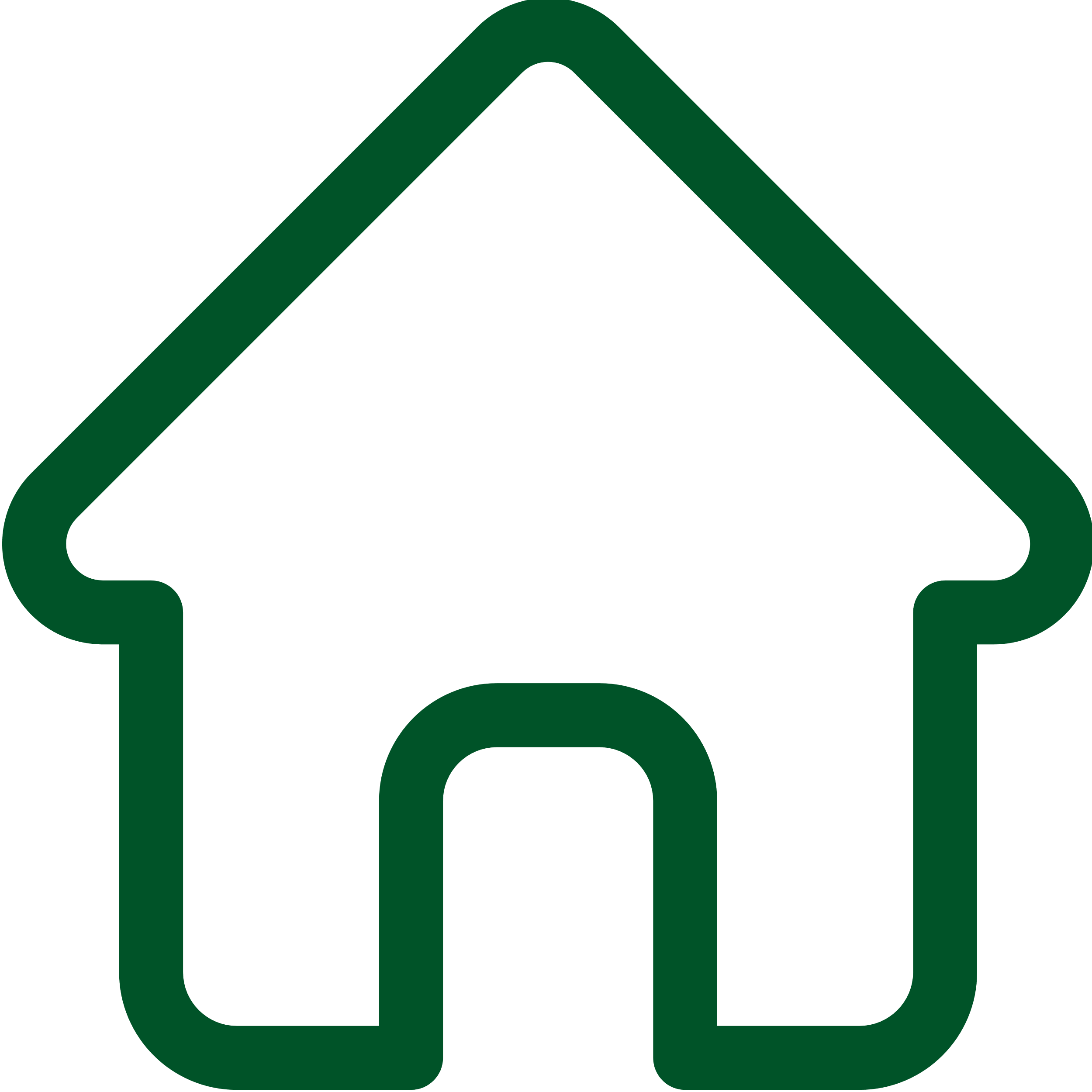 Save or spend on eligible medical expenses, like:
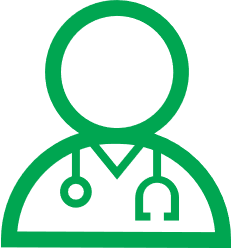 Doctor visits and lab fees
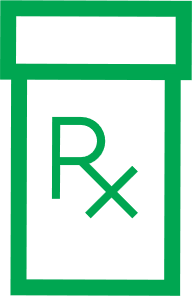 Prescription and some over-the-counter meds
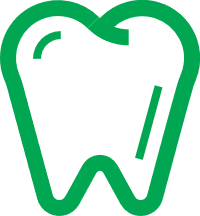 Dental care and braces
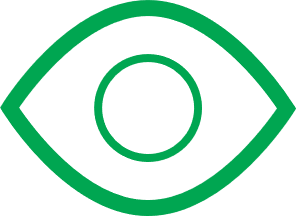 Vision care and LASIK surgery
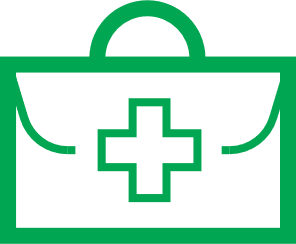 Medical equipment you use at home
Contact us
© 2024 HealthPartners
9
[Speaker Notes: M-8

You can use your HSA to pay for things like:
Doctor visits and lab fees
Prescription and select over-the-counter medicines
Dental care and braces
Vision care and LASIK surgery]
HSA plan
MAIN MENU
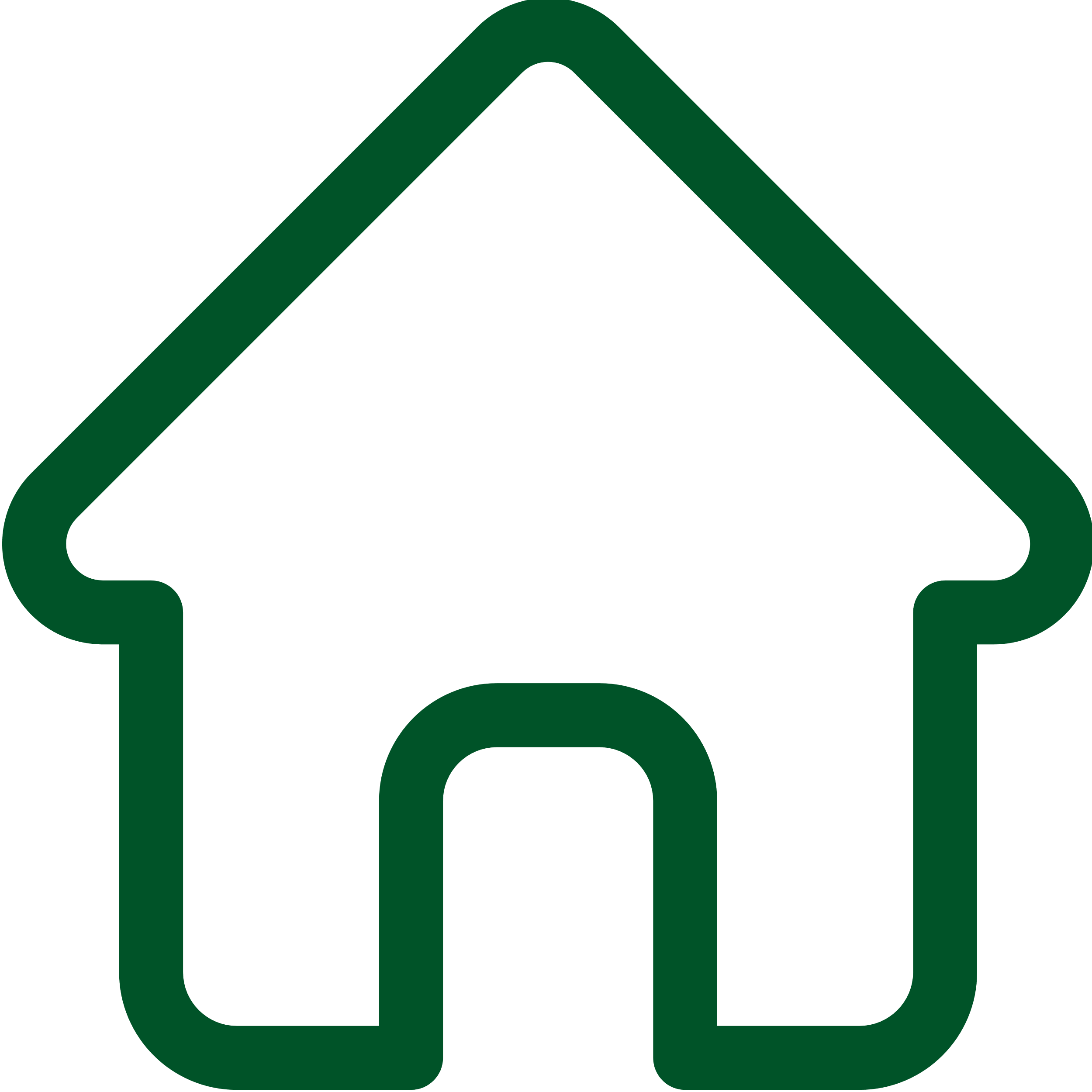 How it works:
1
2
3
4
You add $1,000to your HSA
You spend $400on medical expenses
You still have$600 in your HSA
Next year youadd $1,000 more
Your HSA money can:
Earn interest or be invested
Pay for medical expenses before or after you reach your deductible
Roll over year after year, even if you switch jobs
Contact us
This is an example. Your actual medical costs may vary.
[Speaker Notes: M-9

Your HSA money can:
Earn interest or be invested
Pay for medical expenses before or after you reach your deductible
Roll over year after year, even if you switch jobs]
Deductible plan
MAIN MENU
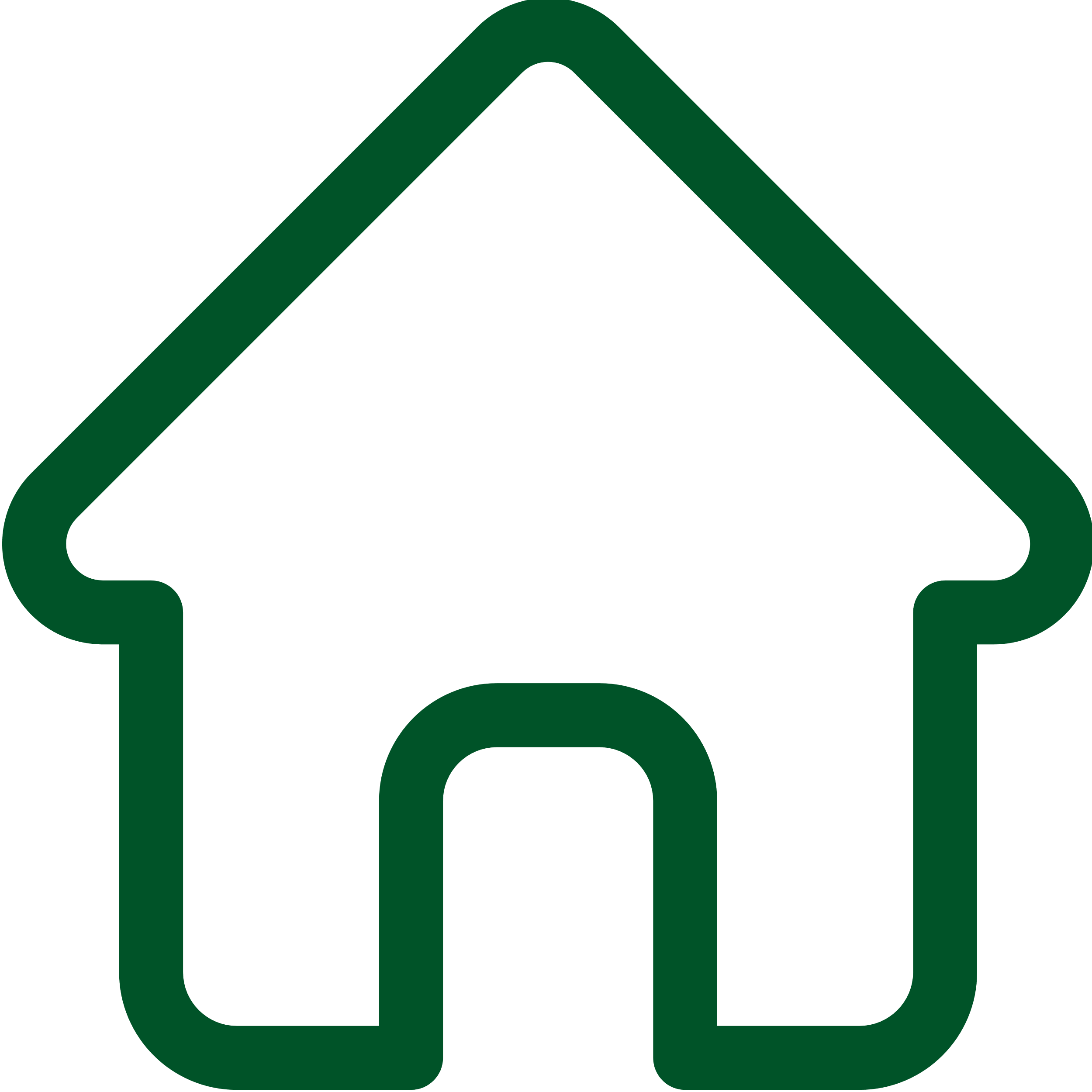 You have every reason to get your preventive care to stay healthy. 
It’s covered 100% by your plan. For other care, you’ll pay:
Deductible
Coinsurance
Out-of-pocket maximum
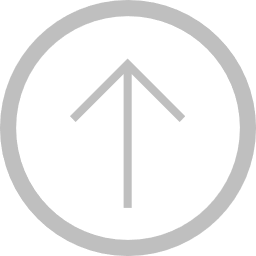 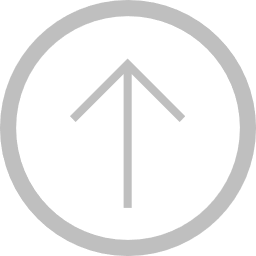 What you pay before your plan kicks in.
Ex: Full cost for doctor visits, X-rays or hospital stays
A percentage of the bill you pay.
Ex: 20% of costs
An out-of-pocket maximum limits your costs. Once you hit the max, your health plan pays for all in-network care.
Contact us
This is an example. Your actual medical costs may vary.
[Speaker Notes: M-12

You have every reason to get your preventive care to stay healthy. It’s covered 100%.

What you’ll pay:
Deductible, then coinsurance
This plan has a deductible. That’s the amount you pay for care before your plan helps cover costs. 
After that, your plan splits the bill with you. That’s called coinsurance. For example, you might pay 20%, and your plan would pay the other 80%.
Out-of-pocket maximum
Once you reach a limit, called an out-of-pocket maximum, you don’t pay any more. Your health plan pays for all in-network care.]
Open Access network
MAIN MENU
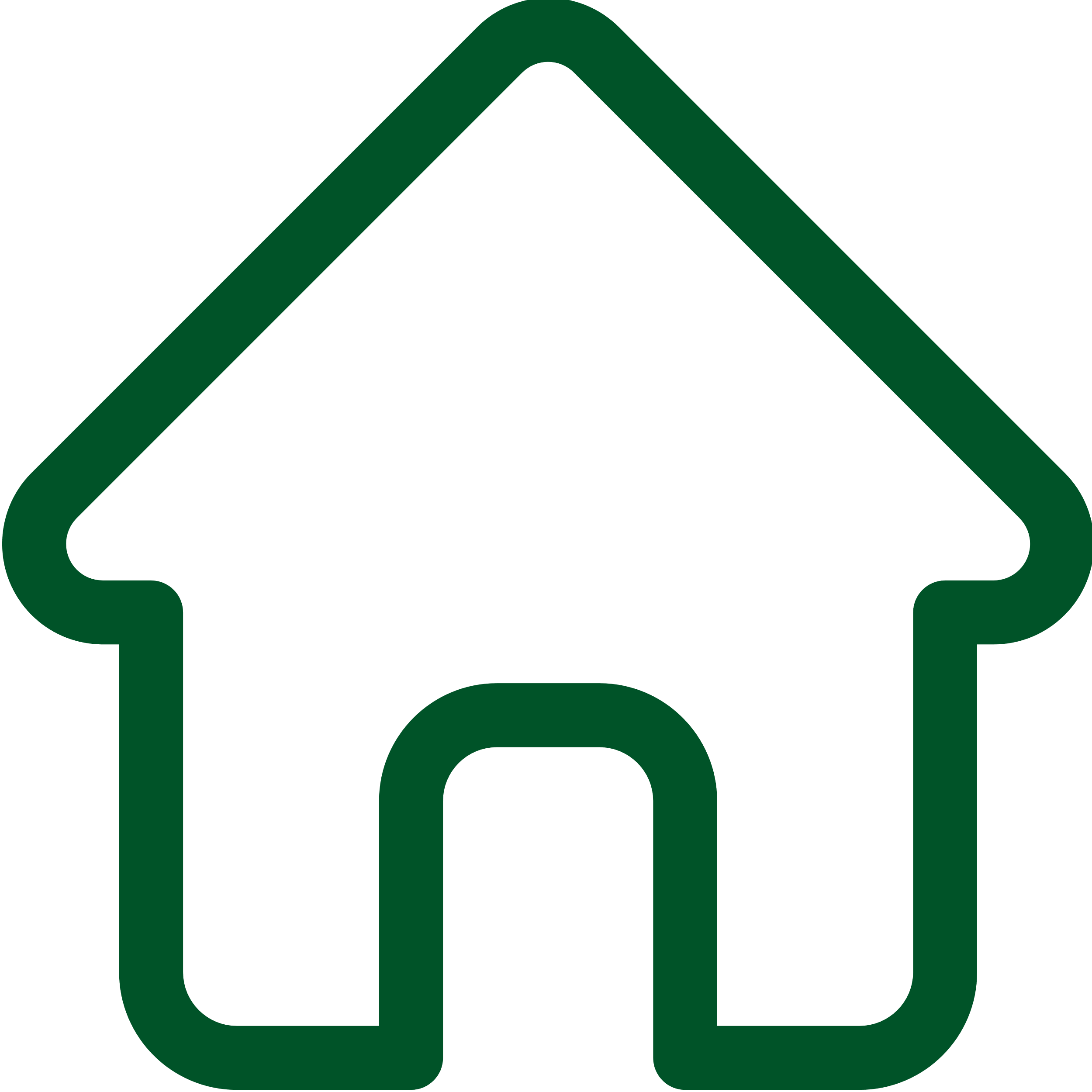 Get the most choices of doctors and clinics.
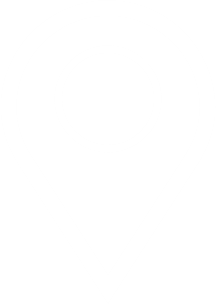 You’re here
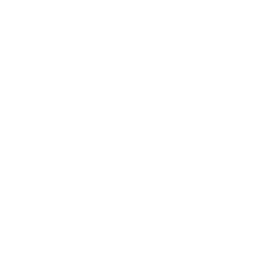 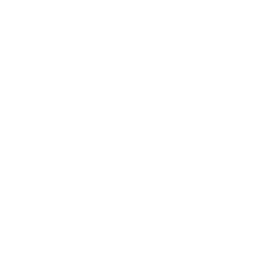 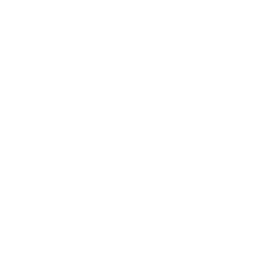 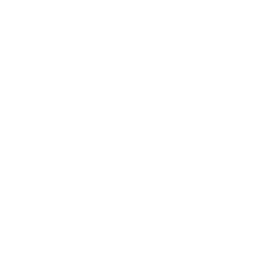 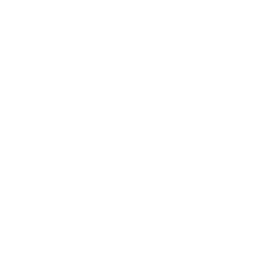 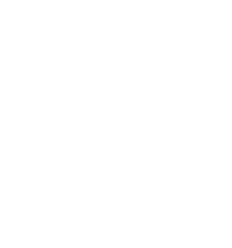 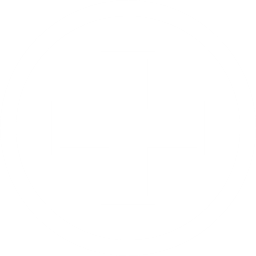 Search the network for your doctor or find a new one at healthpartners.com/openaccess
Contact us
[Speaker Notes: M-24

Choose from the biggest network of doctors and clinics. Check for your doctor or find a new one at healthpartners.com/openaccess.]
Care today for a healthier tomorrow
MAIN MENU
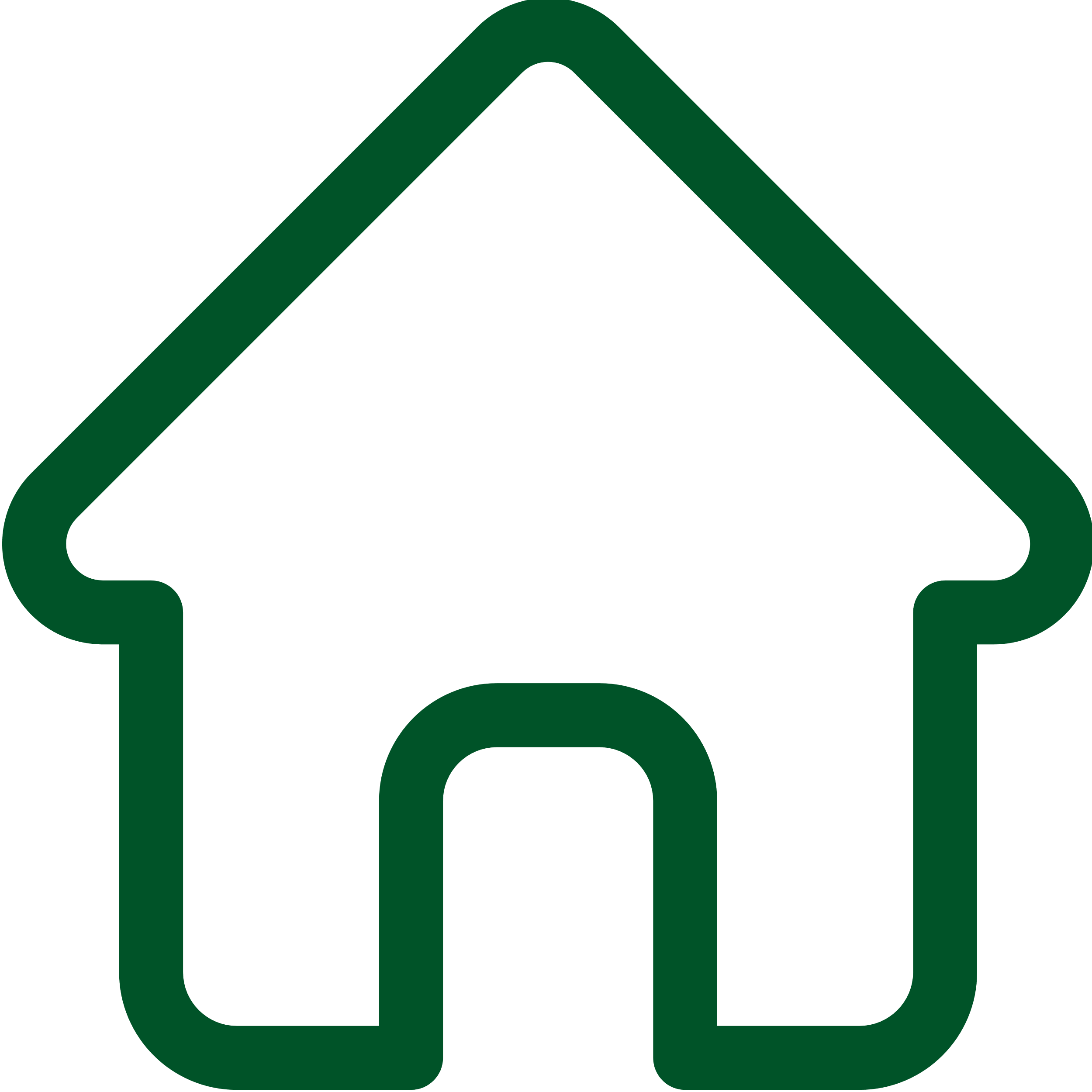 Prevent problems before they start.
Even if you’re not sick, you can catch any issues early – when treatment is most effective. Your health plan covers in-network preventive care at 100%; you don’t pay anything.
Alcohol, tobacco and weight screenings
Screenings for high blood pressure, diabetes and cholesterol
Breast, cervical and colorectal cancer screenings
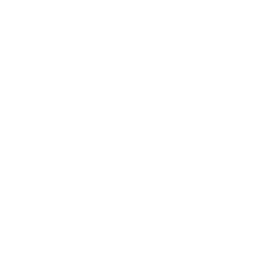 Routine pre- and post-natal care
Vaccines
Well-child visits
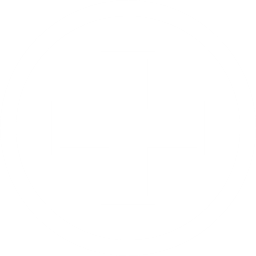 Visit healthpartners.com/preventive to find out what care is recommended for you.
Contact us
[Speaker Notes: M-46

Prevent problems before they start so you can enjoy the things you love. Your health plan covers in-network preventive care at 100%; you don't pay anything.

Protect your health with routine visits
Even if you’re not sick, it’s smart to go in for regular checkups and screenings. If there are any issues, you can catch them early – when treatment is most effective. 

Preventive care includes: 
Alcohol, tobacco and weight screenings 
Blood pressure, diabetes and cholesterol tests 
Colorectal, breast and cervical cancer screenings 
Routine pre- and post-natal care
Vaccines
Well-child visits 
And more!

Visit healthpartners.com/preventive to find out what care is recommended for you.]
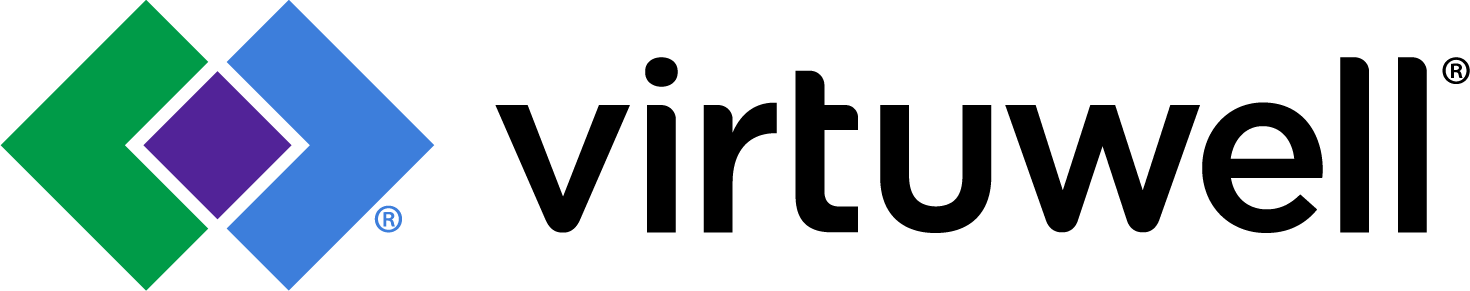 Virtuwell® – get care anywhere*
MAIN MENU
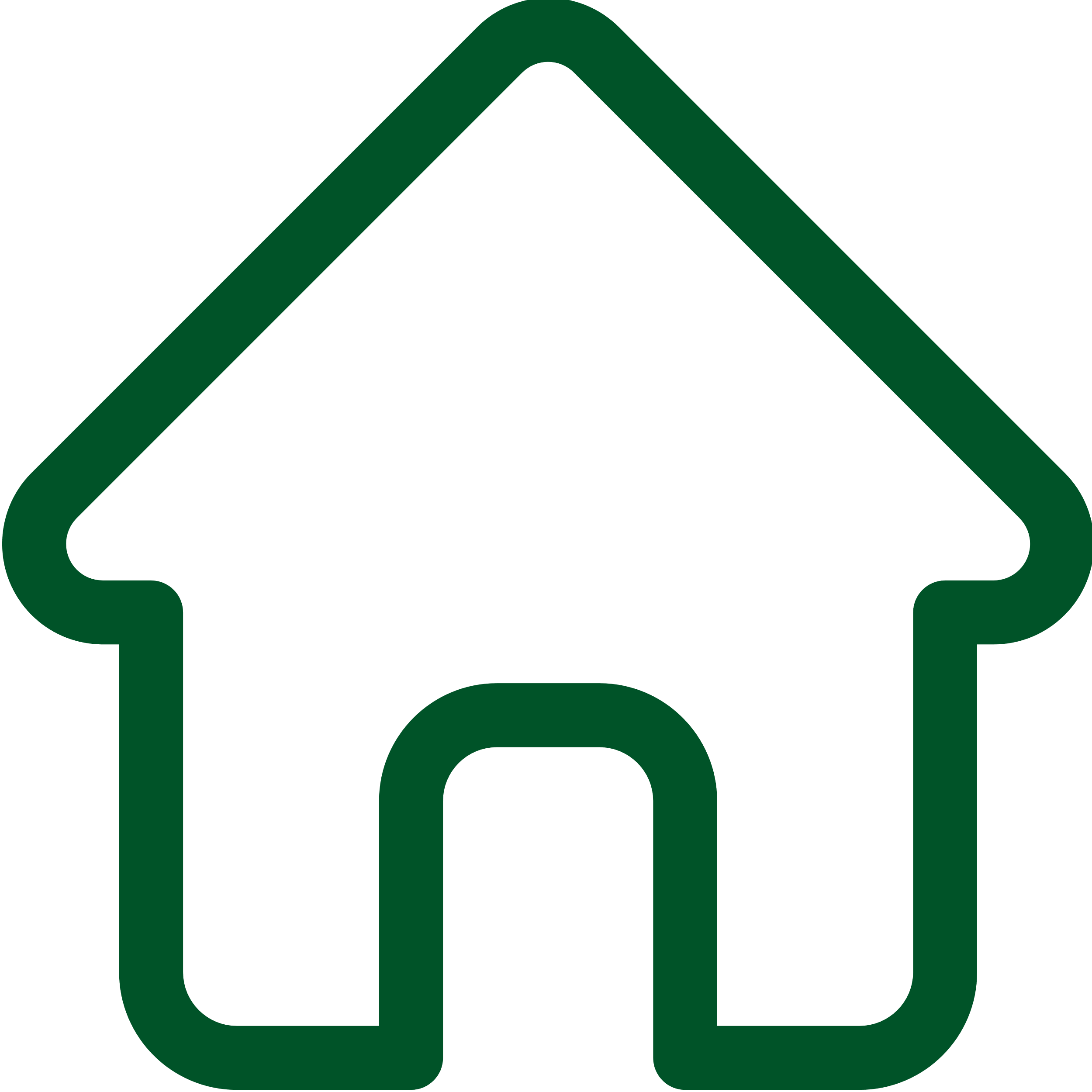 Save time and money by getting treated for common conditions from your smartphone, tablet or computer. Your plan covers telemedicine care.
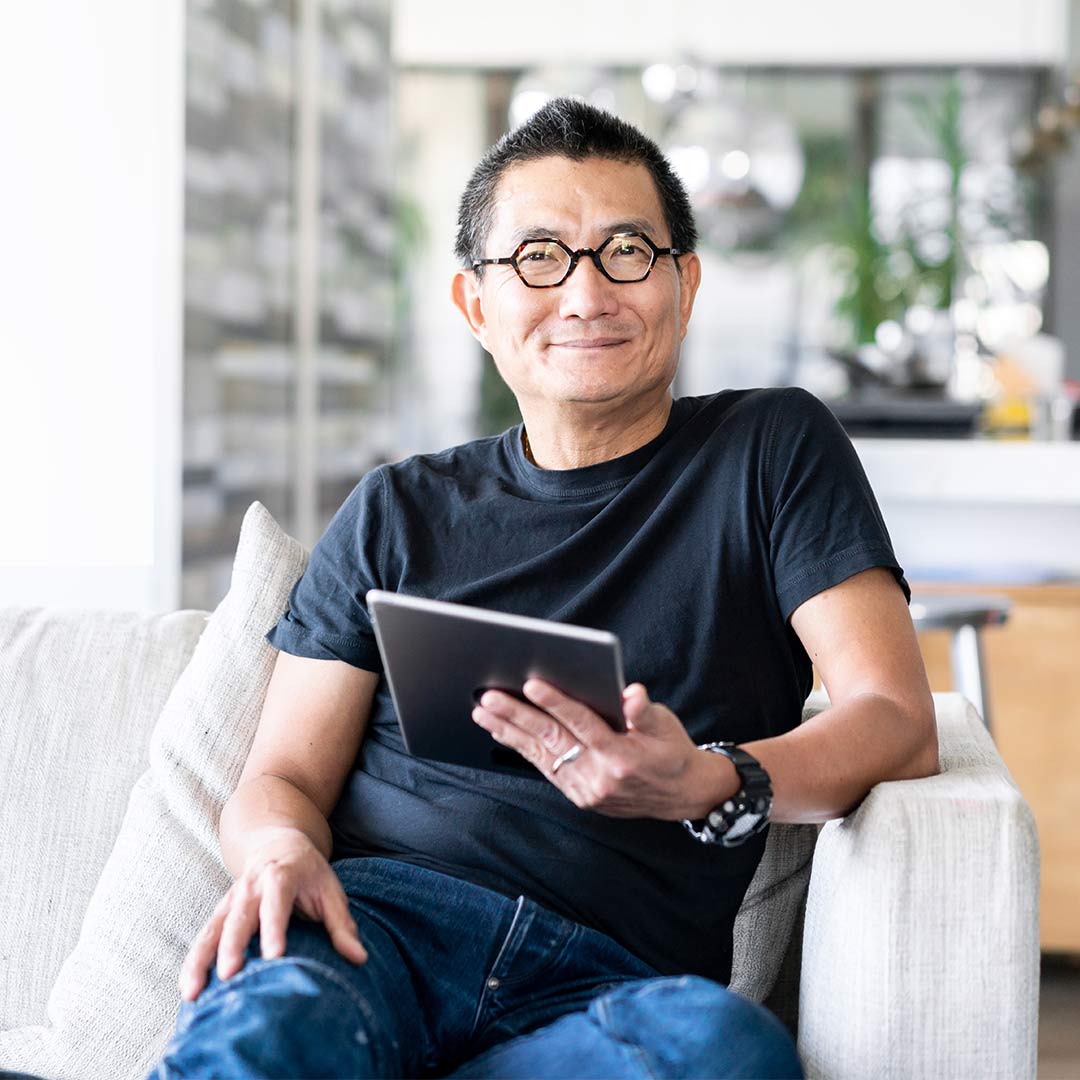 Convenient and affordable
Start now and get a customized treatment plan – no appointments, video or downloads needed
Answer a few questions online to get treatment for more than 60 common conditions
Nurse practitioners give you a diagnosis, treatment plan and prescription (if needed)
You'll usually pay less than an in-person visit, and you're only charged if Virtuwell can treat you. Plus follow-up care about your treatment is free
Get better faster at virtuwell.com
Contact us
© 2024 HealthPartners
14
*To use this service, you must live in or be visiting one of the states in which Virtuwell operates.
[Speaker Notes: M-51

Save time and money by getting treated right from your smartphone, tablet or computer. Your plan covers telemedicine care.

Virtuwell – get care anywhere
Get better faster. Start now and get a customized treatment plan – no appointments, video or downloads needed. Answer a few questions online to get treatment for more than 60 common conditions. Nurse practitioners give you a diagnosis, treatment plan and prescription  (if needed). You'll usually pay less than an in-person visit, and you're only charged if Virtuwell can treat you. Plus follow-up care about your treatment is free

Get better faster at virtuwell.com]
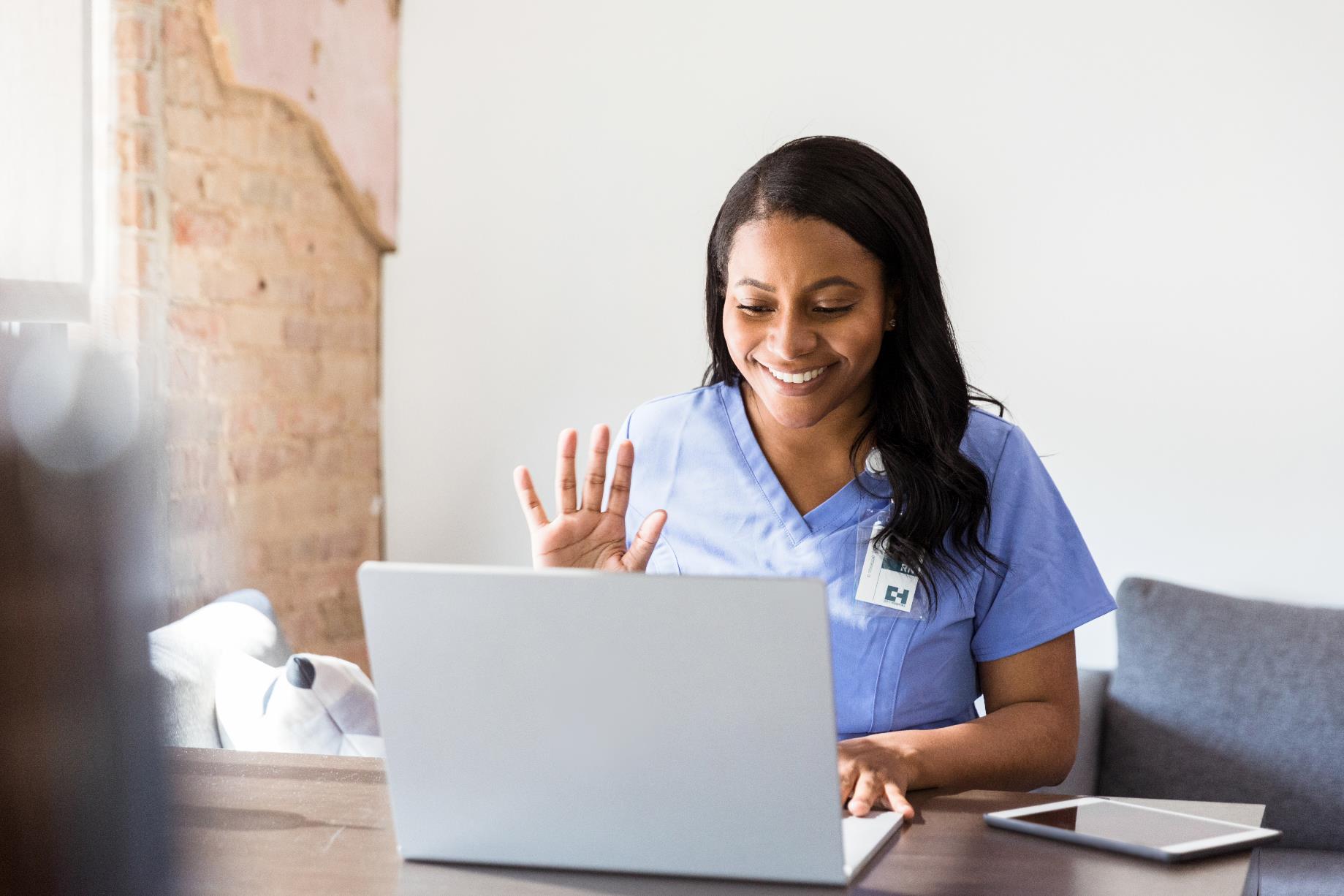 Doctor On Demand
MAIN MENU
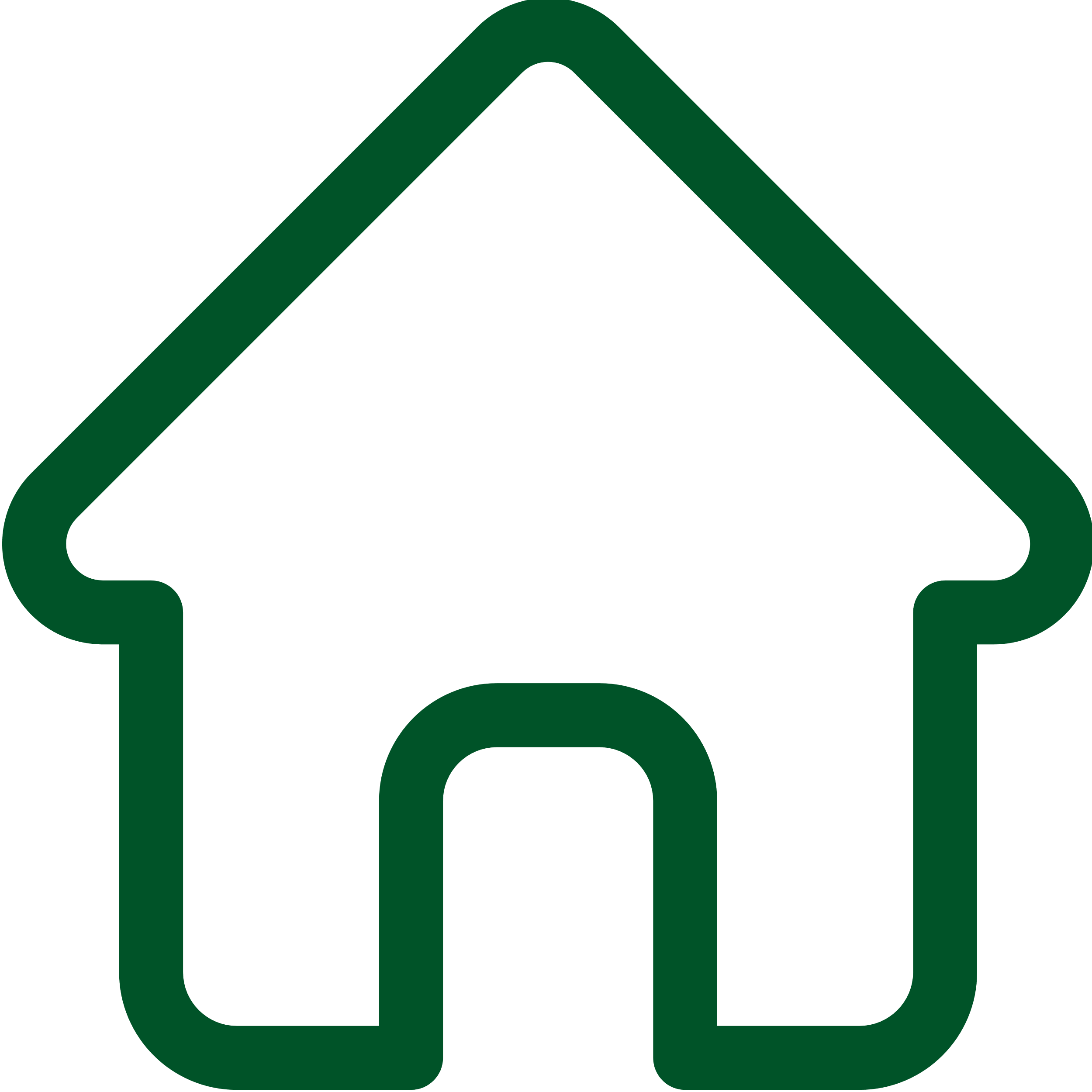 Get care for common conditions at home, in the office or on the go. With Doctor On Demand, you can speak to a provider from your smartphone.
Urgent care for cold & flu, skin conditions and allergies
Live video visits with a doctor include assessment, diagnosis and prescription
When you create a free member account, your cost is always shown up front, without any surprise bills later
Register at doctorondemand.com
Contact us
© 2024 HealthPartners
15
[Speaker Notes: M-52

Get care for common conditions at home, in the office or on the go. With Doctor On Demand, you can speak to a provider from your smartphone.

Doctor On Demand
Live video visits with a doctor include assessment, diagnosis and prescriptions, plus urgent care for cold & flu, skin conditions and allergies. When you create a free member account, your cost is always shown up front, without any surprise bills later. Register at doctorondemand.com.]
Teladoc
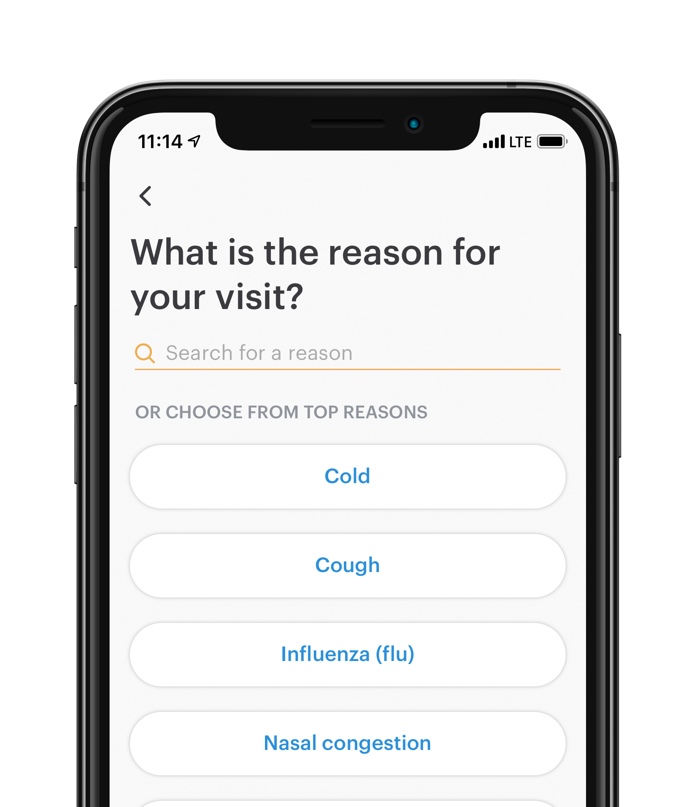 MAIN MENU
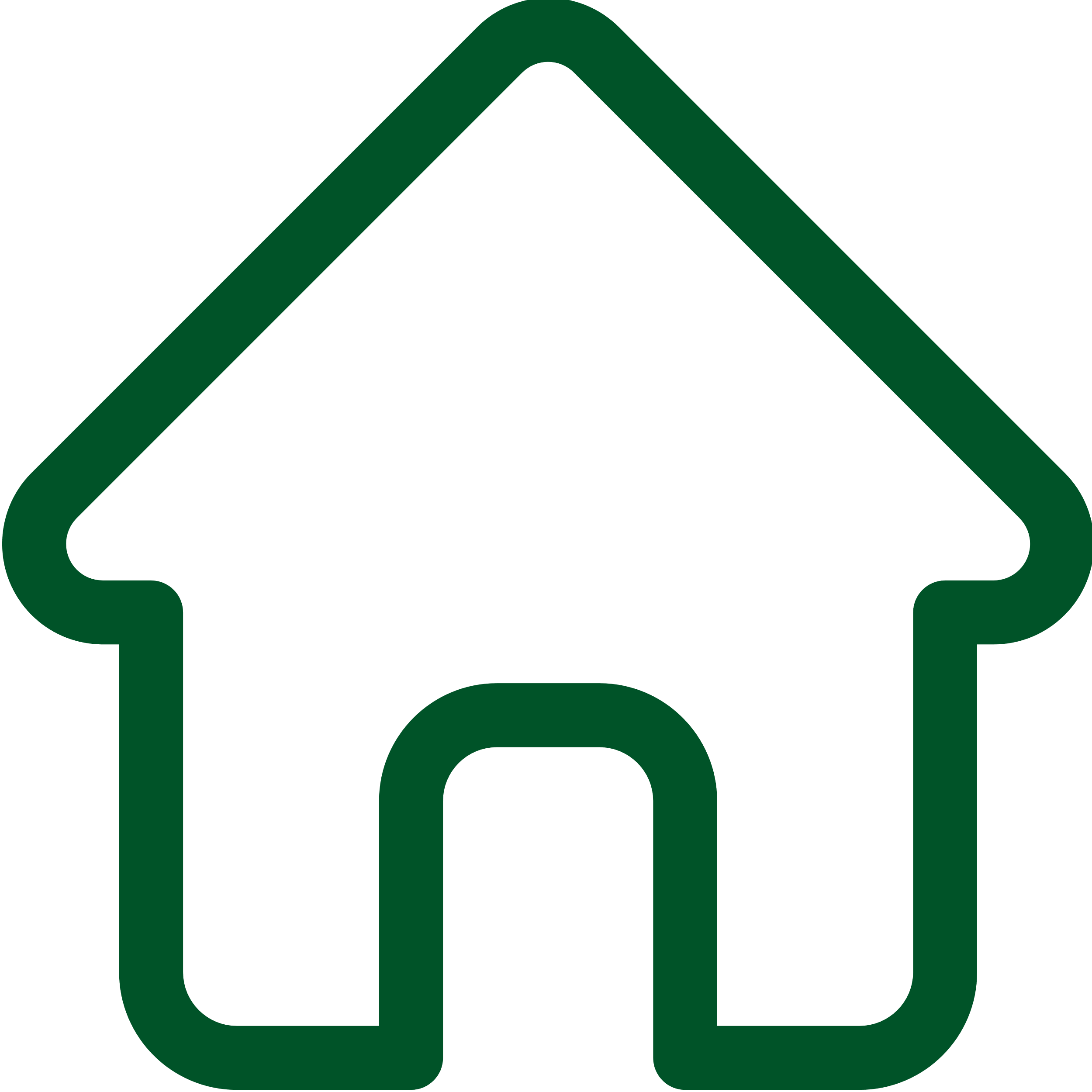 Choose phone, video or mobile app to connect with a provider and save a trip to the clinic.
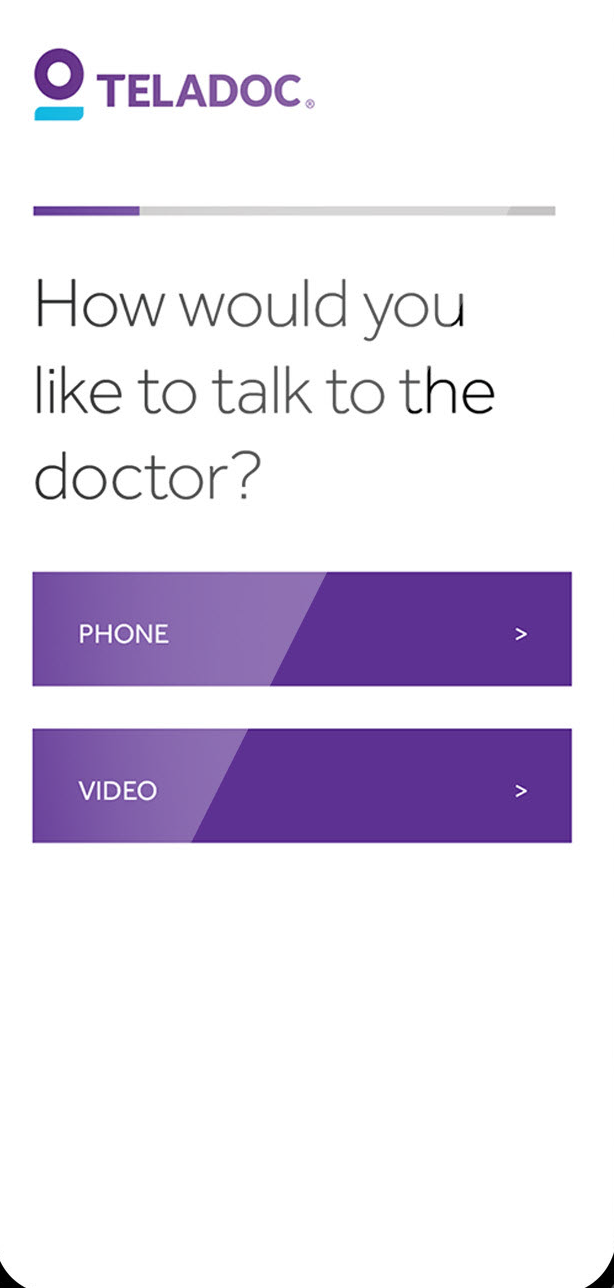 Fill out a brief medical history
Connect with medical experts by phone, video or mobile app
Get help whether it’s a prescription sent to the pharmacy of your choice, the guidance to move forward or a review of a preexisting condition
Get started at teladoc.com
Contact us
© 2024 HealthPartners
16
[Speaker Notes: M-62

Choose phone, video or mobile app to connect with a provider and save a trip to the clinic. 

Teladoc
Fill out a brief medical history to connect with medical experts by phone, video or mobile app. Whether it’s a prescription sent to the pharmacy of your choice, guidance to move forward or a review of a preexisting condition, they’re ready to help. Get started at teladoc.com.]
Prescription benefits
Prescription coverage
MAIN MENU
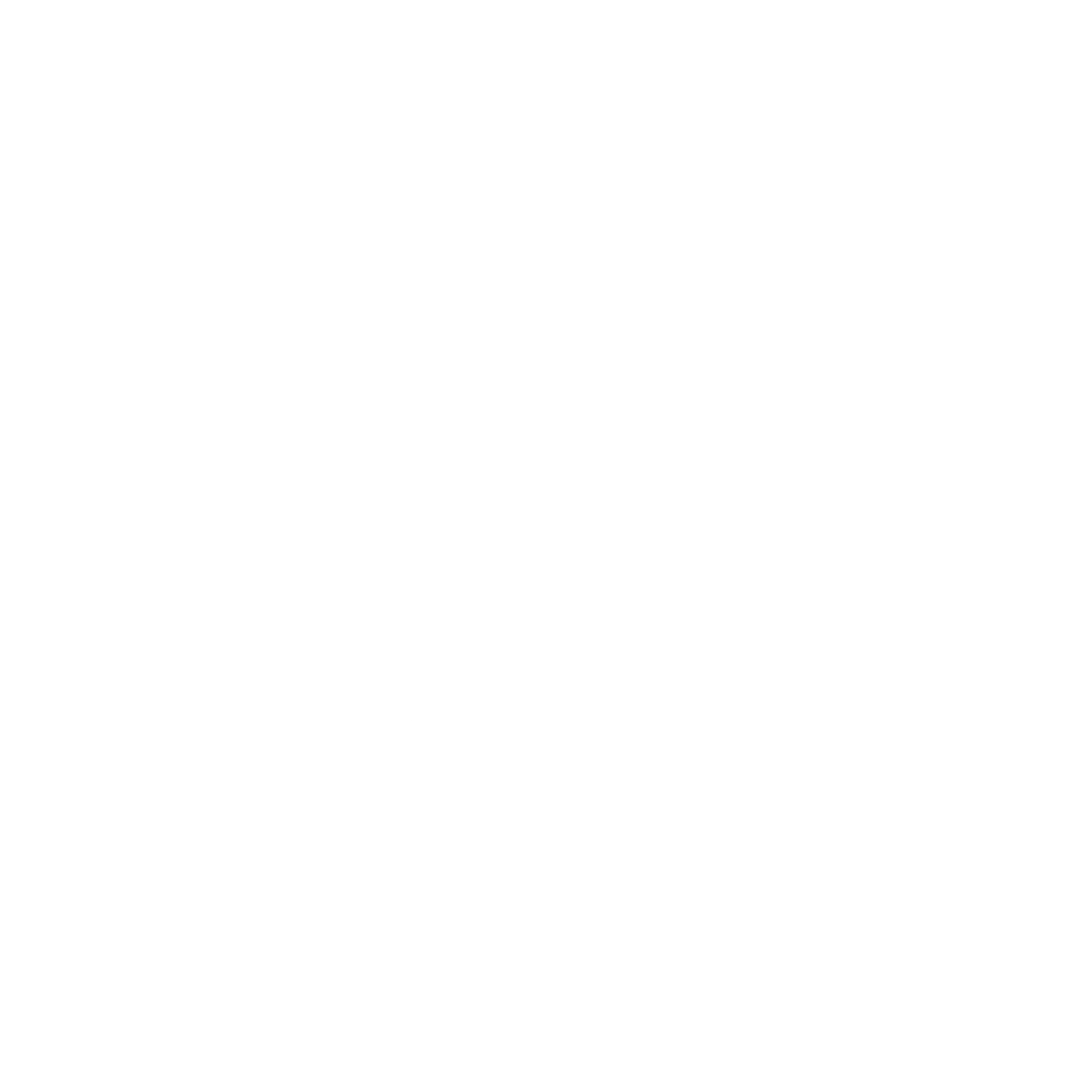 Check your formulary (drug list) to understand your costs and get support if your medicine isn’t working for you.
Formulary

Covered medications on your plan’s drug list, including brand, high-cost generics, low-cost generics, and specialty medications.
Non-Formulary

Medications not found on your plan’s drug list. May be covered with prior approval, but cost more.
F$
F$$
NF
F$$$
Search by the name or type of medicine at healthpartners.com/preferredrxUse your Summary of Benefits and Coverage (SBC) to see how much you’ll pay.
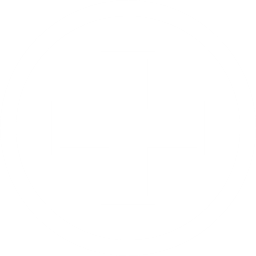 Contact us
[Speaker Notes: P-2

Knowing what you’ll pay for your medicine is important. Use these tools and resources to understand your costs and get support if your medicine isn’t working for you.

Check your formulary
A formulary, also called a drug list, tells you what medicines are covered by your health plan and generally how much you’ll pay. You’ll also learn if there are any requirements before you can start a medicine.
Your formulary is called PreferredRx.
Go to healthpartners.com/preferredrx.
Search by the name or type of medicine.
Use your Summary of Benefits and Coverage (SBC) in your enrollment materials to understand how each type of medicine is covered.]
Get the most from your medicines
MAIN MENU
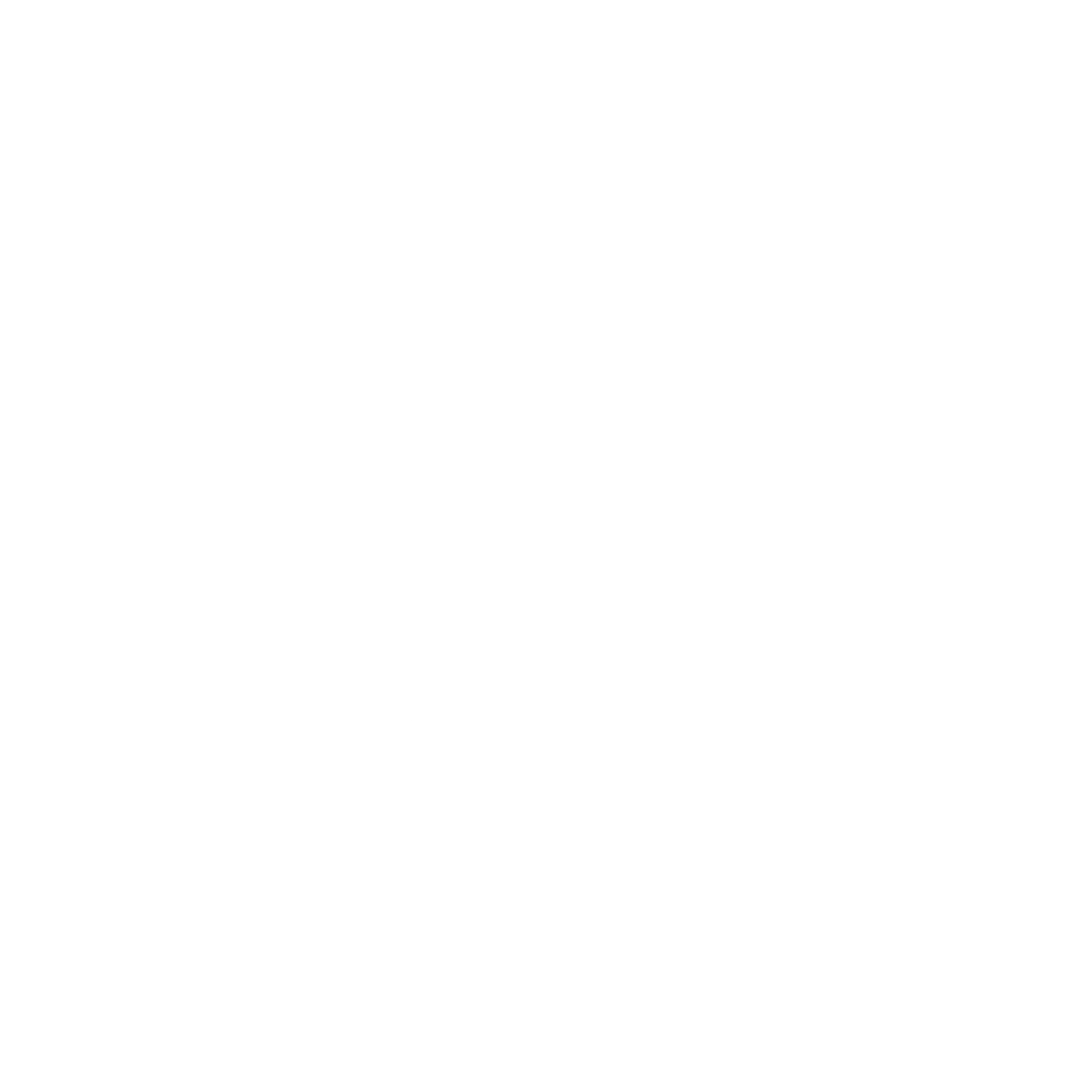 Search for the lowest cost
Talk with a pharmacy navigator
Try generics
Meet with a pharmacist
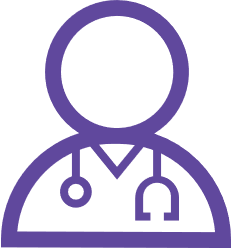 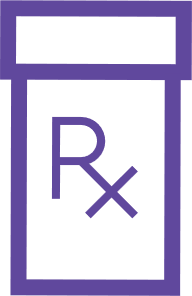 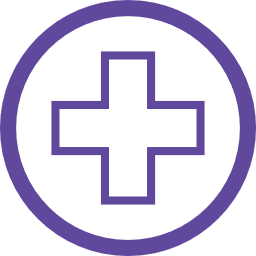 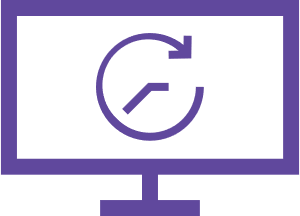 They’re just as safe and effective, and made with the same active ingredients, but cost a lot less.
Talk to your doctor or pharmacist.
Our online prescription shopping tool helps you understand your plan coverage, compare pharmacy prices, transfer prescriptions and more.
Members can get started at healthpartners.com/pharmacy
Answers to your questions around benefits, coverage, costs, formularies and more.
Call Member Services and ask to talk with a pharmacy navigator.
In a one-on-one visit, a pharmacist will review your medicines with you to make sure they’re working and are right for you. Plus, it’s free. 
Learn more at healthpartners.com/mtminfo
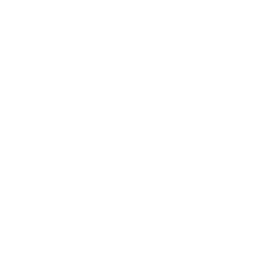 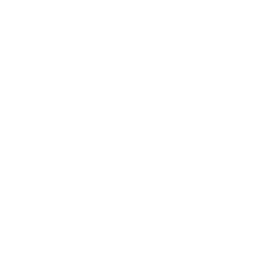 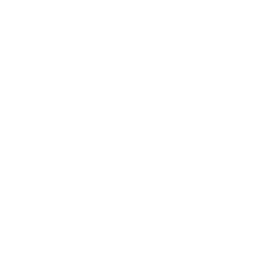 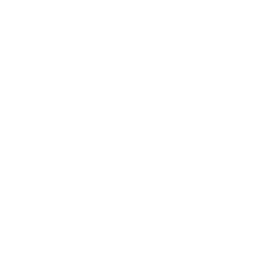 BACK
BACK
BACK
BACK
Contact us
[Speaker Notes: P-3

Try generics
Generics are just as safe and effective as brand-name medicines, made with the same active ingredients, but they cost a lot less. Save money by talking to your doctor or pharmacist about switching to a generic medicine.

Search for the lowest cost
Shopping for the lowest price medicine is easier than comparing prices for airline travel. You can use the prescription shopping tool to:
Find the lowest cost for your medicine
Compare current prices at pharmacies near you
Understand what medicines are covered by your health plan
Transfer prescriptions to the lowest cost pharmacy
Know if you have available refills
See if you have a prior authorization and when it expires
Download tax reports of what you spent last year
Members can get started at healthpartners.com/pharmacy.

Talk with a pharmacy navigator
One call will give you answers to your questions around benefits, coverage, costs, formularies and more. Call Member Services at the number on the back of your member ID card. Ask to talk with a pharmacy navigator.

Meet with a pharmacist
In a one-on-one visit, a pharmacist will review your medicines with you to make sure they’re working and are right for you. Plus, it’s free. Visit healthpartners.com/mtminfo to learn more.]
PRESCRIPTION BENEFITS
Manage your medications with the Rx Shopping Tool
MAIN MENU
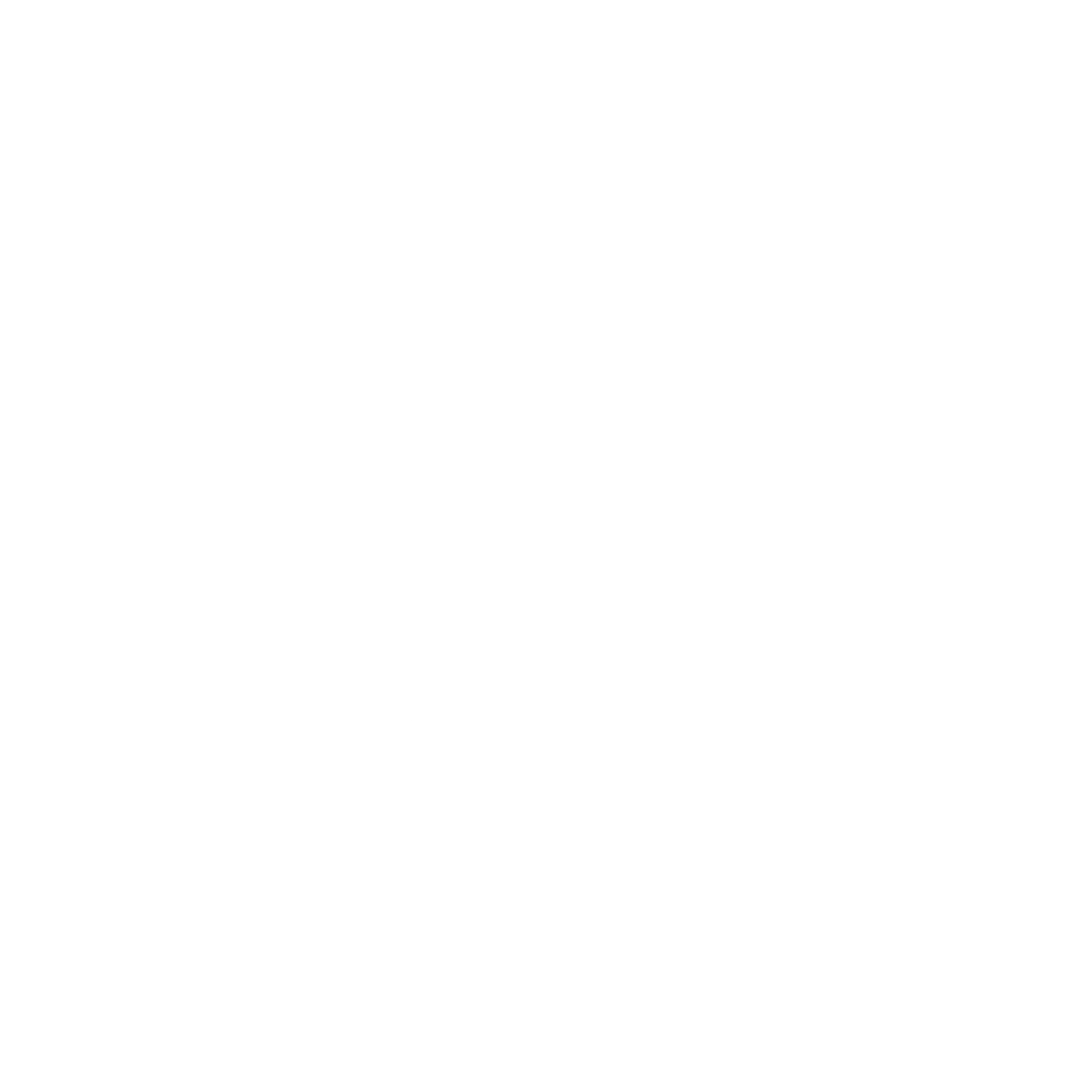 Learn more and get started at healthpartners.com/pharmacy
Contact us
[Speaker Notes: P-6 HealthPartners Prescription Shopping Tool video

Manage your medications with the Rx Shopping Tool

Your prescriptions are essential for your health. And keeping track of them should be easy. 

From refills to costs, there’s a lot of information you need to know to ensure you have the medicine you need, when you need it. 

With our online Prescription Shopping Tool, you can finally manage all of your prescriptions with ease. 
Just sign in to see what medicines are covered by your health plan and compare local pharmacy prices so you can be confident you’re getting the best deal. 

If you find a pharmacy that’s more affordable than your current one, easily switch your prescription to that new location. 	

 And when you’re starting to run low on your medicine, check to make sure you have refills available and that your prior authorization is up to date. So you don’t ever have to go a day without your medication. 
Healthcare should be straightforward. And so should managing your prescriptions. 

For questions, call the Member Services number on the back of your ID card or enrollment materials and ask to speak with a Pharmacy Navigator. 

Learn more and get started at healthpartners.com/pharmacy.]
PRESCRIPTION BENEFITS
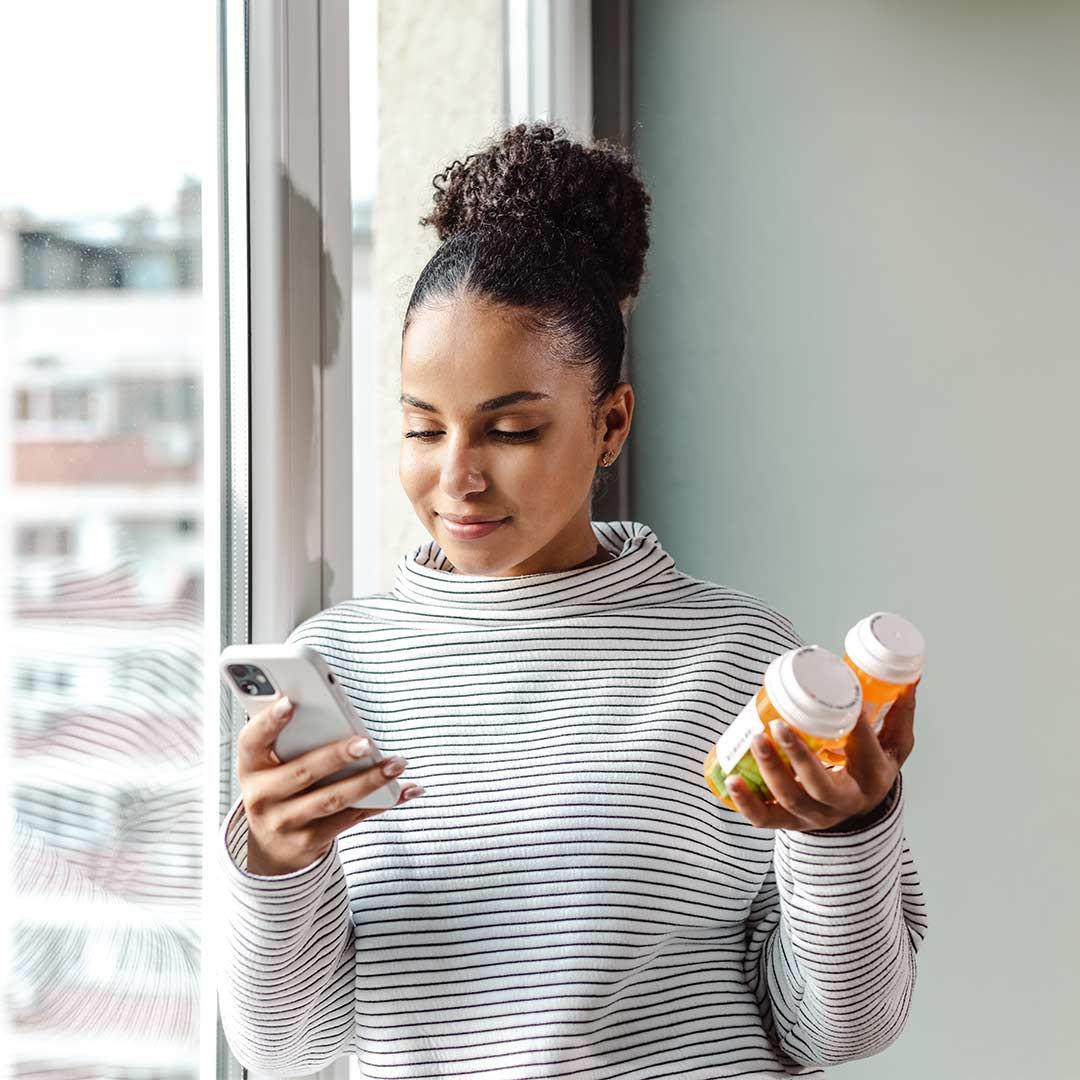 Medicine delivered to your door
MAIN MENU
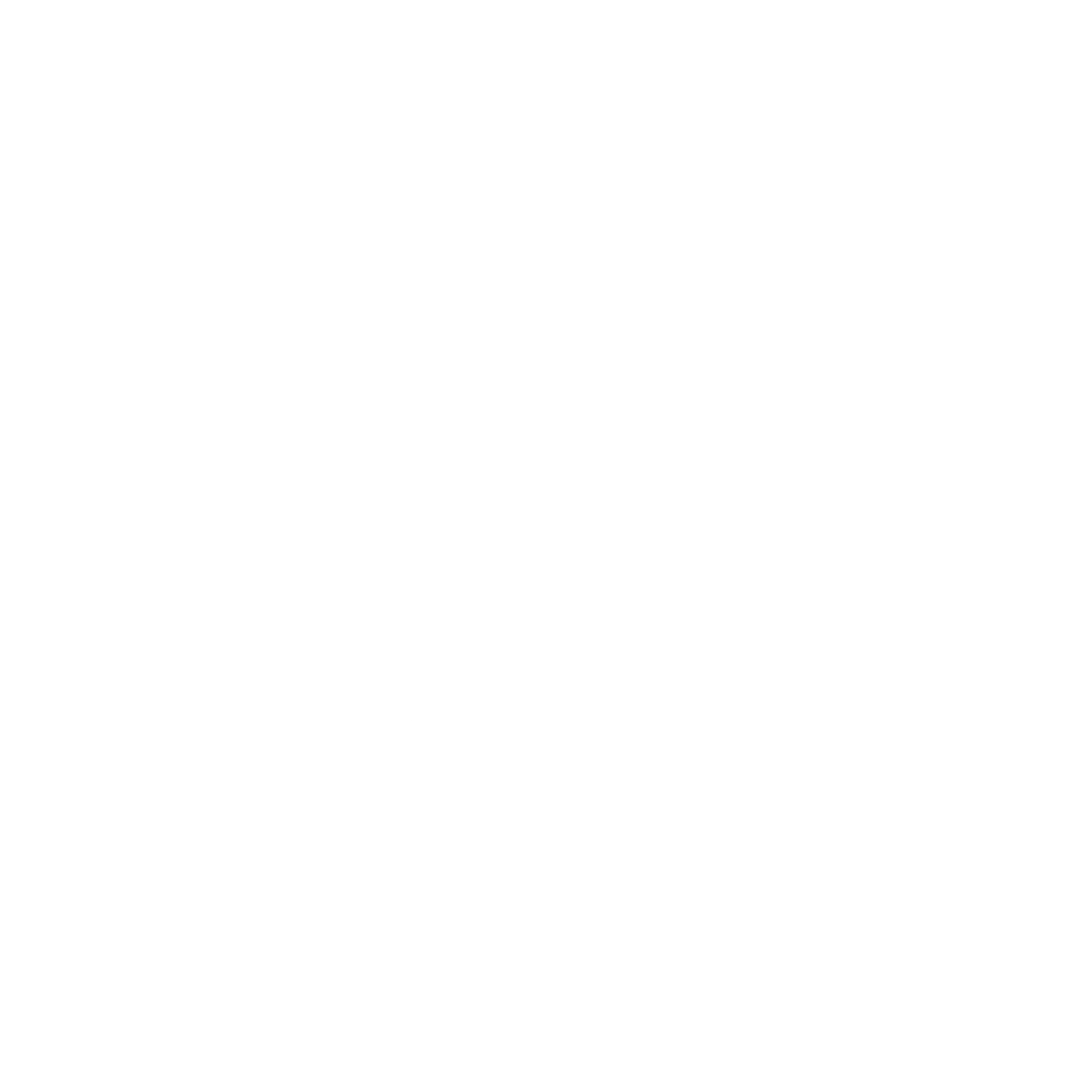 Skip the trip to the pharmacy. Get your prescriptions mailed to your home with WellDyne.
5 great things about mail order
1
It’s easy to set up a refill online or with our mobile app.
2
Track your package every step of the way.
3
Save money with 90-day supplies and free standard shipping.
4
Get your package delivered safely and discreetly in 7-10 days.
5
We’re here to help with your order 24/7.
To get started, call 800-591-0011 or visit healthpartners.com/mailorder
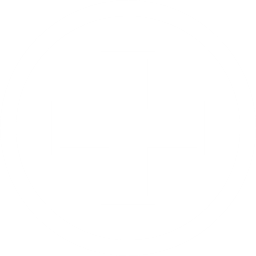 Contact us
© 2024 HealthPartners
21
[Speaker Notes: P-4

Skip the trip to the pharmacy. Get your prescriptions mailed to your home with WellDyneRx. 

5 great things about mail order 
1. It’s easy to set up a refill or autorefill online.
Track your package every step of the way. 
Save money with 90-day supplies and free standard shipping.
Get your package delivered safely and discreetly within 7-10 days.
We’re here to help with your order 24/7.

TIP: You can track the status of your order every step of the way, from receipt and processing to shipping and delivery. To check the status of your order, sign into your online account or call our resposnive phone system.

To get started visit healthpartners.com/mailorder or call 800-591-0011.]
Dental plan
Dental Open Access plan
MAIN MENU
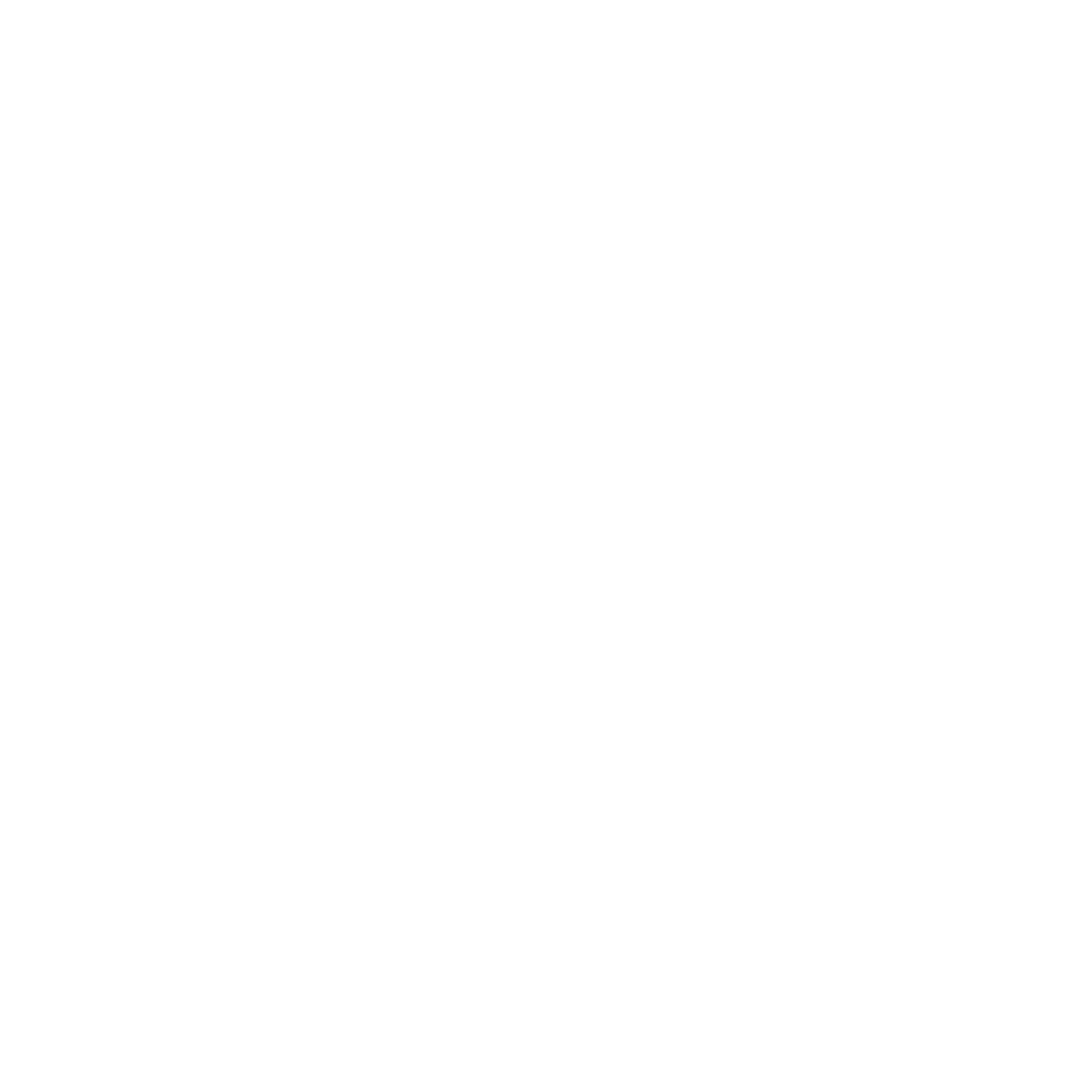 A healthy mouth may help decrease the risk of diabetes, heart attacks and strokes. That’s why our dental plans cover 100% of all in-network preventive care.
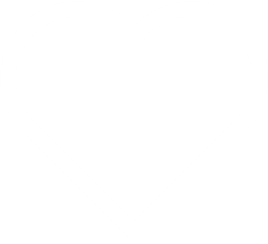 Your plan pays for some great things:
What you’ll pay:
Things like getting a cavity filled might cost a deductible – the amount you have to pay before your plan helps with the cost
Preventive dental services – no cost to you when you see a network dentist
HealthPartners MouthWise Matters – extra exams and cleanings covered 100% in-network (if you’re pregnant or have diabetes and are at risk for gum disease)
There's also coinsurance, which is a percent of the bill
You’re in charge of paying all costs after you reach the annual maximum – the most your plan will pay for dental care each year
The cost of other dental care at the amounts shown in your Summary of Benefits
Contact us
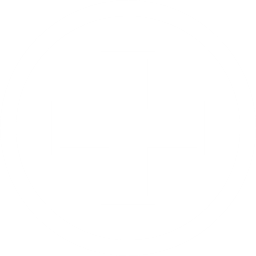 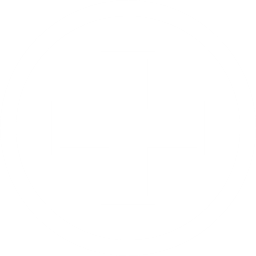 Search the network for your dentist or find a new one at healthpartners.com/dentalopenaccess
[Speaker Notes: D-2

A healthy mouth may help decrease the risk of diabetes, heart attacks and strokes. That’s why our dental plans cover 100% of all in-network preventive care.

What your plan pays for
Preventive care is covered at no cost to you when you see a network dentist. 
It also helps cover:
HealthPartners MouthWise Matters – extra exams, gum care and cleaning covered 100% if you’re pregnant, or if you have diabetes and are at risk of gum disease
The cost of other dental care at the amounts shown in your Summary of Benefits

What you’ll pay
Deductible or coinsurance
Things like getting a cavity filled might cost a deductible – the amount you have to pay before your plan helps with the cost.
There's also coinsurance, which is a percent of the bill.
Annual maximum
Your dental plan max is a bit different than your medical plan. It's the most your plan will pay for dental care each year. You’re in charge of the rest.]
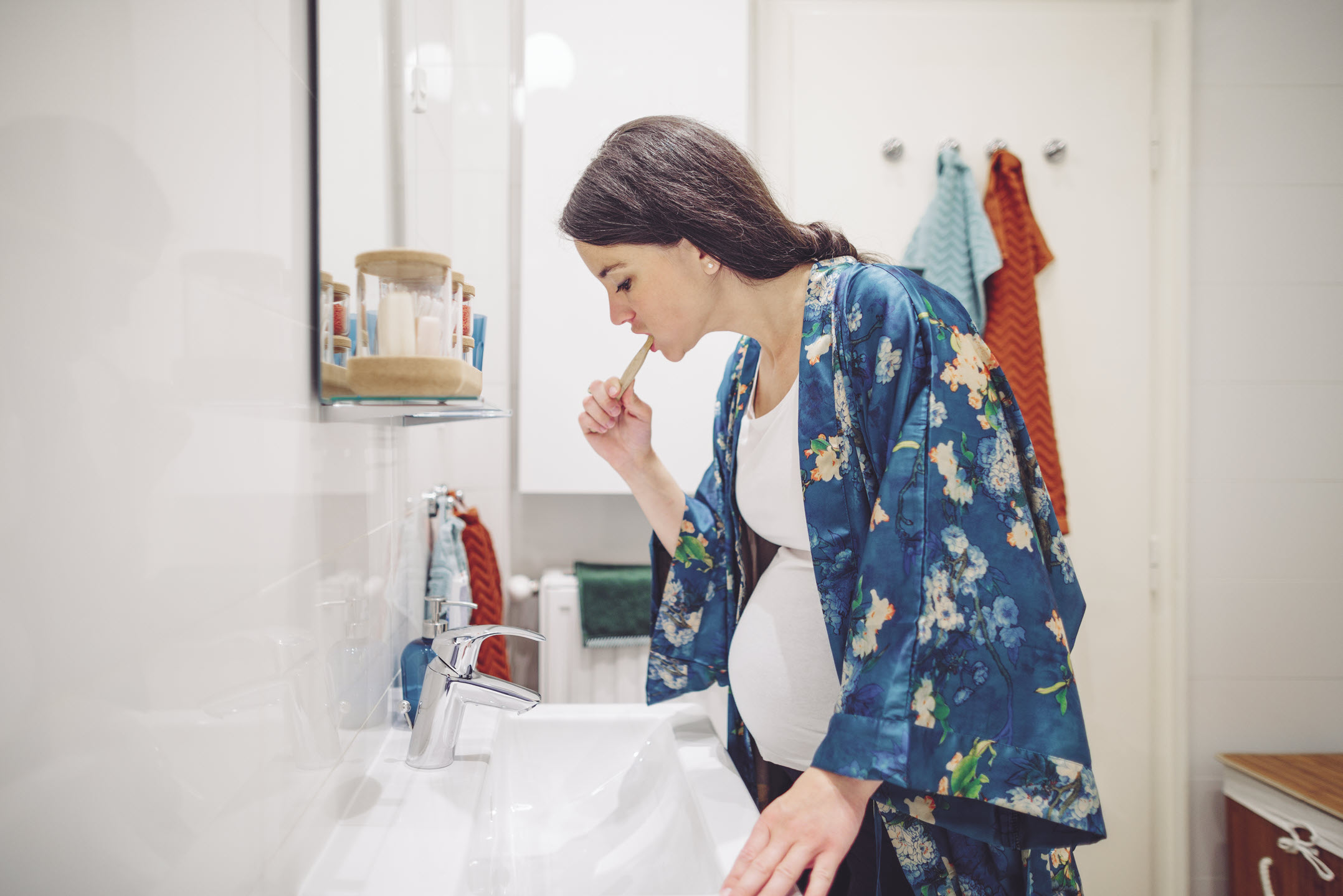 Unlock extra dental health benefits
MAIN MENU
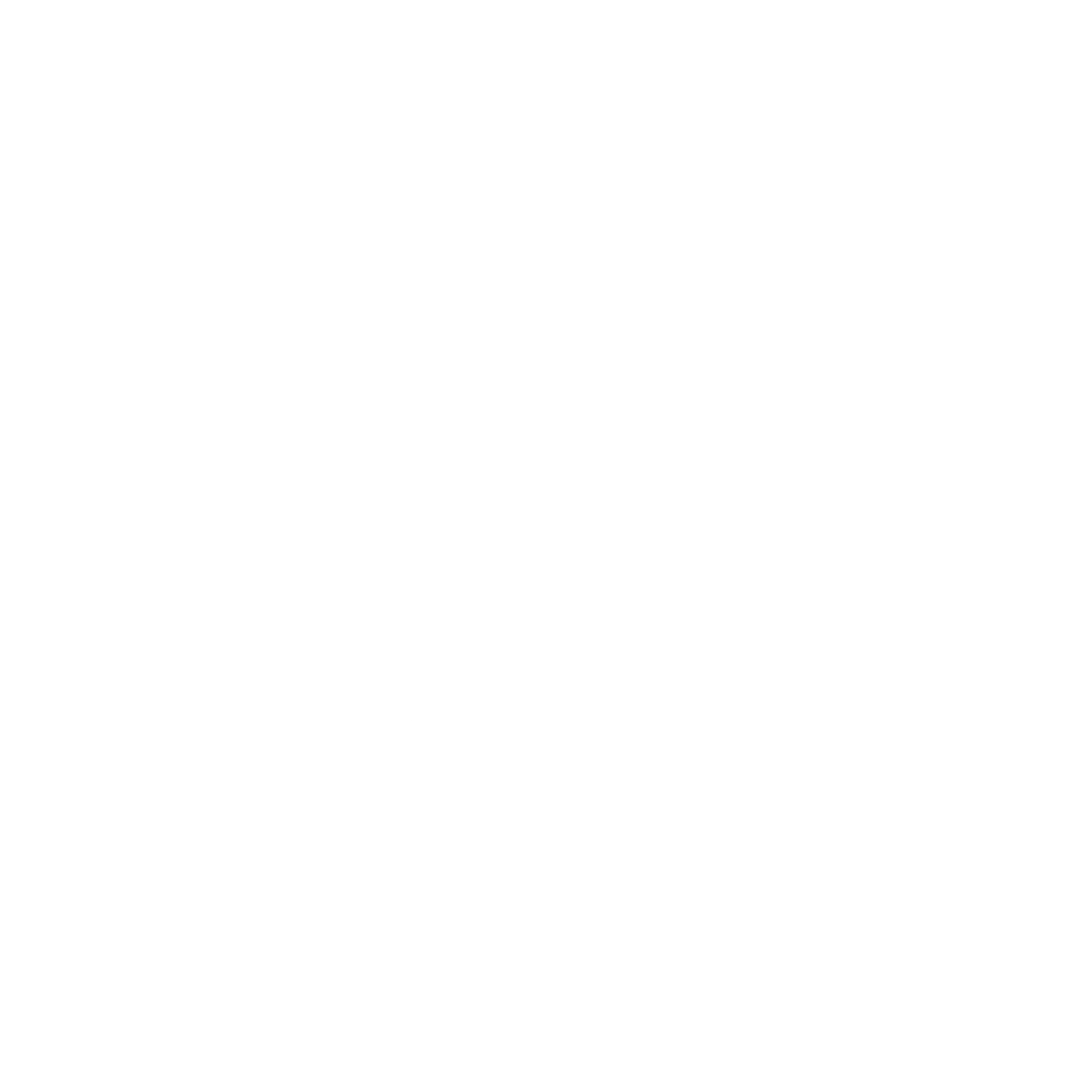 Your dental health has an impact on your overall health. And when your dental health needs extra care, MouthWise Matters provides added benefits for people who are pregnant or living with diabetes.
For those living with diabetes or who are pregnant, HealthPartners MouthWise Matters covers:
100% of in-network services to help control gum disease – no coinsurance or deductible, even if you’ve hit your annual max
Extra dental checkups and cleanings
Root planing and scaling – a deep cleaning for your teeth
Contact us
© 2024 HealthPartners
24
[Speaker Notes: D-23

Your dental health has an impact on your overall health. And when your dental health needs extra care, MouthWise Matters provides added benefits for people who are pregnant or living with diabetes.

What it covers
For those living with diabetes or who are pregnant, MouthWise Matters covers:
100% of in-network services to help control gum disease
Extra dental checkups and cleanings
Root planing and scaling – a deep cleaning for your teeth
All other services, like fillings and root canals, are covered according to your Summary of Benefits.]
Extra support
Take charge of your health plan
MAIN MENU
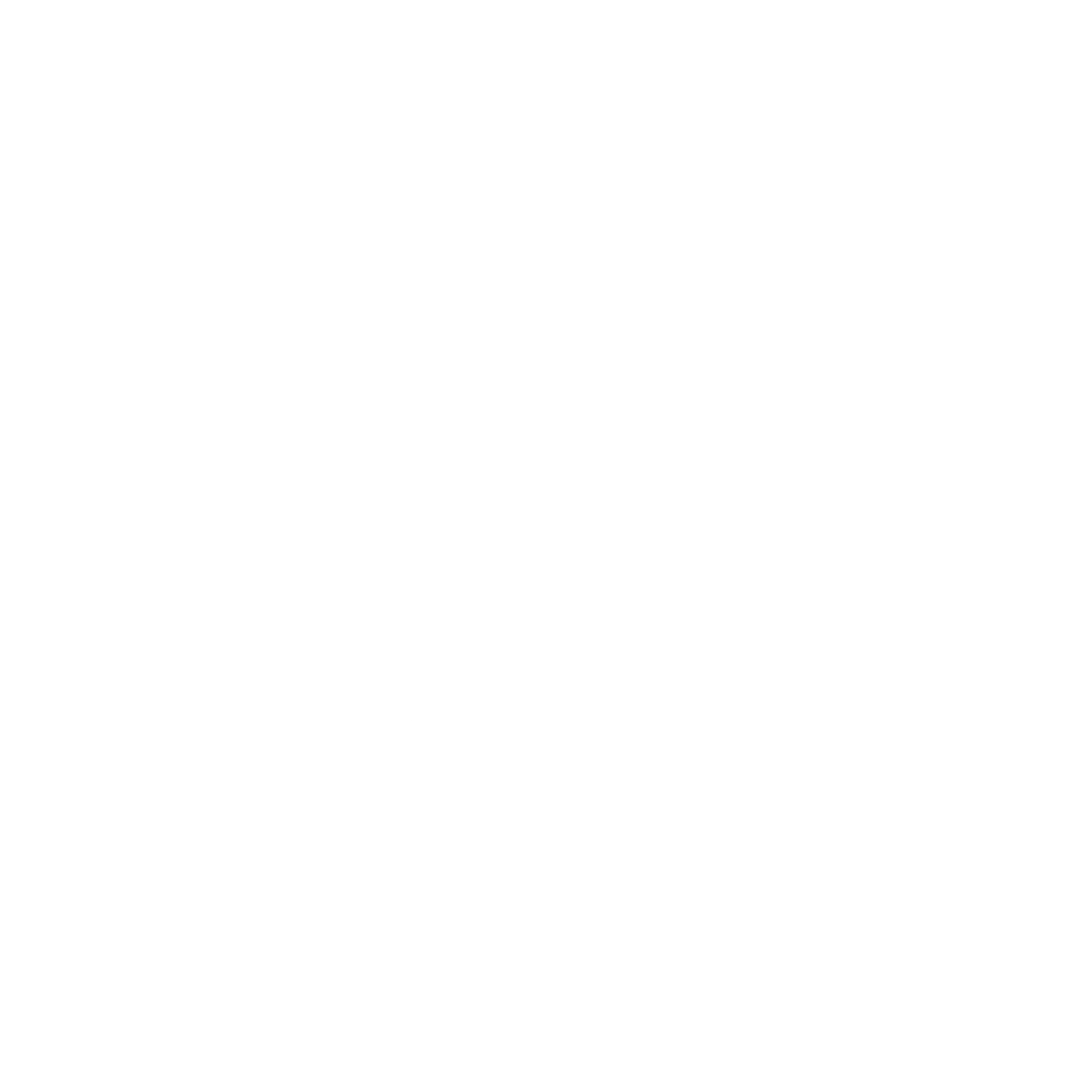 A HealthPartners online account makes it easy to stay on top of your health care                 and insurance. You have real-time access to your personal health plan information in one simple place.
Top 3 ways to use your online account
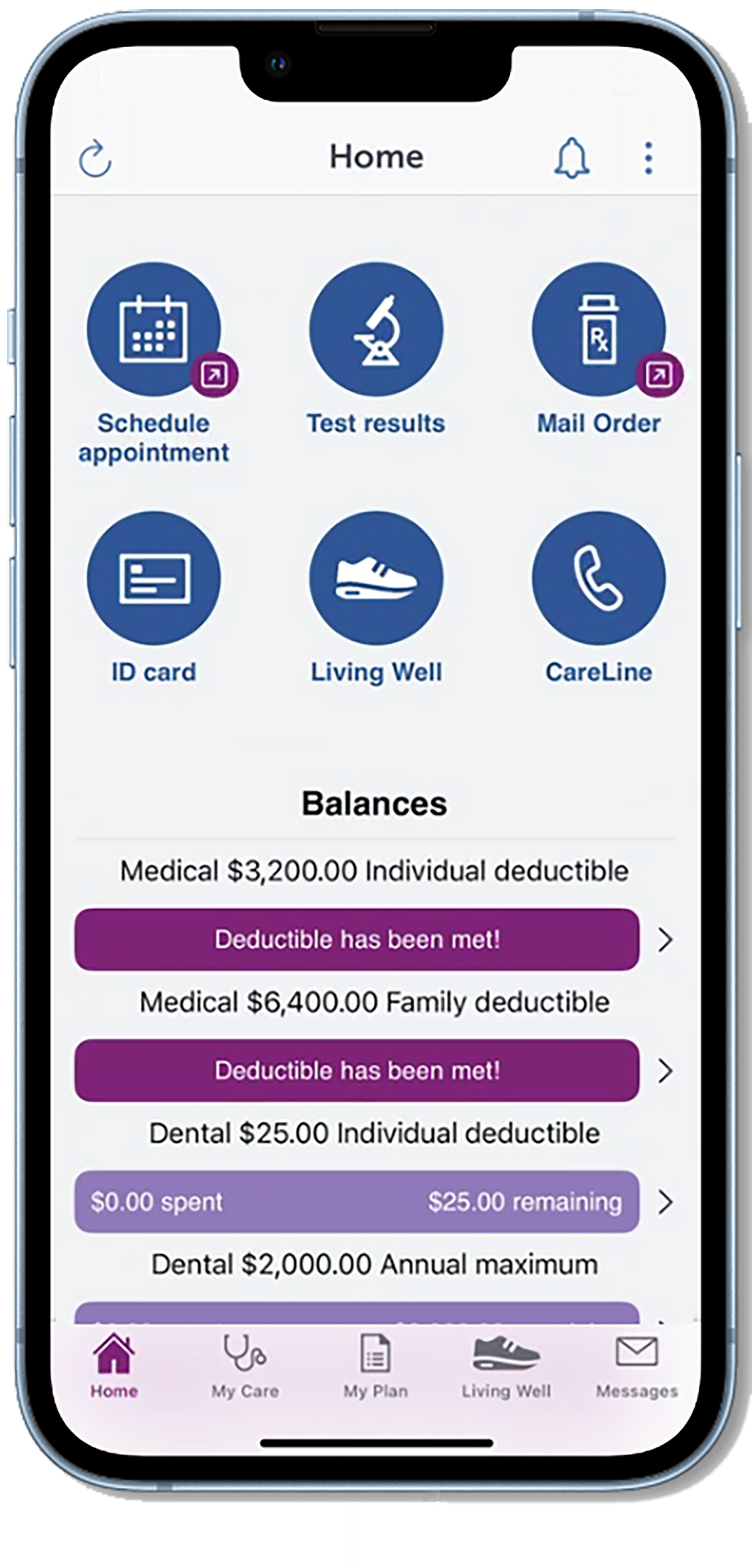 1
Visit My dashboard through a web browser on your phone or computer for personalized preventive care reminders, helpful tips about your plan and more.
Search for in-network doctors, clinics and hospitals and get cost estimates for services specific to your plan using the web or mobile app.
2
Open the HealthPartners mobile app for on-the-go access to claims details, your member ID card and Member Services contact information.
3
Sign in at healthpartners.com or on the HealthPartners mobile app
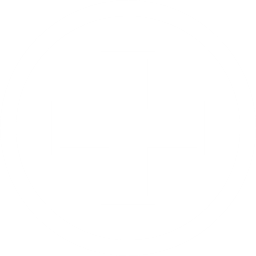 Contact us
[Speaker Notes: E-2

When you have a question about your plan, you have tools at your fingertips to give you the quick answers you need. A HealthPartners online account and the HealthPartners mobile app give you real-time access to your personal health plan information in one place.

Members use their online account and mobile app to do things like searching for providers in your network, pulling up your member ID card when at the clinic, or checking your plan balances. You can also visit my dashboard for personalized preventive care reminders and helpful tips about your plan.

Do all this and more at our website or on the HealthPartners app.

Don't have an account yet? It's quick and easy to sign up – you'll just need your member ID card.]
Find important plan information – in one easy place
MAIN MENU
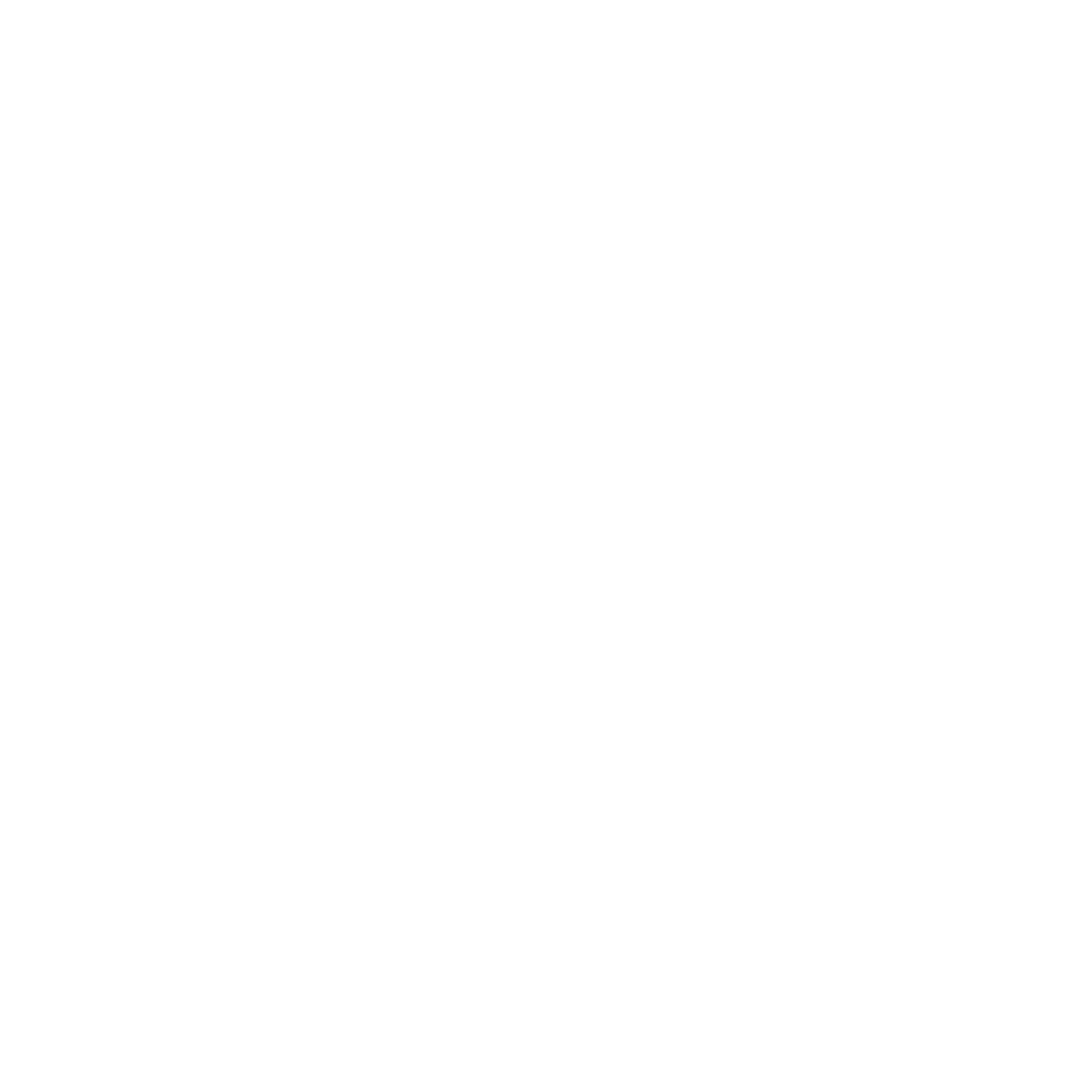 Download the app and get connected at healthpartners.com
Contact us
[Speaker Notes: E-21 HealthPartners Web and Mobile Tools Video 

With an online account and mobile app, you’ll have access to the important information you need – no matter where you are.
 
Signing up is simple and once you’re logged in, you can easily see your plan benefits, find nearby providers, check out cost estimates and recent claims. It’s everything you need to manage your health plan – all in one place. Download the app and get connected at healthpartners.com]
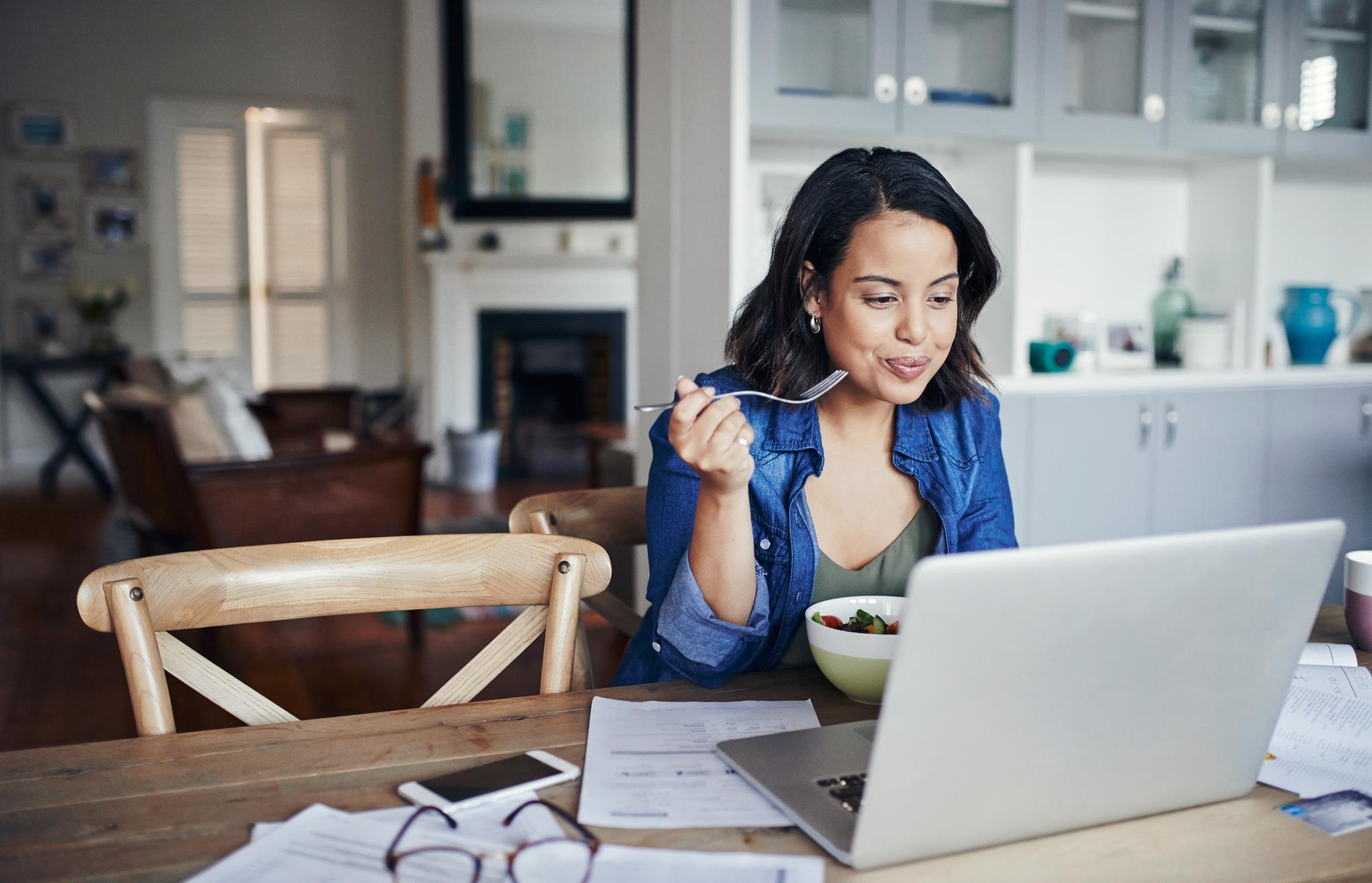 Improve your health and well-being
MAIN MENU
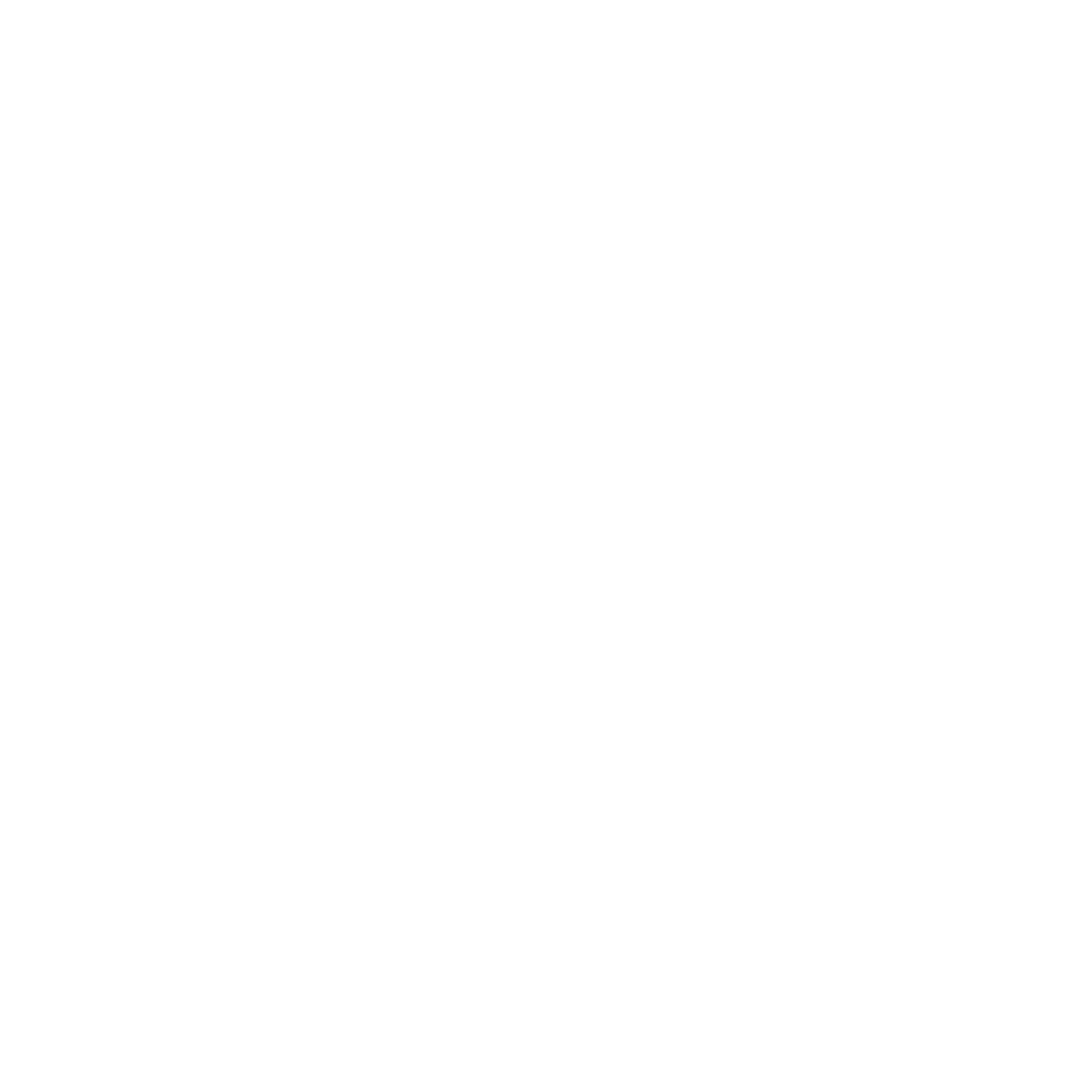 It’s easy. And it’s offered at no cost to you as a HealthPartners member.
Learn about your health by taking a confidential online health assessment
Pick a well-being activity – you’ve got lots of options
Choose what’s best for you to achieve your personal health goals
Enjoy the life you want
Sign in to your well-being program at healthpartners.com/livingwell
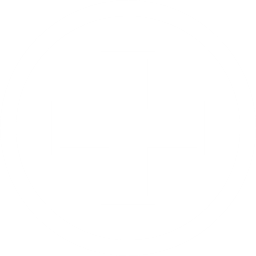 Contact us
© 2024 HealthPartners
28
CONTINUE >
[Speaker Notes: E-5

HealthPartners supports you in living your best life. Which is why we offer FREE programs to improve your health and well-being.

Start by taking your health assessment. You can complete the assessment online, anywhere. It takes about 15-minutes and is completely confidential. You’ll get a better picture of things you’re doing well, problem areas and what you can do to be healthier. 

From there, you can pick a well-being activity that fits your goals. Want to wake up more refreshed? Bounce back from stress better? Take control of your weight? You’ve got lots of options to choose from.

We’re ready to help you take control of your health. Get started by signing in at healthpartners.com/livingwell. If this is your first time, you’ll need to create an account – have your member ID card ready.]
Live your best life
MAIN MENU
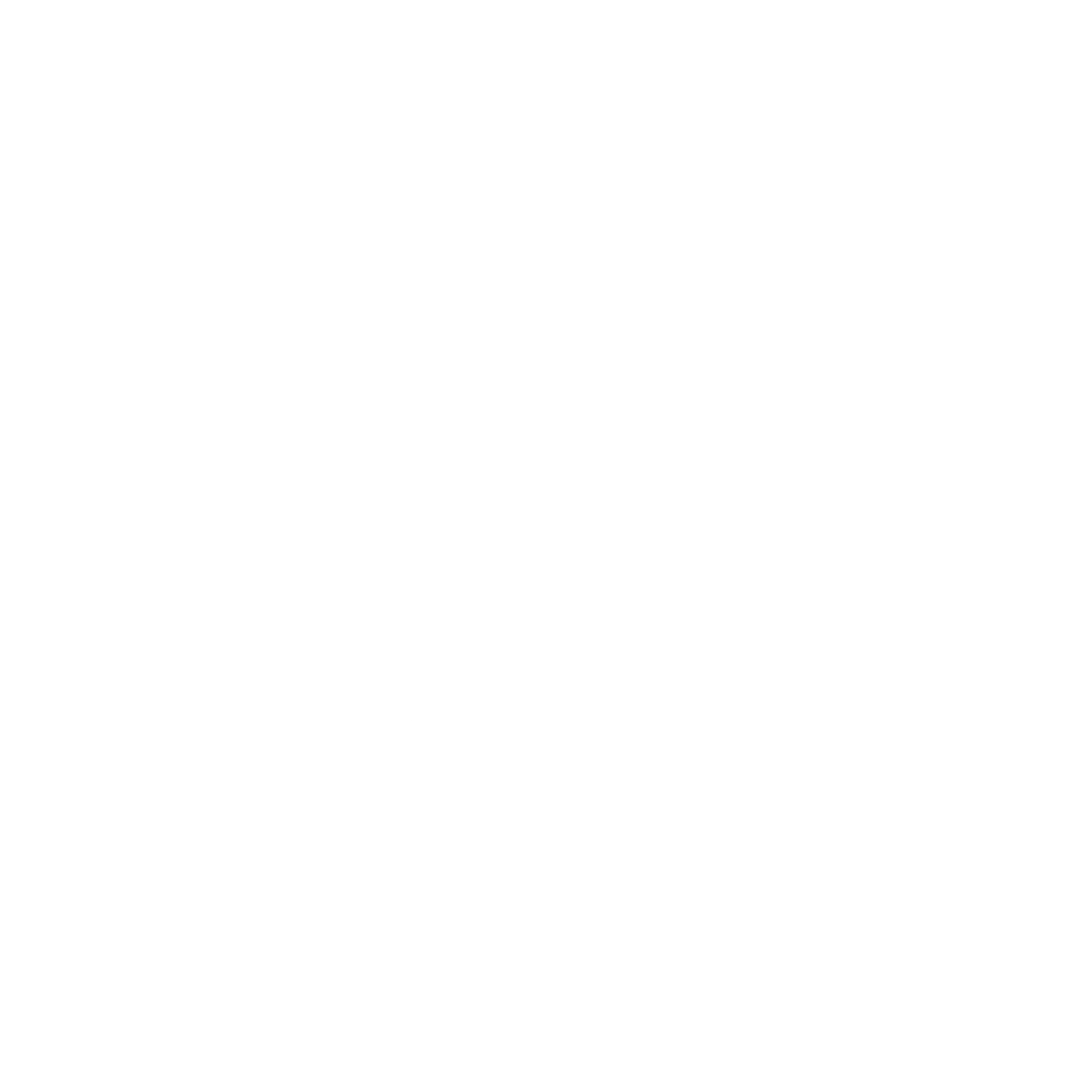 We can help you get healthy and live better, no matter what your goals are.
Free programs and resources for HealthPartners members to:
Quit smoking
Improve your resilience
Eat better
Get your health questions answered
Manage your weight
Make sure you’re getting the right care
Save money
Make sure your medicine is working correctly
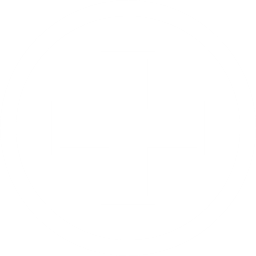 Find this support and more at healthpartners.com/livingwell
Contact us
[Speaker Notes: E-6

HealthPartners members have FREE programs and resources available to them to improve their health and live better. For example, our dieticians have crafted a variety of recipes to help you eat better, including family-friendly recipes that kids will enjoy making too.

Find free support to achieve your goals at healthpartners.com/livingwell.]
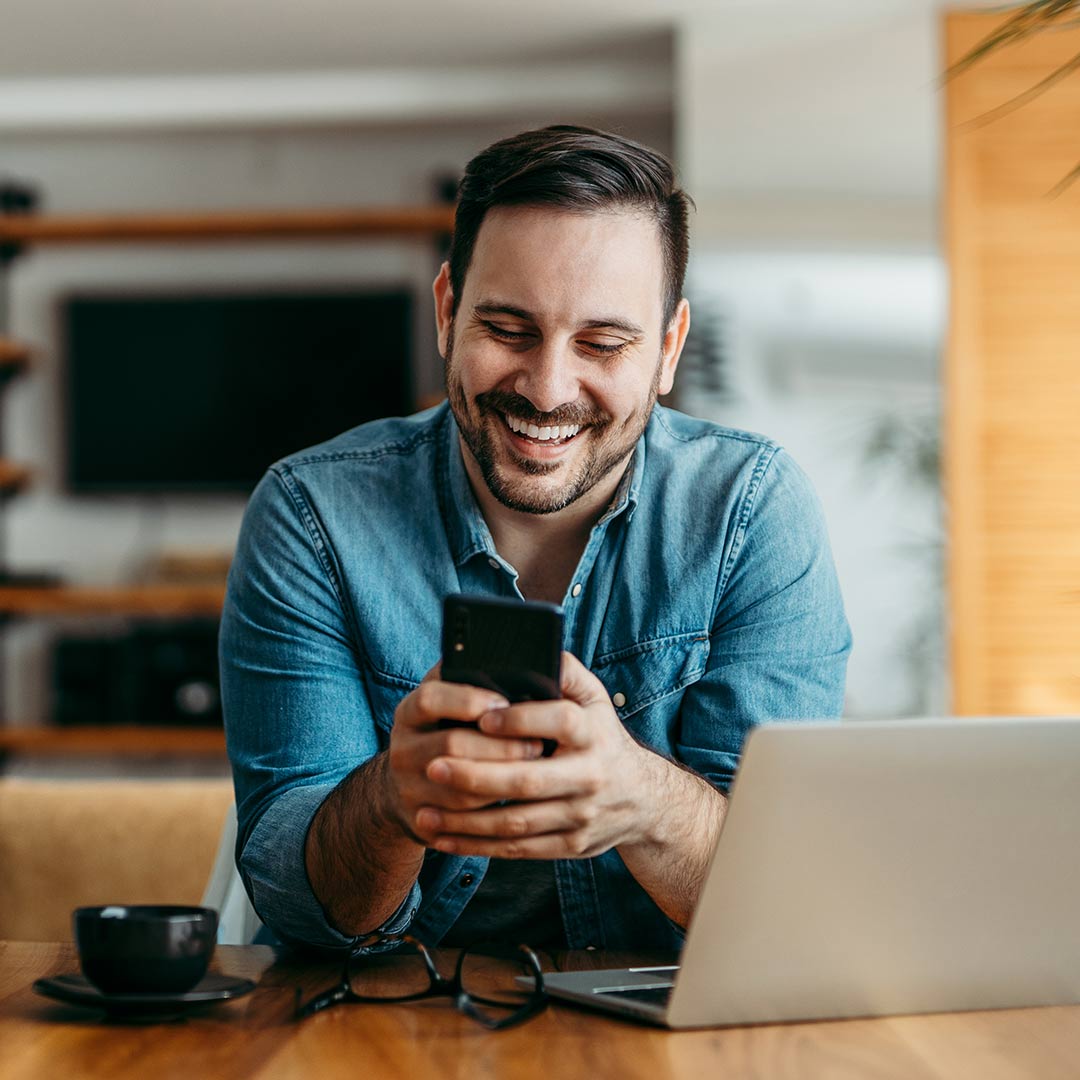 Get help from a health coach
MAIN MENU
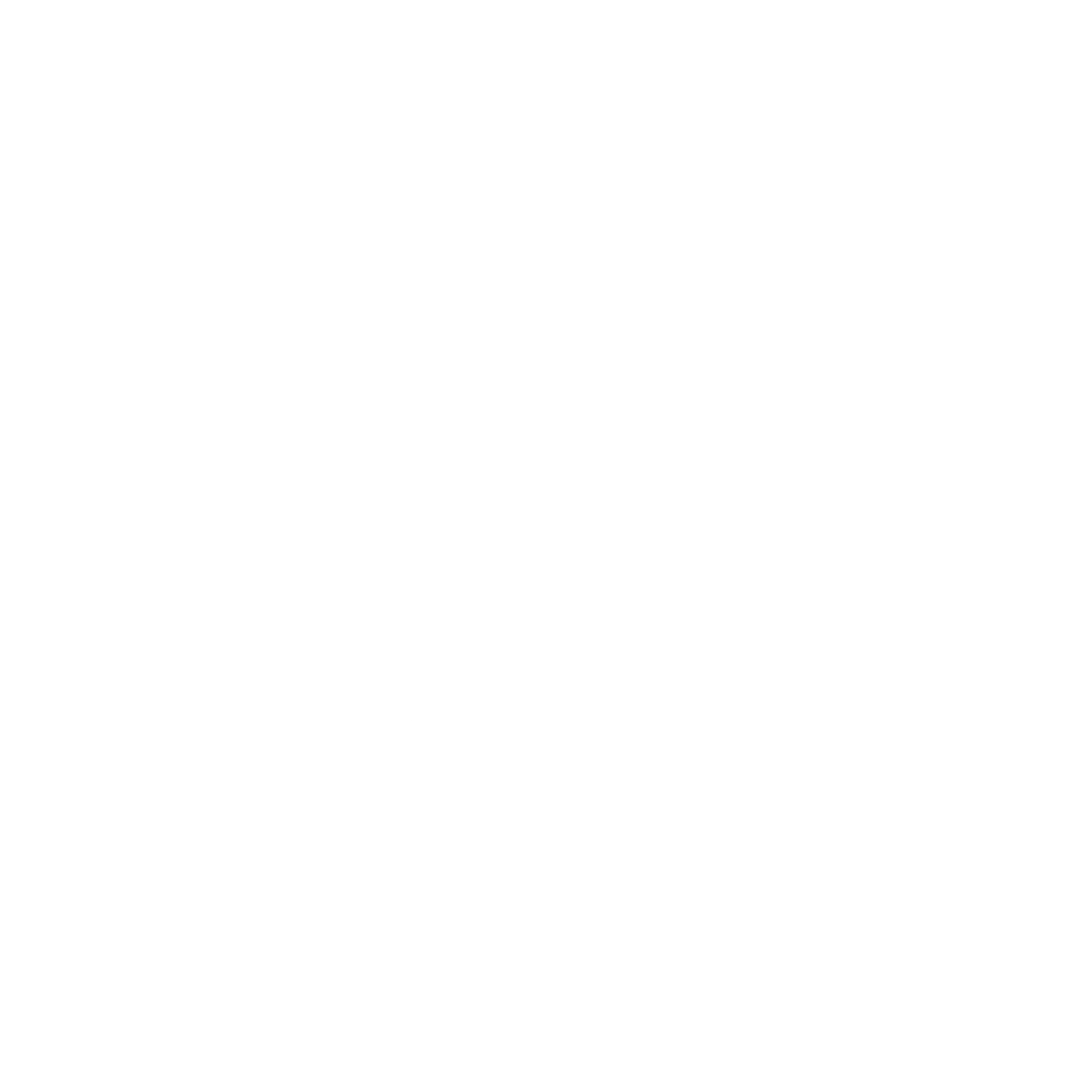 Work with a health coach to set goals around tobacco use and vaping that fit your lifestyle. 
You’ll get support and encouragement to reach your goals and live nicotine free.
Medicine to support quitting – Your health plan might pay for medicines to help you quit
Online support – Use Pivot, an app-based coaching and tobacco cessation resource
Visit healthpartners.com/formulary to view your options and go to pivot.co/HealthPartners to get started
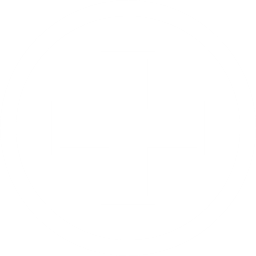 Contact us
© 2024 HealthPartners
30
[Speaker Notes: E-7

Get help from a health coach Work with a health coach to set goals around tobacco use and vaping that fit your lifestyle. You’ll get support and encouragement to reach your goals and live nicotine free. - Medicine to support quitting Your health plan might pay for medicines to help you quit. Visit healthpartners.com/formulary to view your options. - Online support Use Pivot, an app-based coaching and tobacco cessation resource. Visit pivot.co/HealthPartners to get started.



We understand how difficult it can be to stop tobacco and vape use. Our health coaches have experience fighting tough addictions. Together, you can set goals around reducing your tobacco use and vaping, that fit your life. You decide when to schedule phone calls or email your health coach. You’ll get help to work at your pace to beat cravings, relieve stress and cope with tempting situations. Your coach will give you the support and encouragement you need to reach your goals. So you can live nicotine free and feel great.

Get started by calling a health coach at the number shown. Or visit healthpartners.com/livingwell when you’re ready for more help.]
Move more with Wellbeats
MAIN MENU
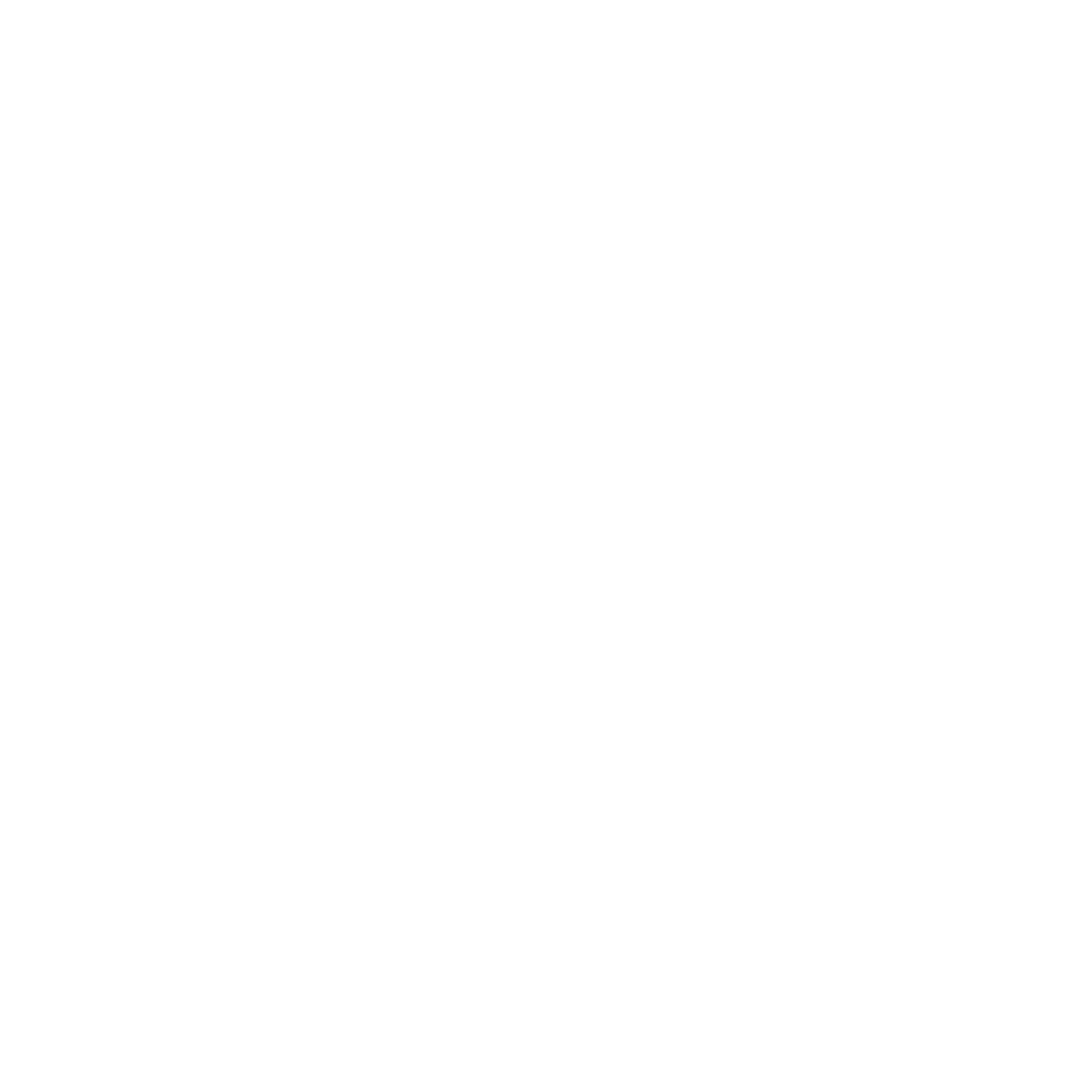 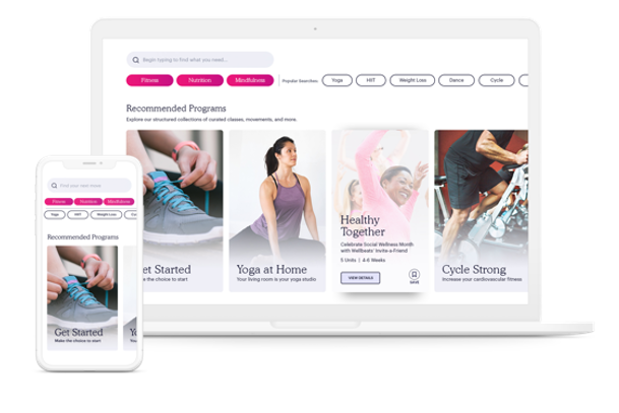 Wellbeats offers on-demand fitness, nutrition and mindfulness classes to help you live a healthier life.
Find opportunities for all ages, interests and ability level.
Enjoy classes like yoga, strength training, running, meditation, nutrition and recipes, cycling, dance, stretching and more. New classes are added regularly!
Get personalized recommendations based on your well-being preferences and goals.
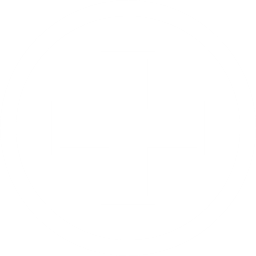 Sign in to your well-being program at healthpartners.com/livingwell
Contact us
[Speaker Notes: E-8

Do you love to work out with the help of a trainer or in a group fitness class? But can’t, or don’t want to, go to the gym? HealthPartners has partnered with Wellbeats to offer you FREE on-demand workouts and challenges to do when and where you like. Friendly, certified virtual trainers offer a variety of classes for every age, interest and ability. From office breaks to yoga to strength training, meditation and more. You can get personalized recommendations based on your well-being preferences and goals.

Get started signing in to your HealthPartners online account and selecting the Living Well tab. Don't have an account yet? It's quick and easy to sign up – you'll just need your member ID card.]
Living healthier just got a little less expensive
MAIN MENU
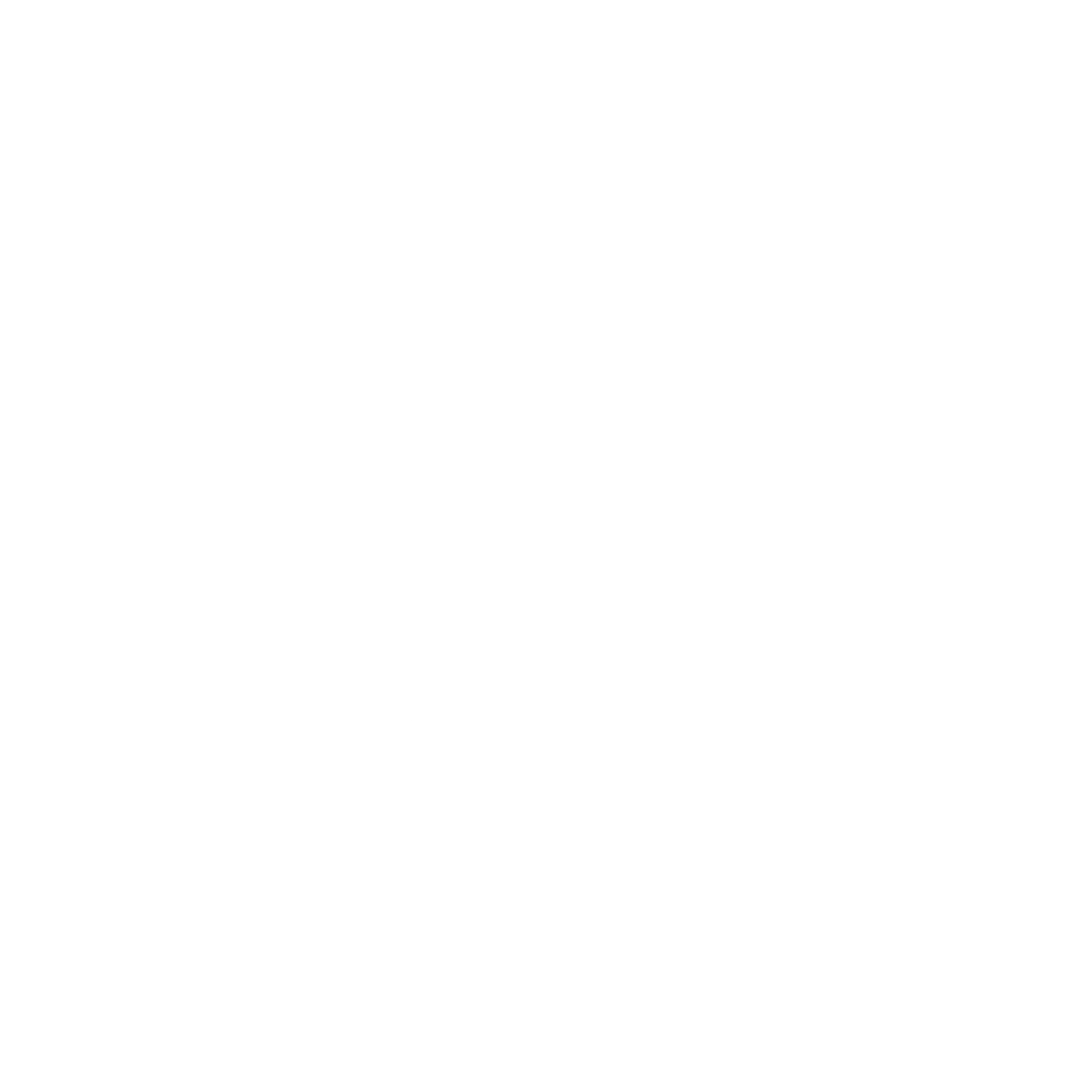 Get special savings from handpicked retailers –
all designed to help you live healthy every day.
Show your member ID card to save money on:
Eyewear
Healthy mom and baby products
Exercise equipment
Hearing aids
Discounts on gym memberships
The Active&Fit Direct™ program:
Offers access to more than 12,000 fitness centers nationwide and over 9,000 on-demand fitness videos for a flat monthly fee
Fitness classes
Pet insurance
Well-being classes
And more!
Eating well
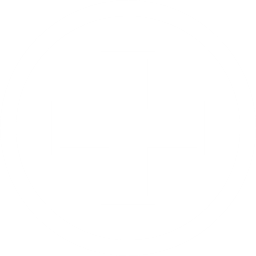 Visit healthpartners.com/discounts for a list of participating retailers and discounts
Contact us
[Speaker Notes: E-9

HealthPartners members get special savings on many products and services – all designed to help you live healthy every day.

Save money just by showing your member ID on things like eyewear, healthy eating delivery services and hearing aids. Even discounts with select pet insurance providers. So you can rest easy knowing your furry family is protected too.

We offer discounts through The Active&Fit Direct program.

The Active&Fit Direct™ program is a fitness membership program that offers access to more than 12,000 fitness centers nationwide and over 9,000 on-demand fitness videos for a flat monthly fee 

Visit healthpartners.com/discounts to see all participating retailers and discounts.]
Get paid to work out
MAIN MENU
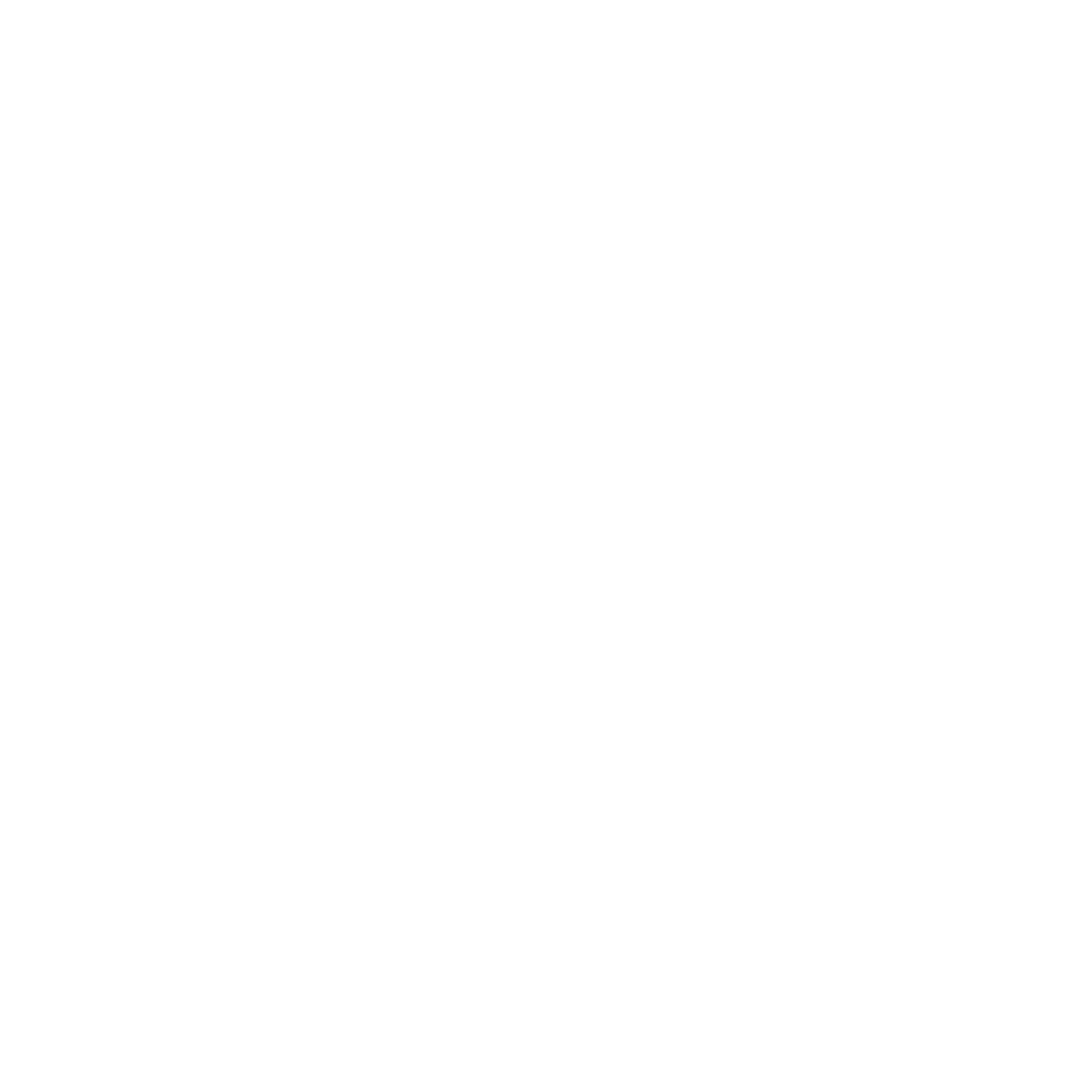 1
Participating gyms* include:
Find a participating gym near you
Anytime Fitness
2
Sign up – show your member ID card at the front desk
LA Fitness
Life Time Fitness
3
Work out at least 12 times* each month
Snap Fitness
4
Save up to $20 – your gym membership account will be reimbursed six to eight weeks after your monthly workouts
And more!
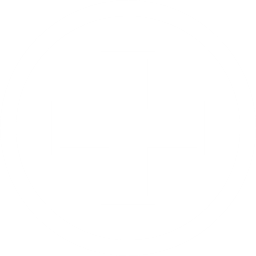 Visit healthpartners.com/frequentfitness to find a gym near you
Contact us
*Not all club locations apply. Some national clubs are owned by individual franchise owners and may not participate in the program. Frequent Fitness is limited to members, age 18 years or older, of certain HealthPartners medical plans and members of participating employer groups. Some restrictions apply. Termination of club membership may result in forfeiture of any unpaid incentive. See participating club locations for program details. Workout requirements and program eligibility may vary by employer. Please check with your employer or call Member Services to verify eligibility and visits requirements. Program payments will not exceed club dues.
[Speaker Notes: E-10

You deserve a reward for working out. When you go to the gym at least 12 times each month HealthPartners can save you up to $20 on your gym membership.

To earn your discount, start by searching for your gym or finding a new one at healthpartners.com/frequentfitness. 
Next, show your member ID card at the front desk when you sign up, or the next time you go in. 
Make sure you work out at least 12 times each month. 
Then, wait to get paid – your gym membership account will be reimbursed six to eight weeks after your monthly workouts.
If you don’t meet the 12 visit requirement one month, no problem. The discount starts over each month and you have a new chance reach the 12 visit goal each month.]
Personalized condition management support services
MAIN MENU
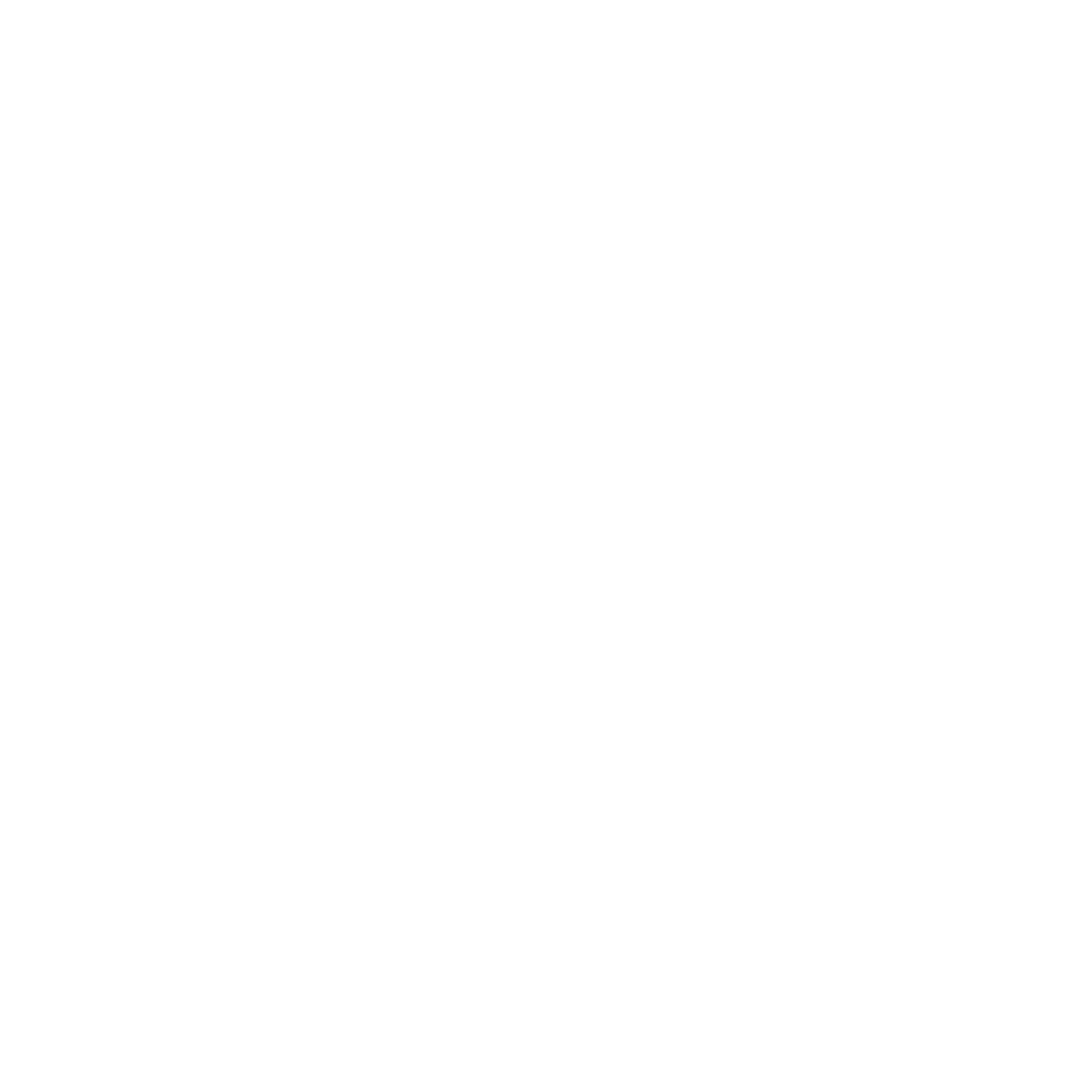 Living with a health condition is easier when you have a team of people to support you.      We offer personalized support and resources through phone calls and other  communications for no cost.
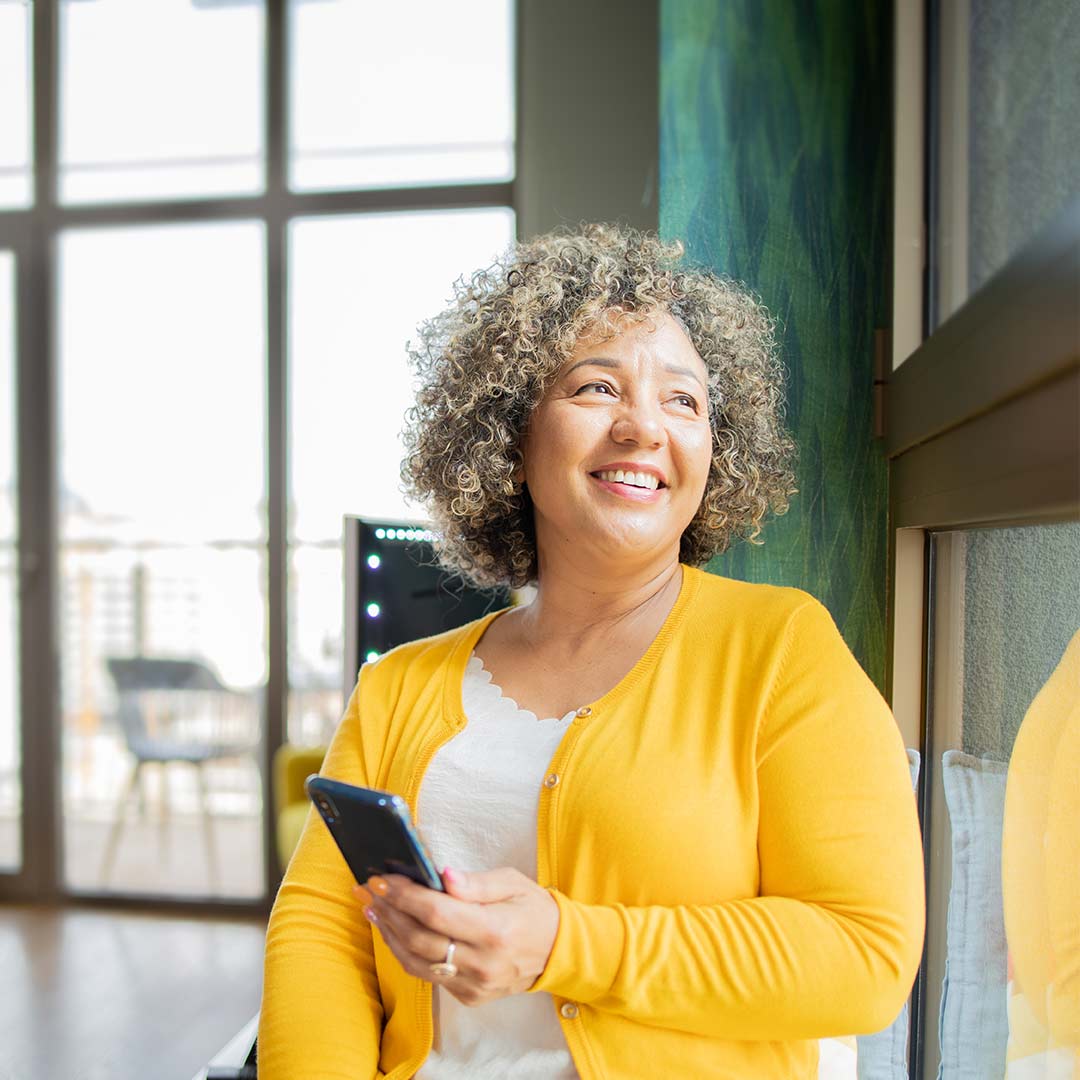 All support is confidential. A HealthPartners condition management support specialist can help:
Answer questions and provide resources for your condition
Navigate appointments, treatments and medicine refills, and help you understand your insurance coverage and costs
Coordinate care, treatment and communication among different doctors and specialists
And more
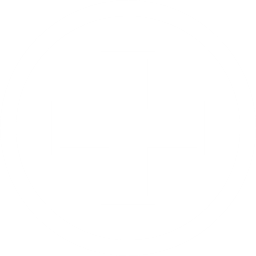 Get started at healthpartners.com/nursesupport
Contact us
© 2024 HealthPartners
34
[Speaker Notes: E-13

Chronic and rare health conditions like diabetes, asthma, heart disease, and rheumatoid arthritis can make tasks that used to be easy, much harder. Having personalized support can help. A HealthPartners condition management support specialist is a great addition to your health care team. Through phone calls and other communications, we’ll support you in feeling your best and meeting your personal health goals. It’s all confidential and NO COST for HealthPartners members. 

Your condition management support specialist  will help 
Answer questions and provide resources about your condition 
Navigate appointments, treatments and medicine refills, and help you understand your insurance coverage and costs 
Coordinate care, treatment and communication among different doctors and specialists
And more

Visit healthpartners.com/nursesupport to learn more about our condition management services or request that a nurse contact you.]
A resilient you
MAIN MENU
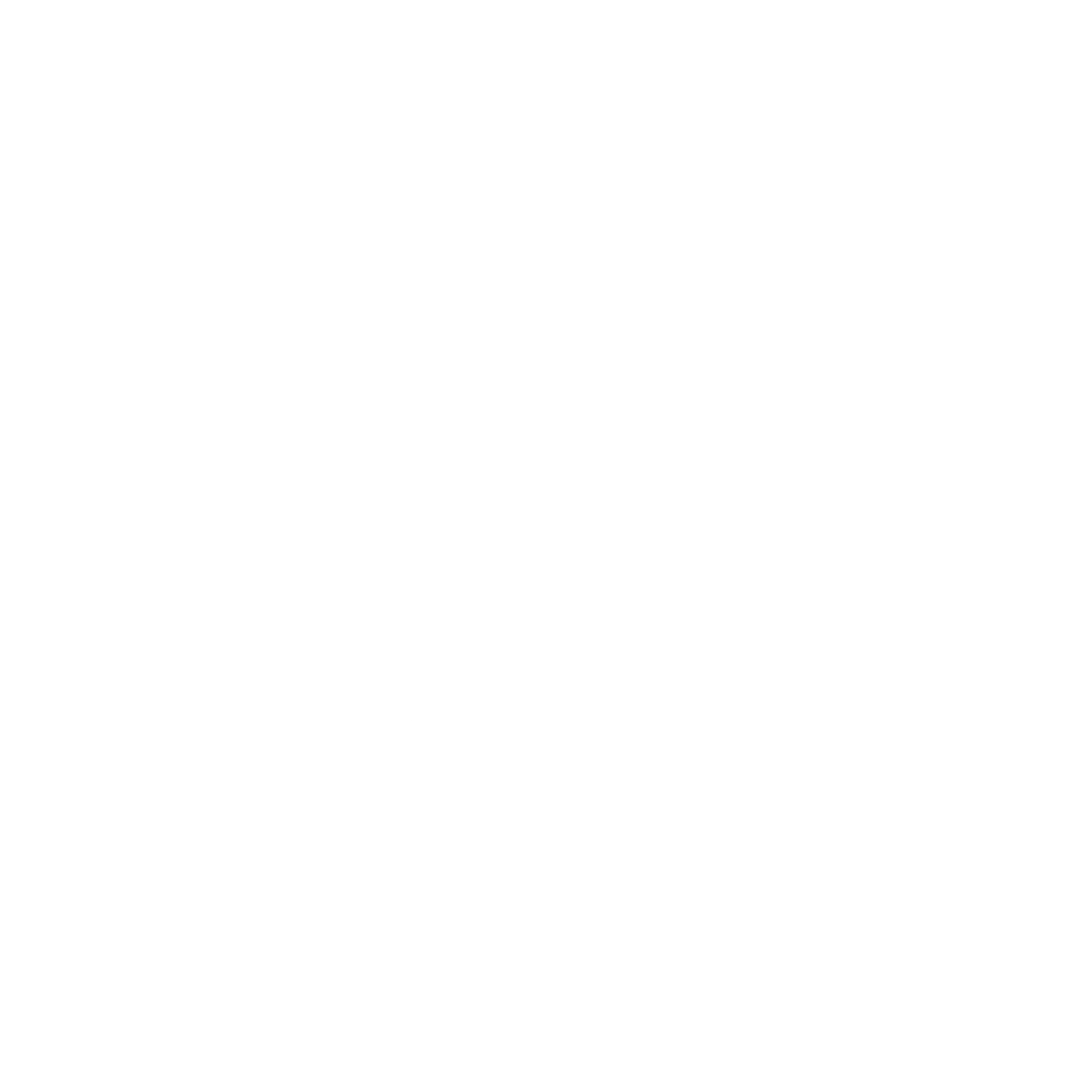 We’re here to support the whole you – including your emotional health.
Our no cost resources are designed to connect you with information, specialists and support to get you back on the road to feeling and living better.
Self guided resources included with your plan:
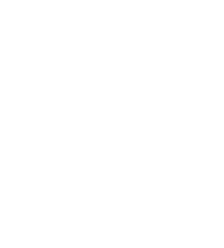 Mental Health Hub – Connect to information, tools and support for you and your family
Behavioral health navigators
Guidance to understand your mental or chemical health benefits
Living Well – Discover personalized activities for building healthier habits, reducing stress and improving your mood
myStrength – goal-based activities, articles and videos to help you with stress, anxiety, depression and more
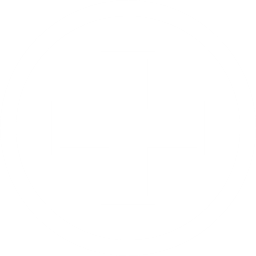 Visit healthpartners.com/resilience for more information and resources
Contact us
[Speaker Notes: E-16

Particularly as the environment around us impacts our lives, HealthPartners is here to support the whole you, including your emotional health. 
Our no cost resources are designed to connect you with information, specialists and support to get you back on the road to feeling and living better

Self guided resources included with your plan 
Mental Health Hub – Connect to information, tools and support for you and your family. 
Living Well – Discover personalized activities for building healthier habits, reducing stress and improving your mood. 
myStrength – goal-based activities, articles and videos to help you with stress, anxiety, depression and more.
Visit healthpartners.com/resilience for more information and resources.

And if you need more support, but aren’t sure how your benefits will cover your care, our Behavioral health navigators can help. Give them a call.]
Travel anywhere, worry-free
MAIN MENU
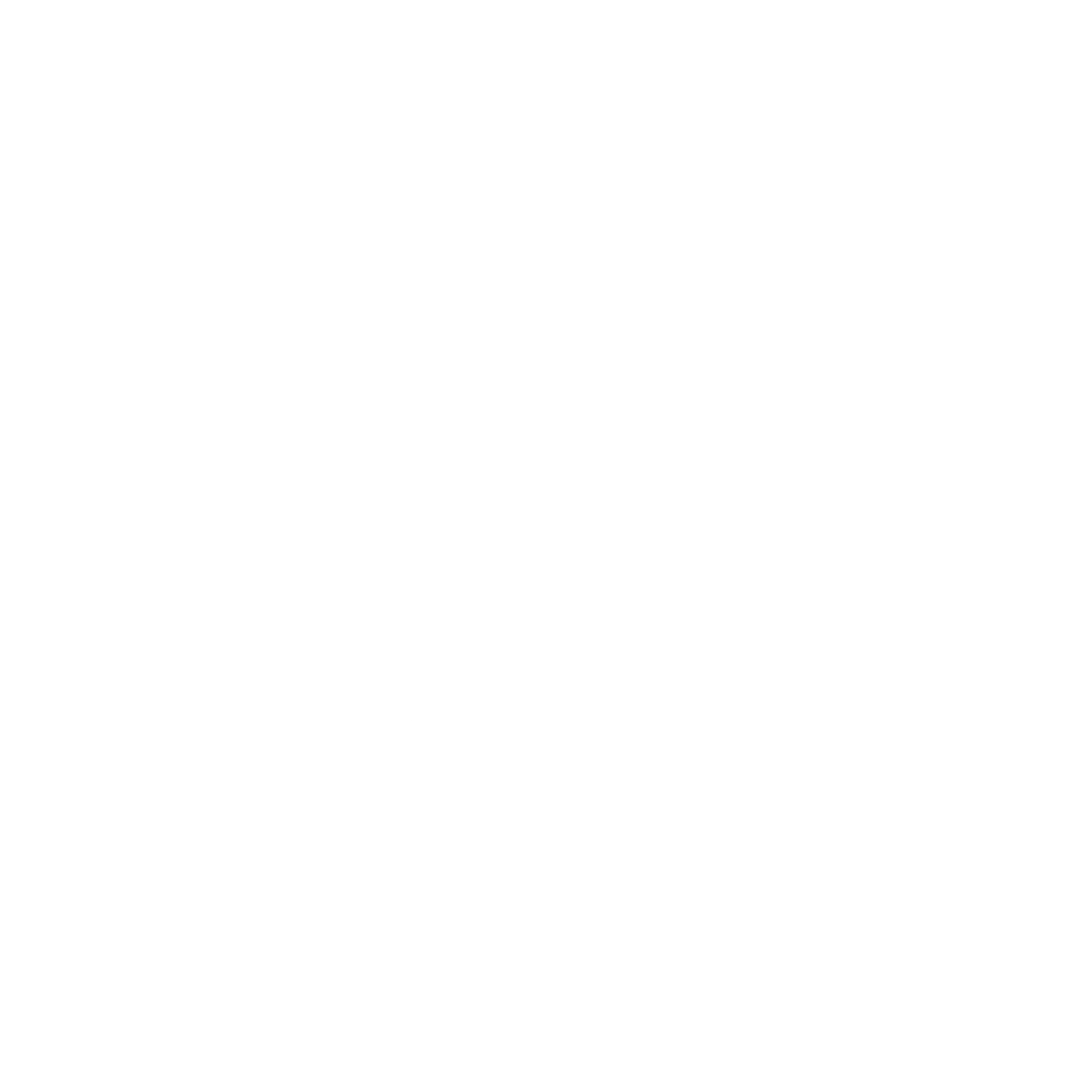 Assist America provides all the support you need when you’re more than 100 miles from home.
Get 24/7 help with:
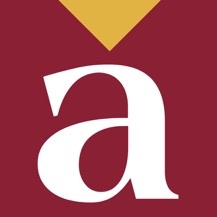 Coordinating transport to care facilities or back home
Pre-trip info, like immunization and visa requirements
Filling lost prescriptions
Tracking down lost luggage
Finding good doctors
Translator referrals
Getting admitted to the hospital
And more!
Download your Assist America card at healthpartners.com/getcareeverywhereGet the Assist America app for use on the go, reference number 01-AA-HPT-05133
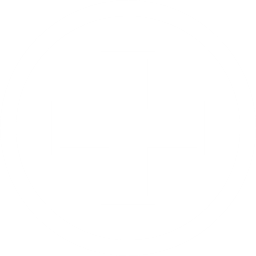 Contact us
[Speaker Notes: E-19

There’s no doubt HealthPartners supports your health here at home. But what if you’re traveling abroad or just out of town for the weekend? Thanks to Assist America, your HealthPartners plan also provides the support you need when you’re more than 100 miles from home.

Assist America is available 24/7 to help you with unexpected healthcare emergencies. They can help:
Coordinate your transport to care facilities or back home
Fill lost prescriptions 
Find good doctors
Get you admitted to the hospital 

They can even help with travel logistics like:
Pre-trip immunization and visa requirements 
Tracking down lost luggage
Translator referrals 
And more! 

So add the Assist America app and ID to your packing list before you leave. Visit healthpartners.com/getcareeverywhere to get started.]
Get the right care at the right price
MAIN MENU
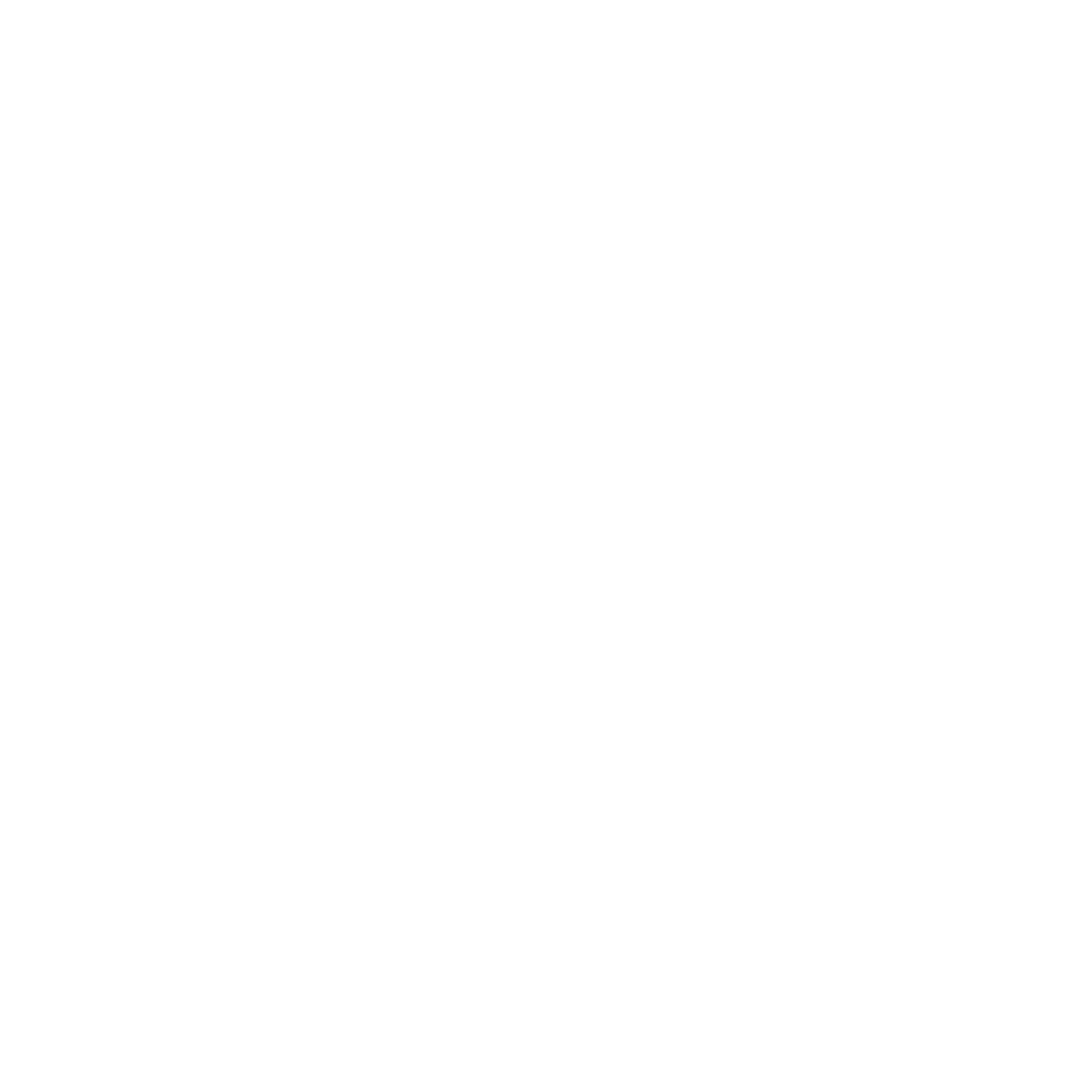 60
45
30
15
15
Contact us
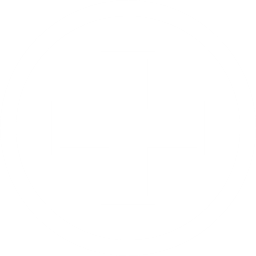 Search the network to find an option specifically covered by your plan
[Speaker Notes: E-20

It’s tempting to rush to the emergency room when conditions are rough. But your plan covers a range of options that are faster and cost less. Knowing the differences between the options can help you choose where to get the right care for the best cost.

Find clinics and hospitals by signing into your online account at healthpartners.com or the HealthPartners mobile app. Still not sure where to go? HealthPartners CareLine can help you figure out the best place based on the urgency of your care needs.]
What’s next
[Speaker Notes: N-1]
Your member ID card
MAIN MENU
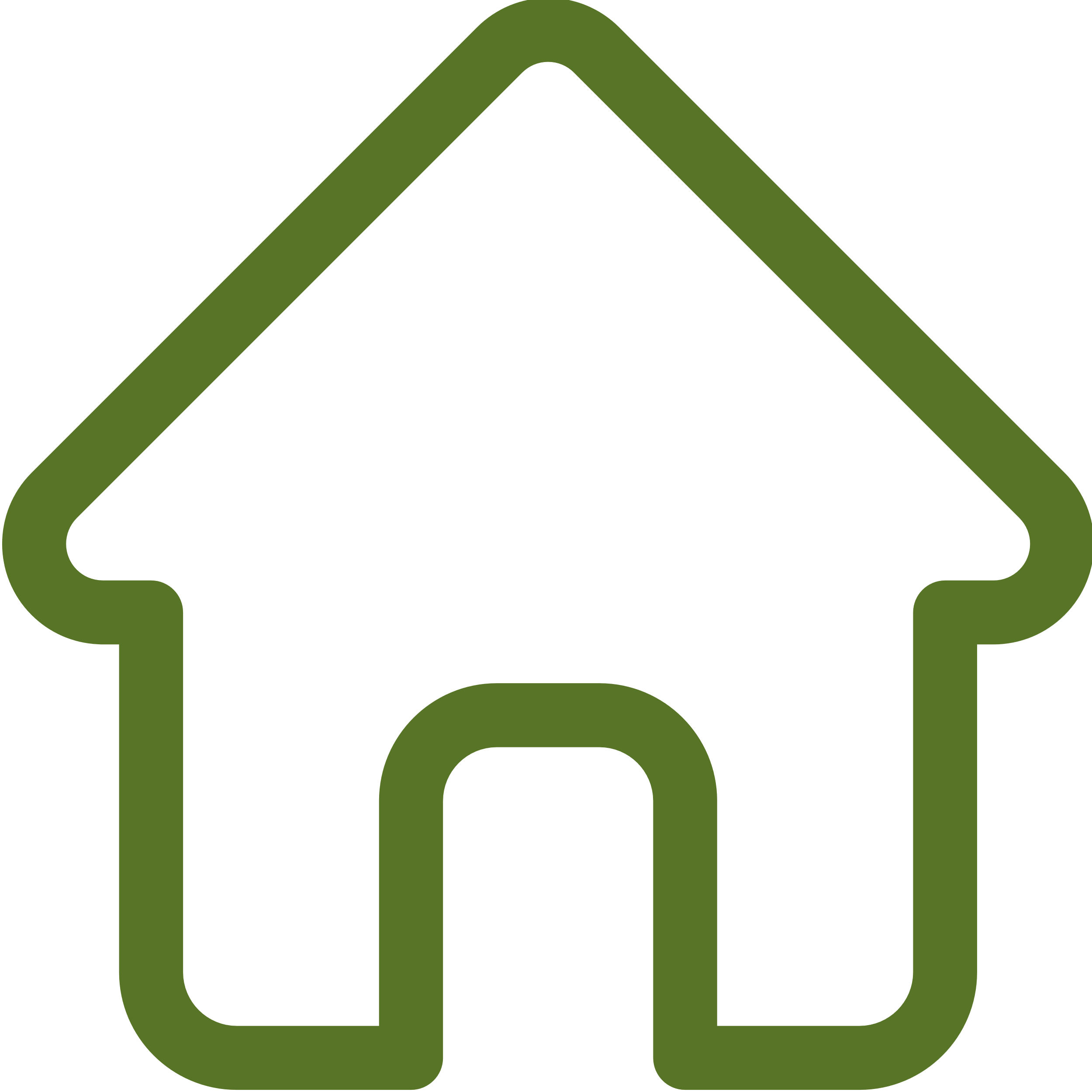 For anyone enrolling in a new plan, you’ll get a new ID card.
Each person on the plan will get their own ID card. Your provider will take a copy of your card so they can submit your claim to us. Pull it up on the go and fax it to your clinic in the HealthPartners mobile app.
We’re here for you – easily find our number and give us a call
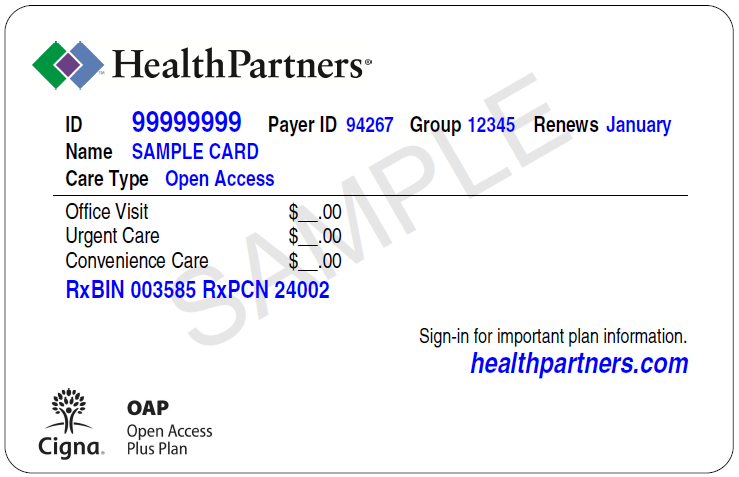 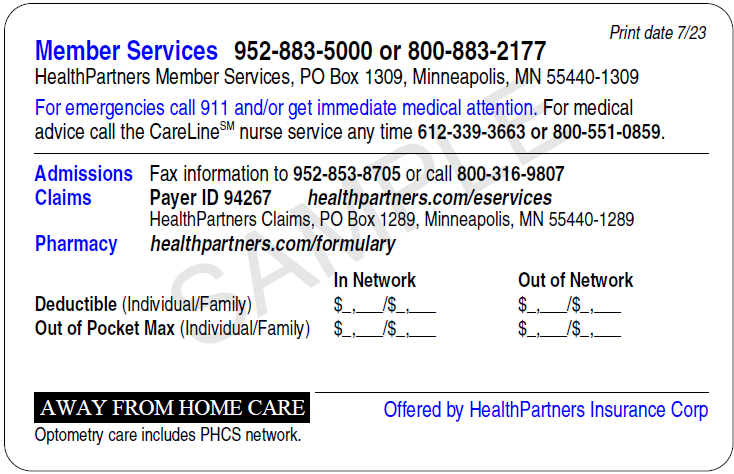 For your doctor to ask questions and submit claims
Contact us
National coverage with Cigna
[Speaker Notes: N-2

For anyone enrolling in a new plan, you’ll get a new ID card. Here’s a sample of what a card looks like. If you ever have questions about your plan, our Member Services number is easily listed on the back. 

Your provider will take a copy of your card so they can submit your claim to us. If they aren’t familiar with HealthPartners, let them know you have national coverage through our relationship with Cigna. Or just have them call us directly. 

Each person on the plan will get their own ID card. And because no one likes carrying more cards in their wallet, ID cards are also accessible on your computer or phone through your HealthPartners online account or the HealthPartners mobile app. With the app you can even fax the card to your clinic when you check in for an appointment.]
Let’s keep in touch
MAIN MENU
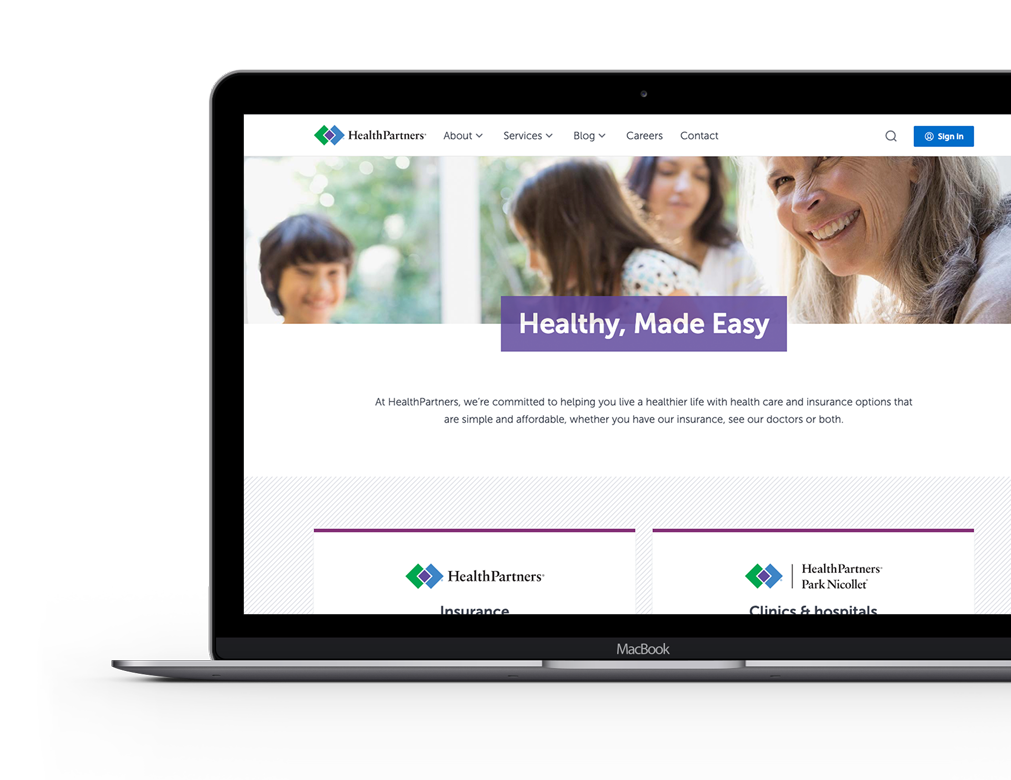 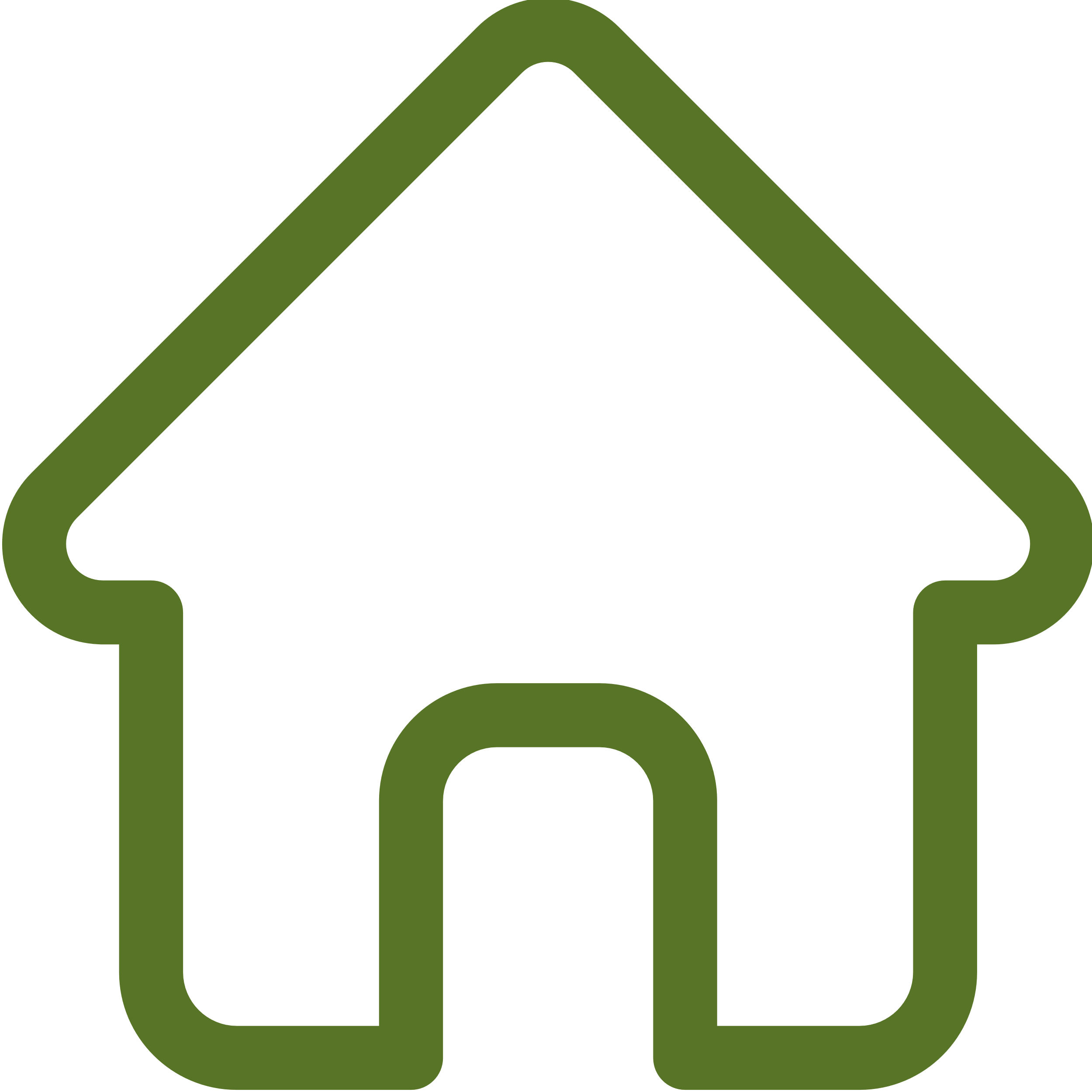 As your new plan year begins,it’s important to stay connected.
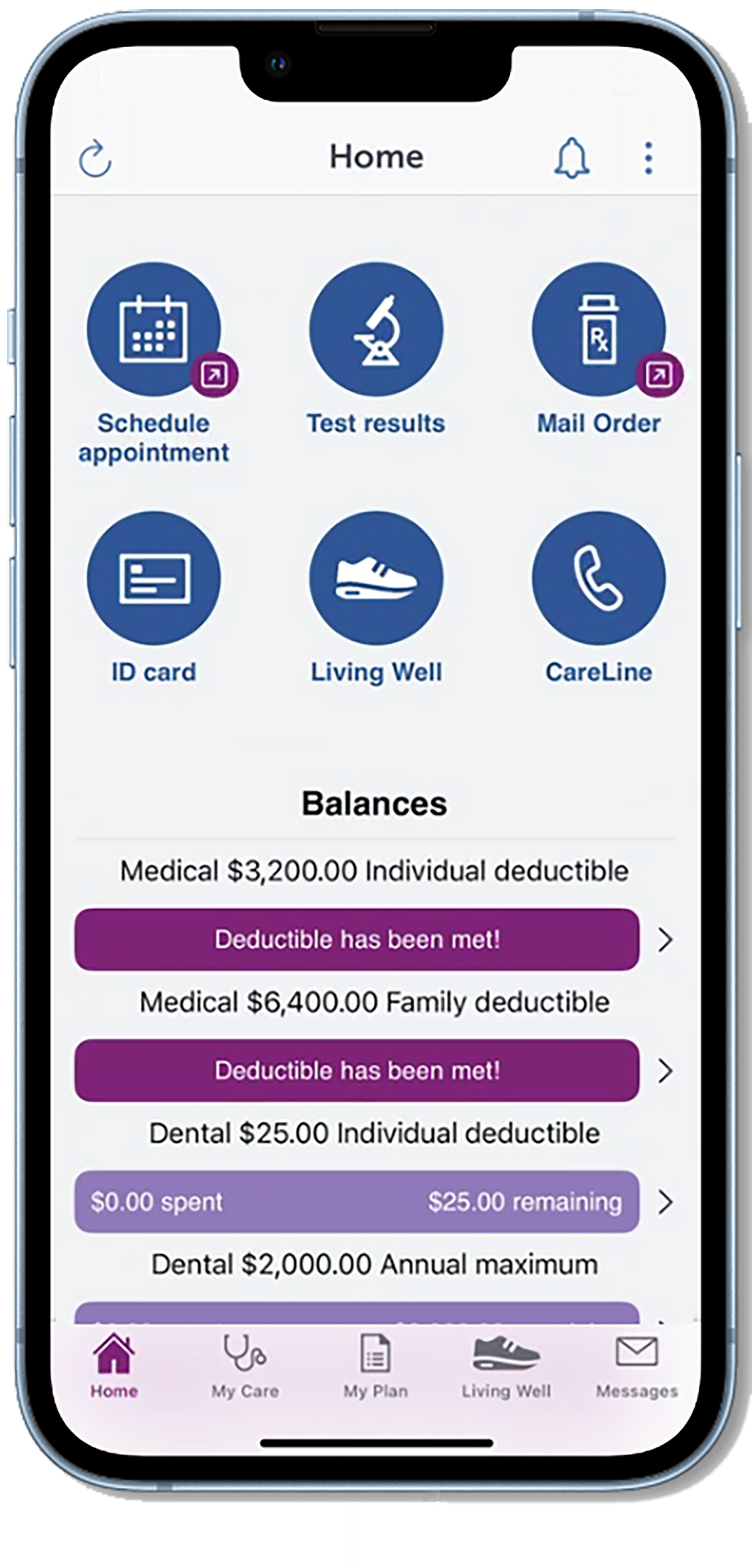 Make sure your employer has your correct contact information
Watch for your ID card in the mail
Create and use your online account
Get tips and reminders via email
Call us with questions
Once you have your ID card, visit healthpartners.com/signupnow to create your online account in less than 5 minutes
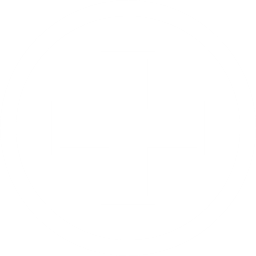 Contact us
[Speaker Notes: N-6

Walking you through your open enrollment decisions and making sure you understand your health plan is just the first way we help you stay healthy. We want to stay connected all year long! First, make sure your first employer has your correct contact information so they can mail you your ID card and keep you up to date. If you already have a member ID card, now’s a great time to set up your HealthPartners online account and download the HealthPartners mobile app. Visit healthpartners.com/signupnow. Not only do you get 24/7 online access to your personal plan information, we’ll also periodically send you tips and reminders about your health.

And we can’t say it enough – our Member Services team loves to help. Give us a call if you have questions about your plan or even if you just want to get to know your plan a little better.]
Here for you 24/7
MAIN MENU
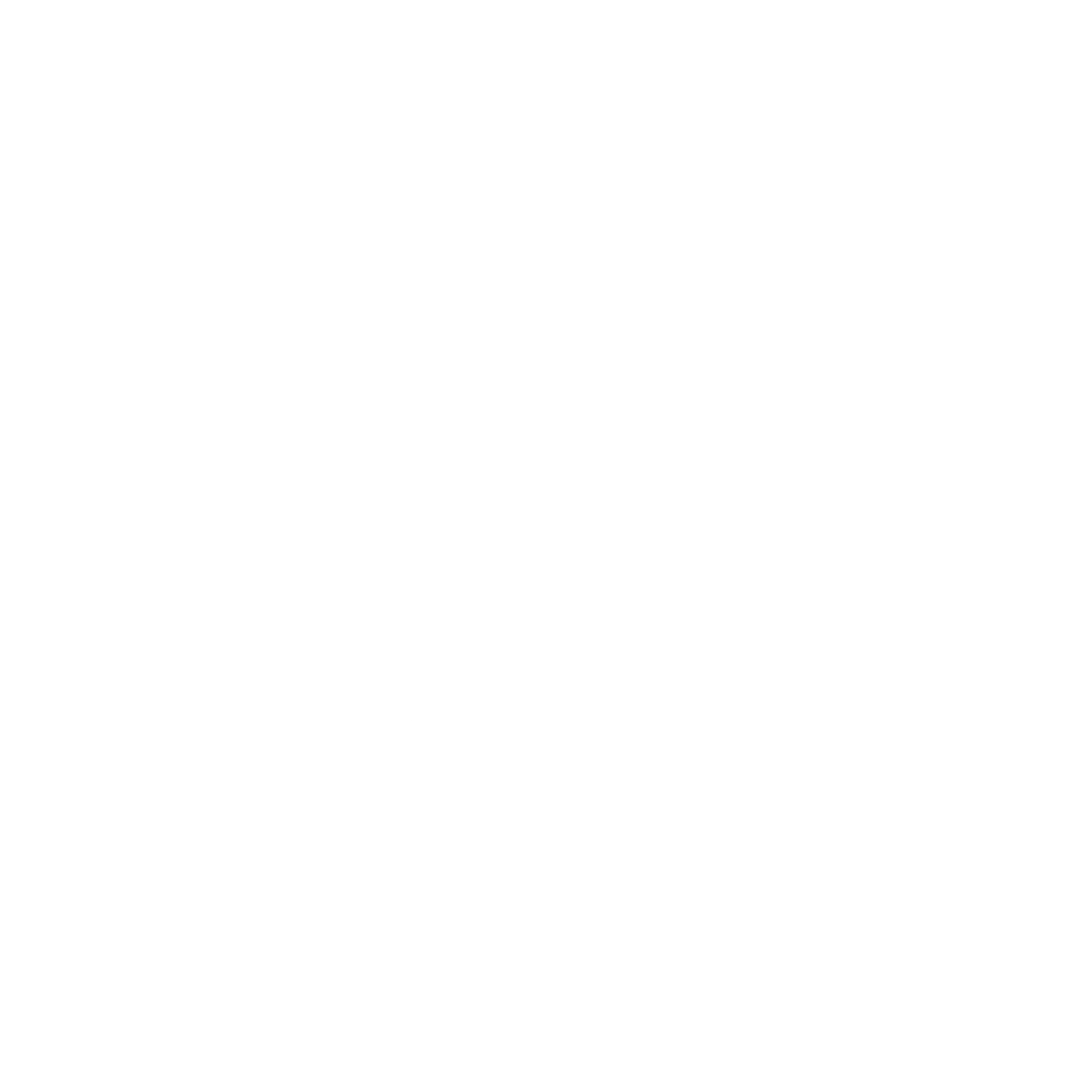 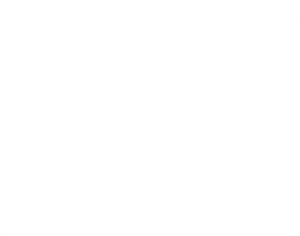 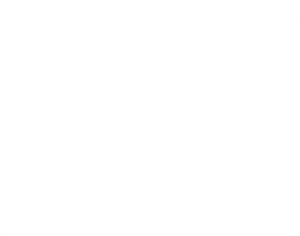 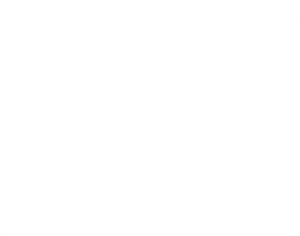 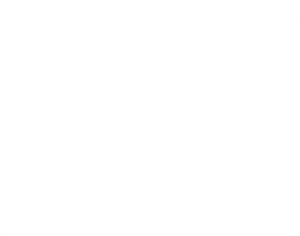 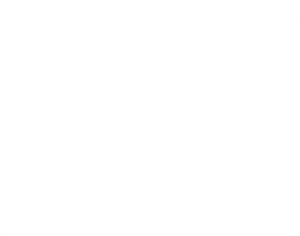 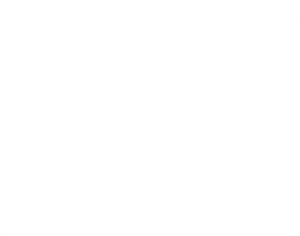 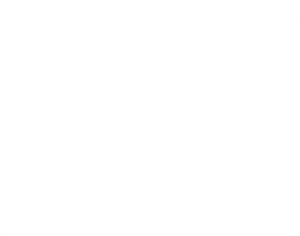 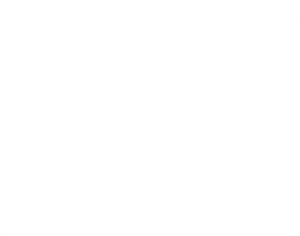 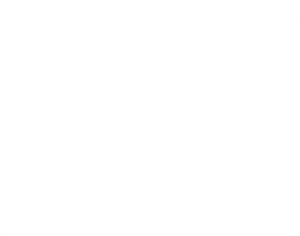 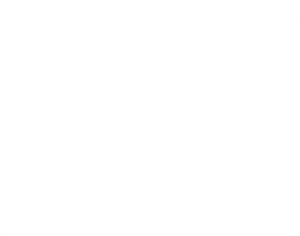 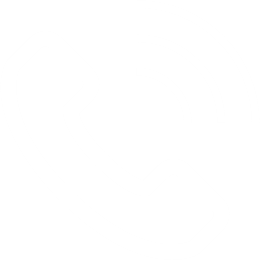 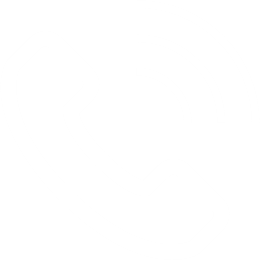 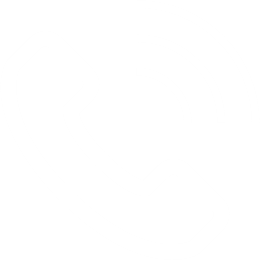 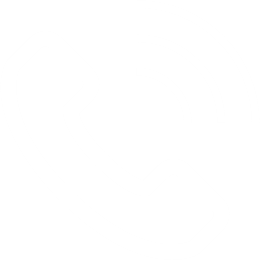 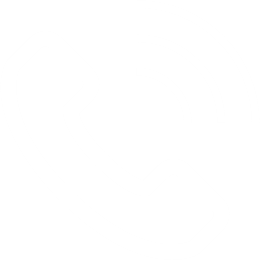 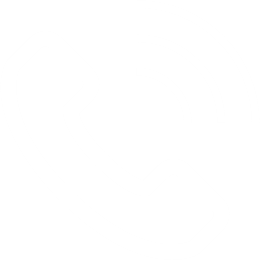 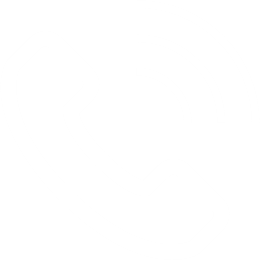 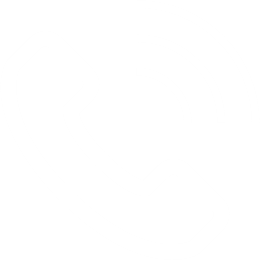 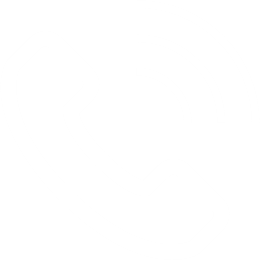 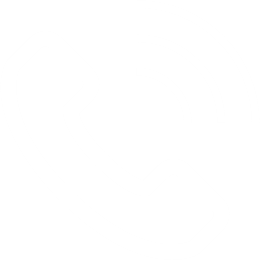 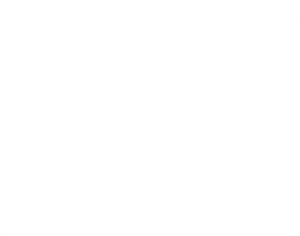 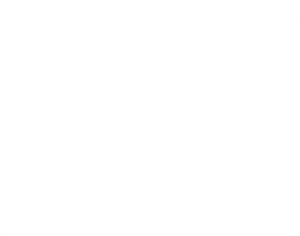 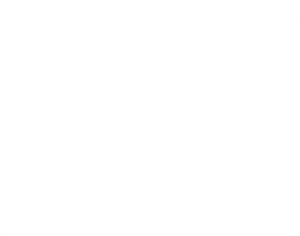 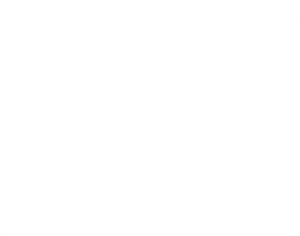 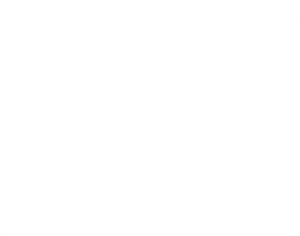 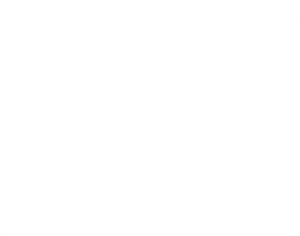 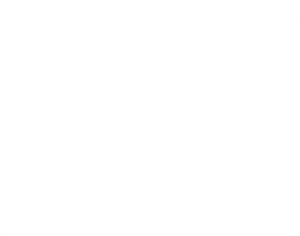 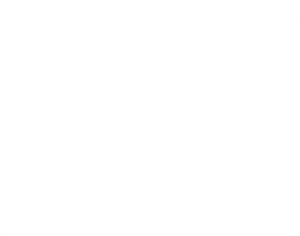 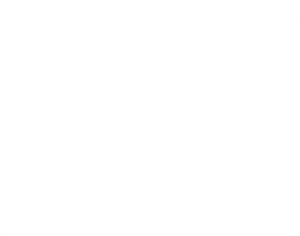 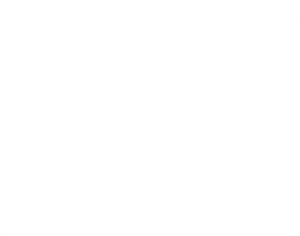 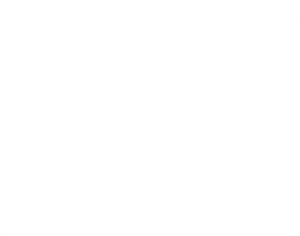 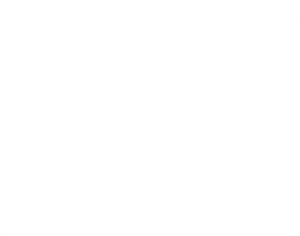 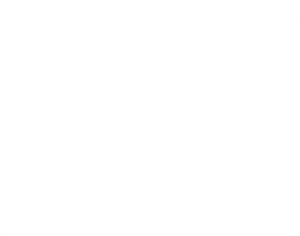 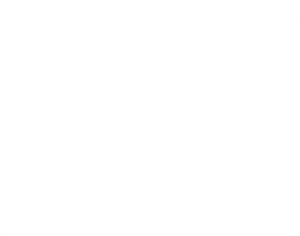 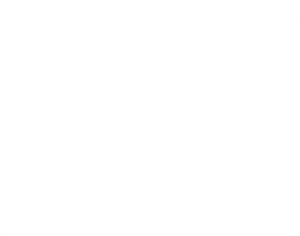 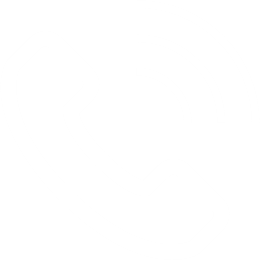 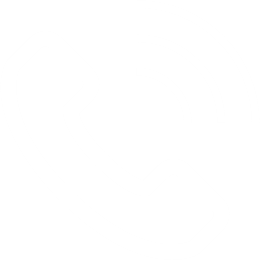 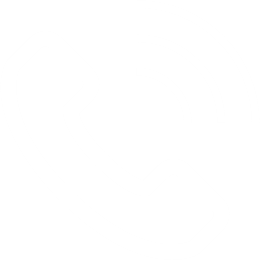 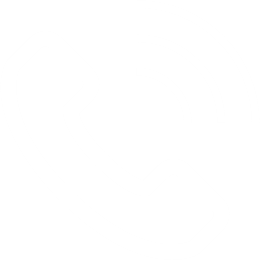 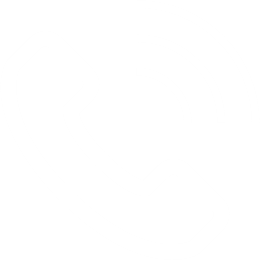 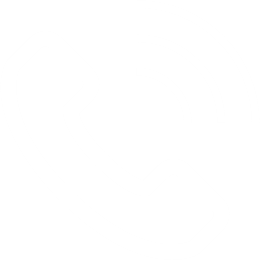 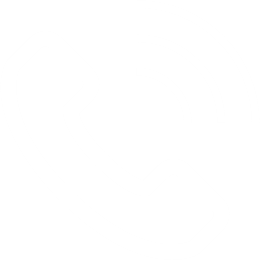 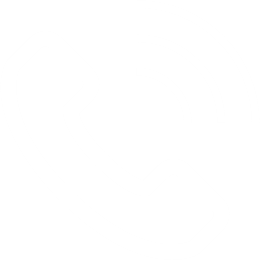 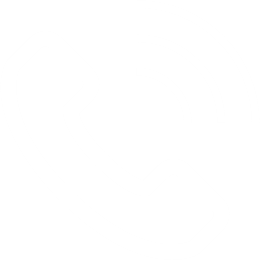 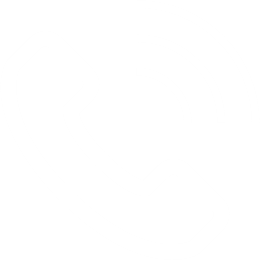 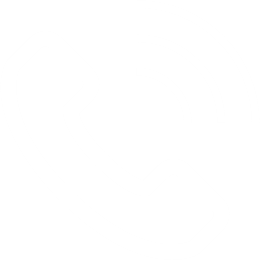 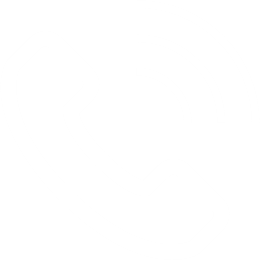 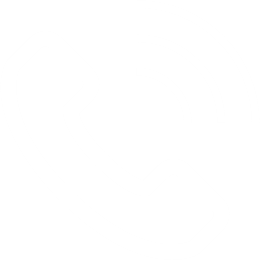 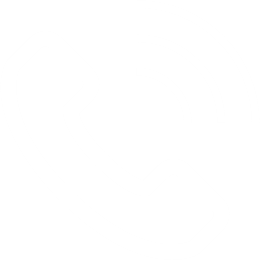 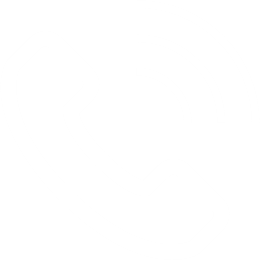 < BACK
[Speaker Notes: C-1
When you need to talk to someone, we have teams ready to help.

Our top-rated Member Services team is dedicated to answering questions about all things related to your plan – whether you want to know how much your plan will cover a service, if a provider is in your network, or what a ‘network’ even is.

If you have a particularly complex need, Member Services can transfer you to staff further specialized in care coordination and guidance, such as our Nurse, pharmacy or behavioral health navigators.

And when you have a question about your health and aren’t sure where to start, our CareLine nurses will answer your call, 24 hours a day, 7 days a week. They can help you decide if you need to rush to the doctor, or if you can treat your symptoms at home, and how.

No need for you to write these numbers down now, because they’re always within reach. You can easily find the Member Services and CareLine phone numbers on your member ID card.]
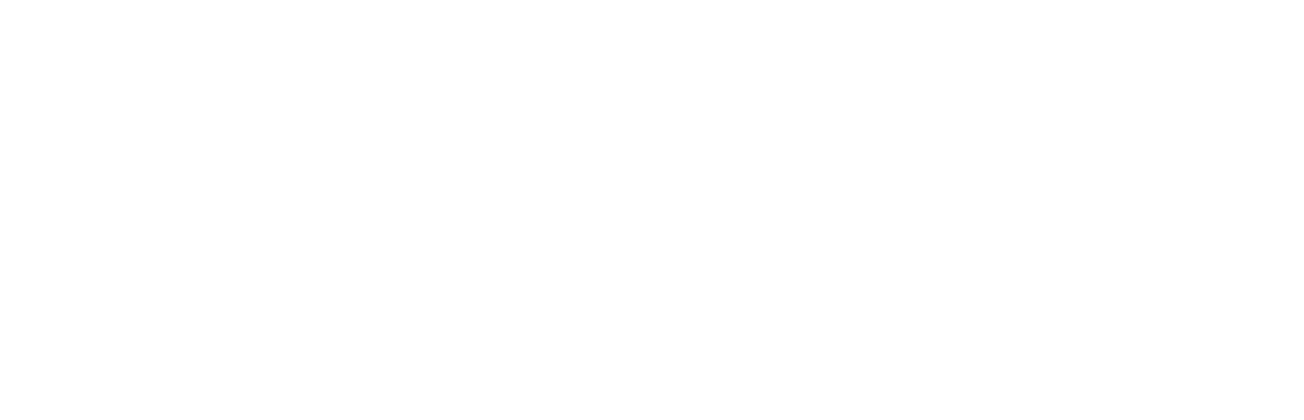 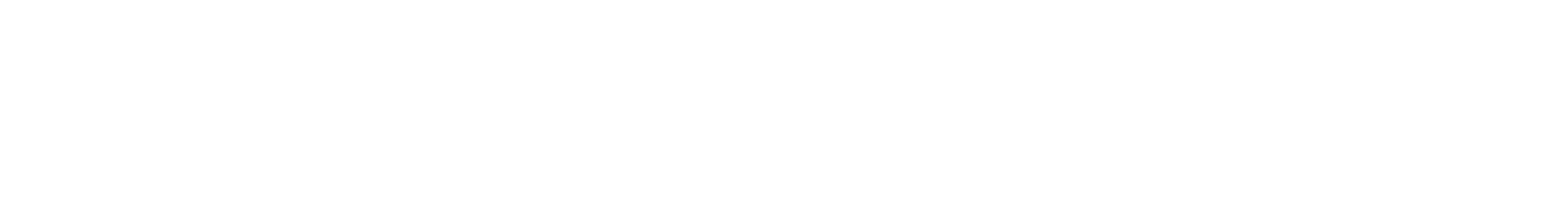